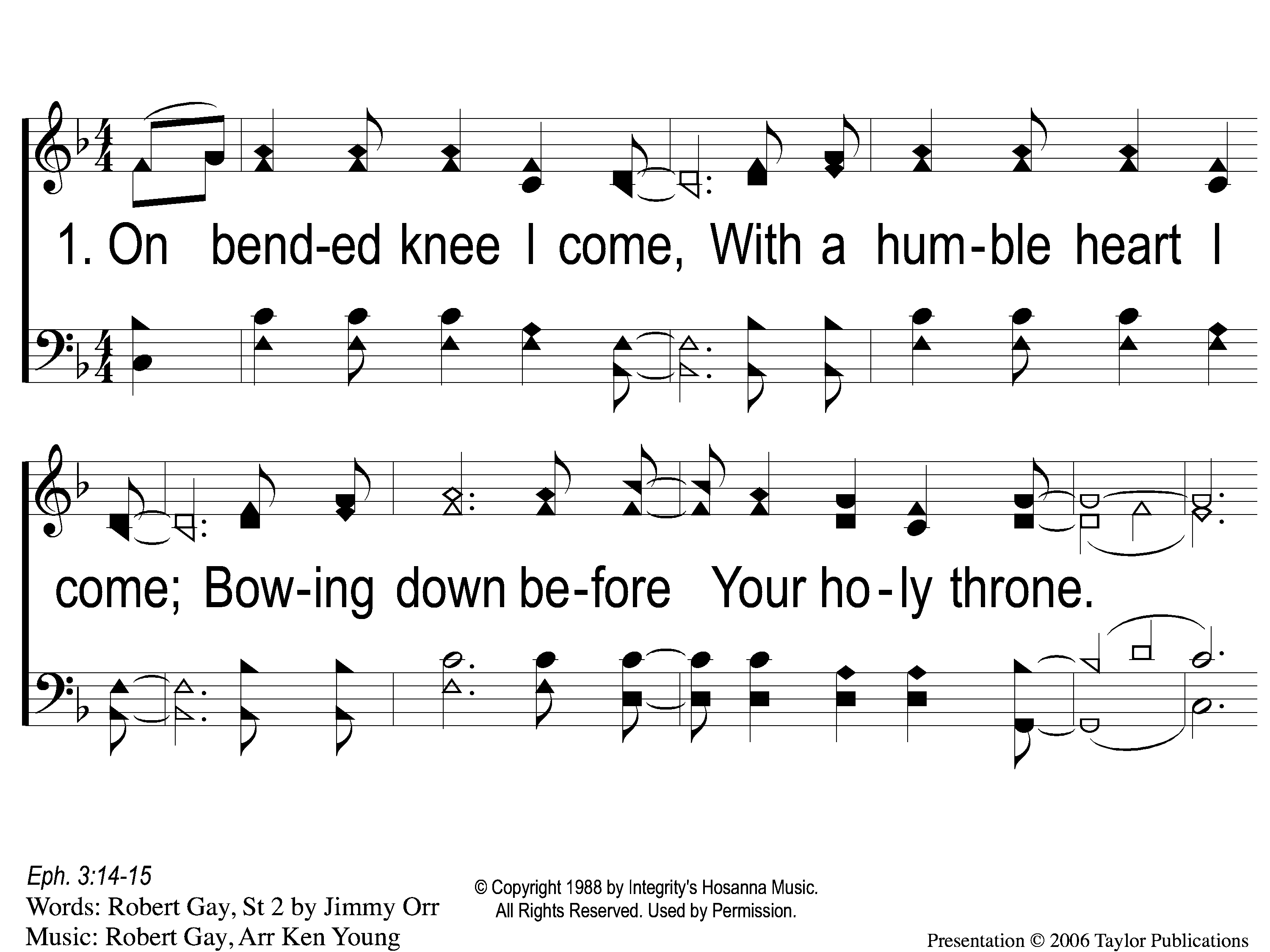 On Bended Knee
791
1-1 On Bended Knee
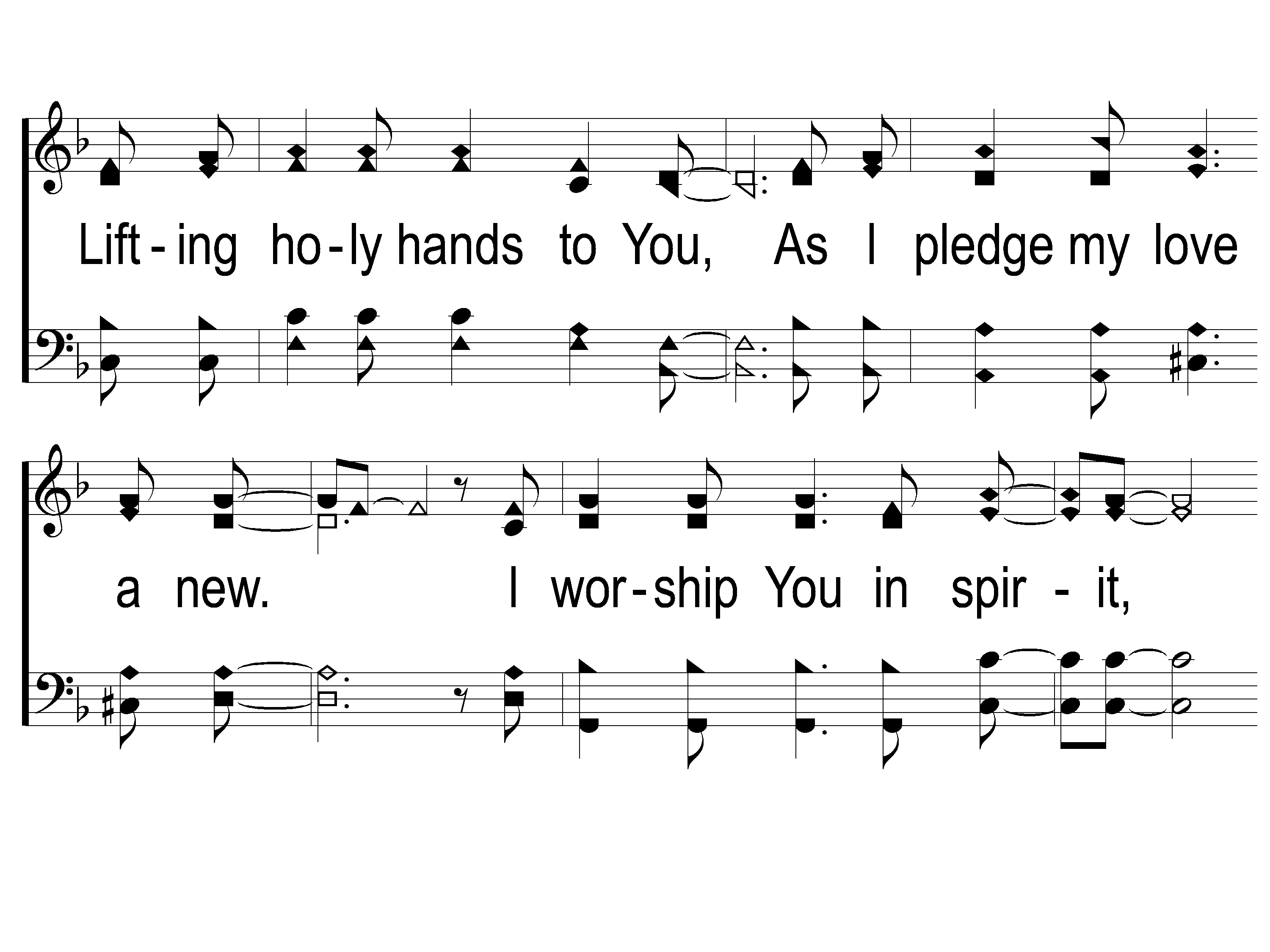 On Bended Knee
791
1-2 On Bended Knee
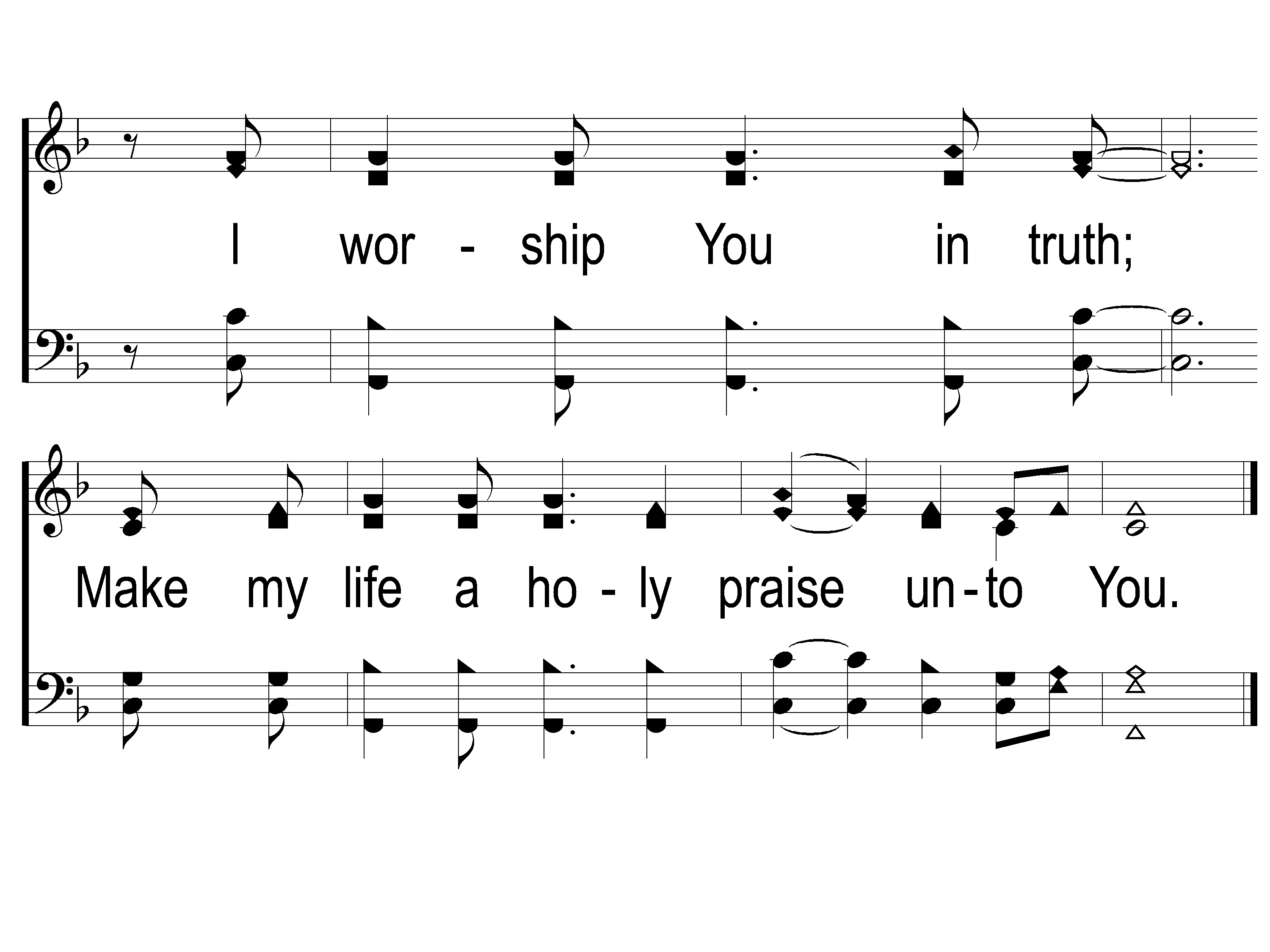 On Bended Knee
791
1-3 On Bended Knee
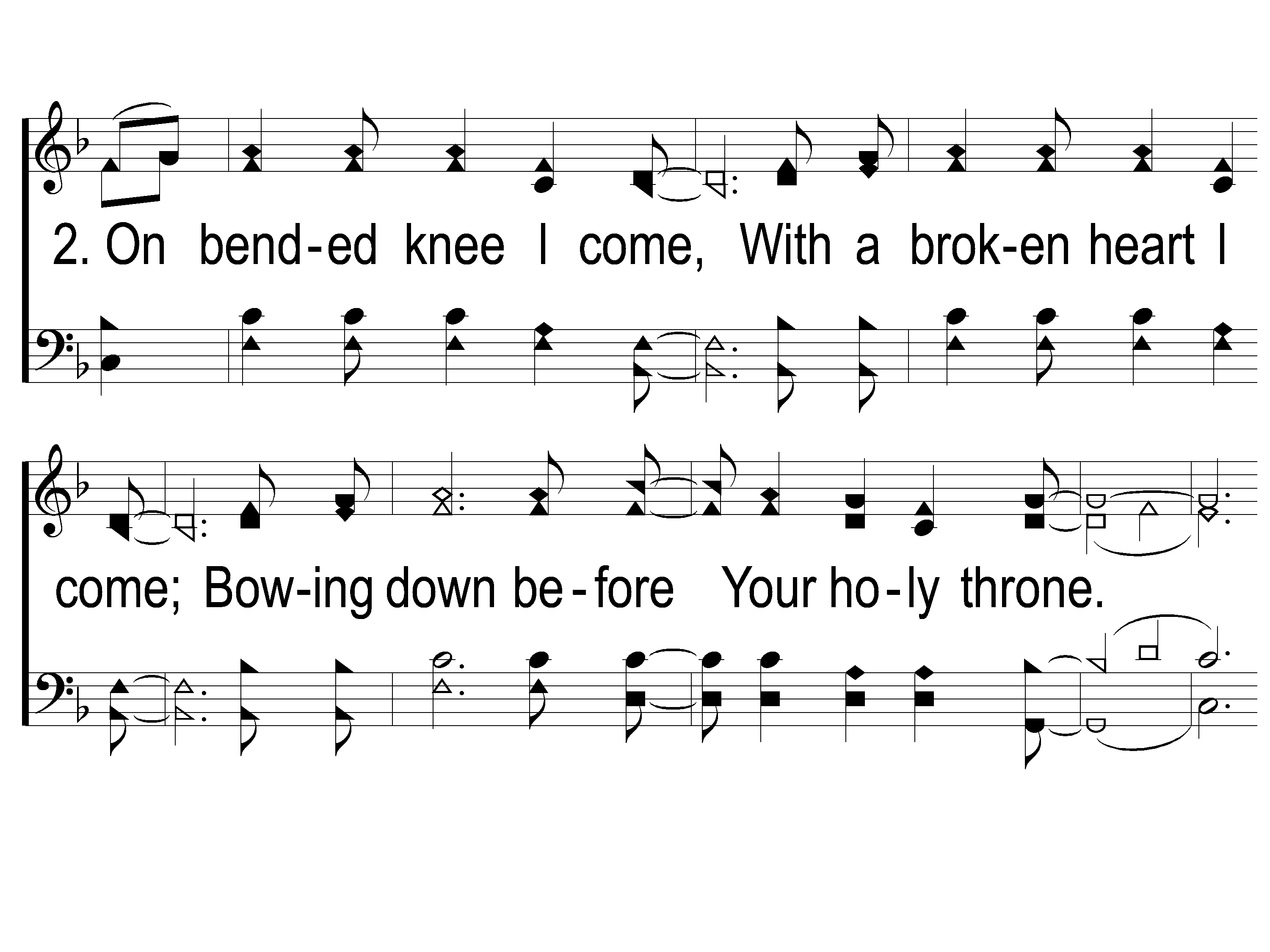 On Bended Knee
791
2-1 On Bended Knee
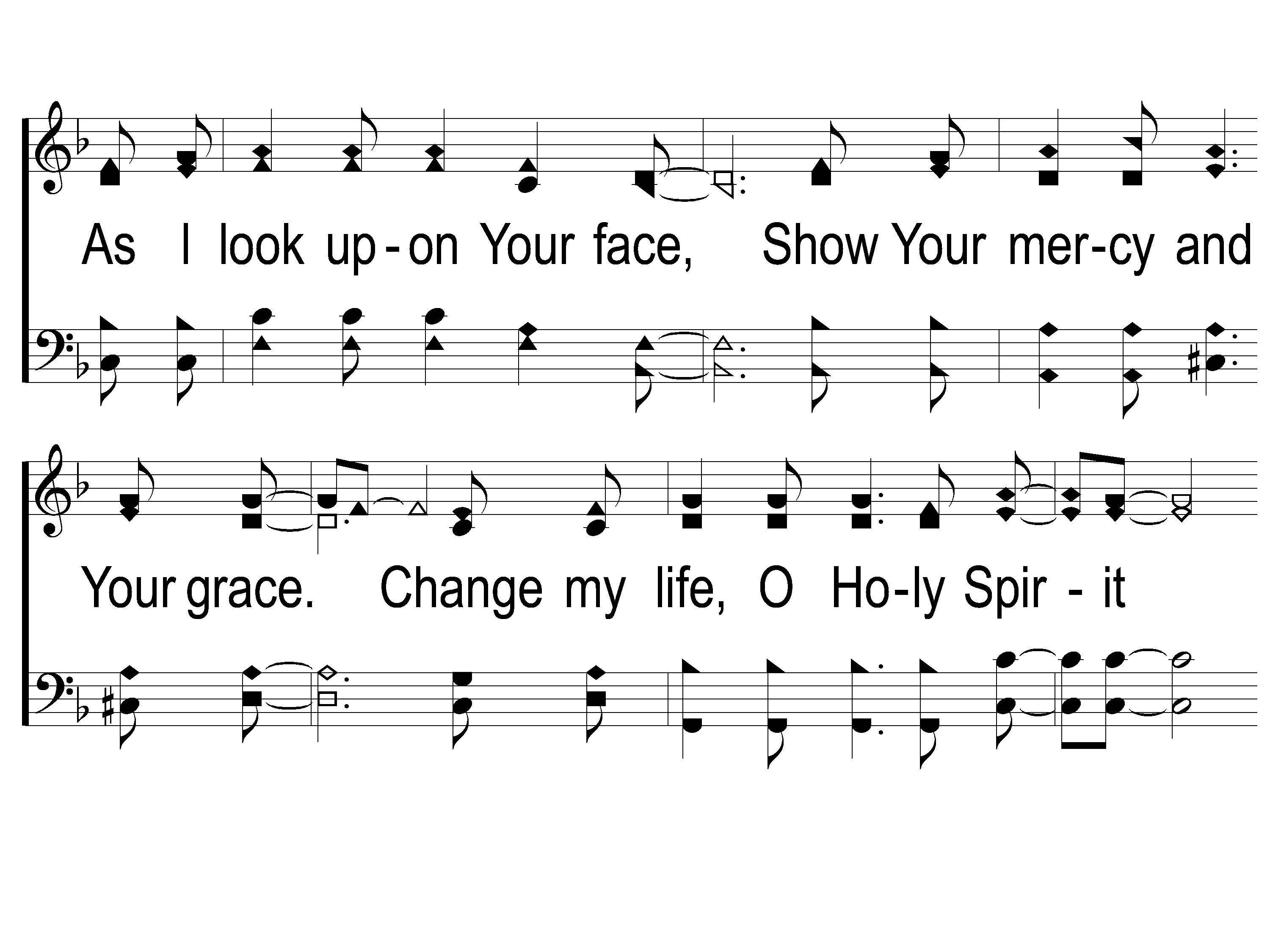 On Bended Knee
791
2-2 On Bended Knee
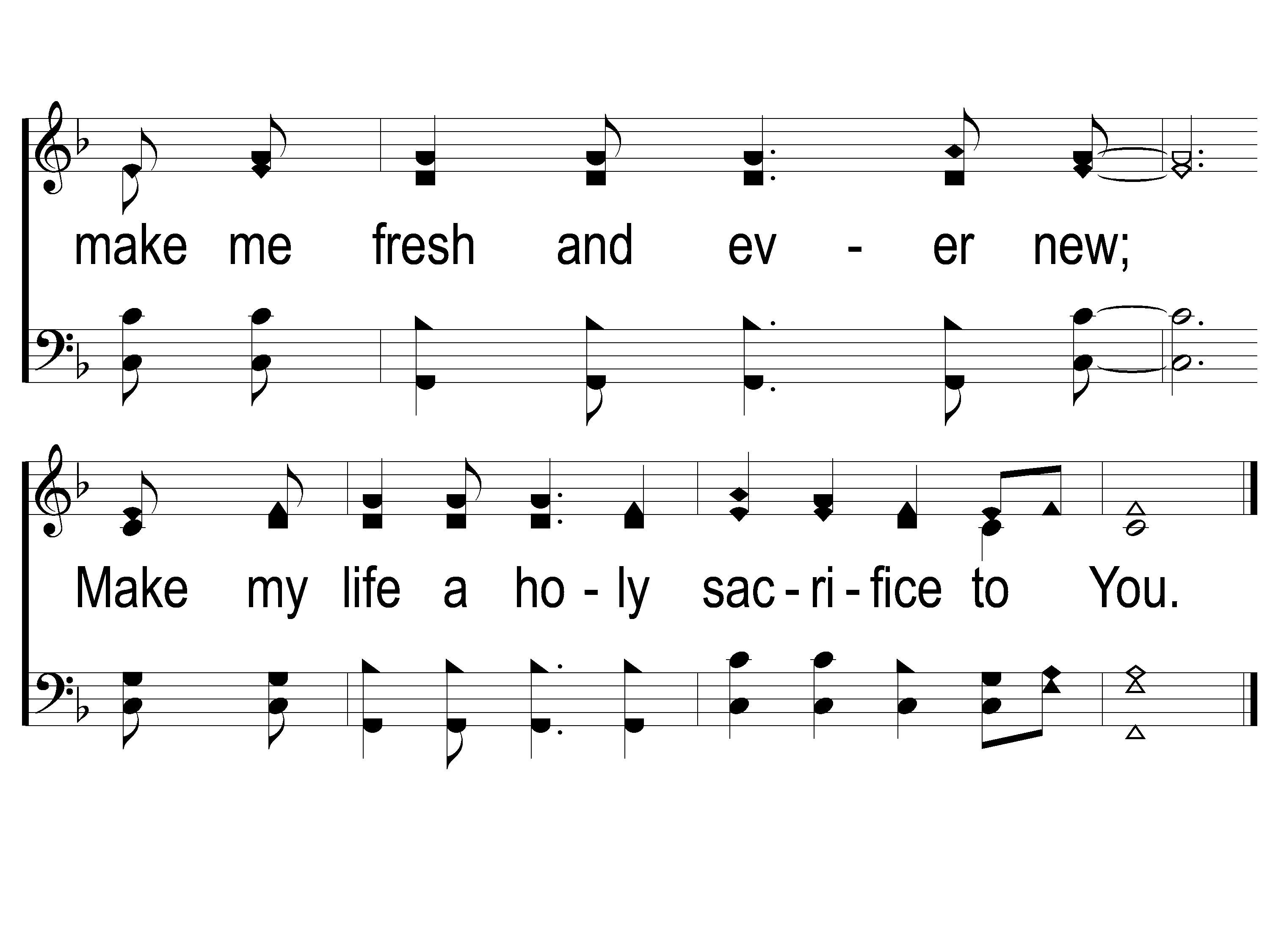 On Bended Knee
791
2-3 On Bended Knee
Our God,
He Is Alive
#23
Song:
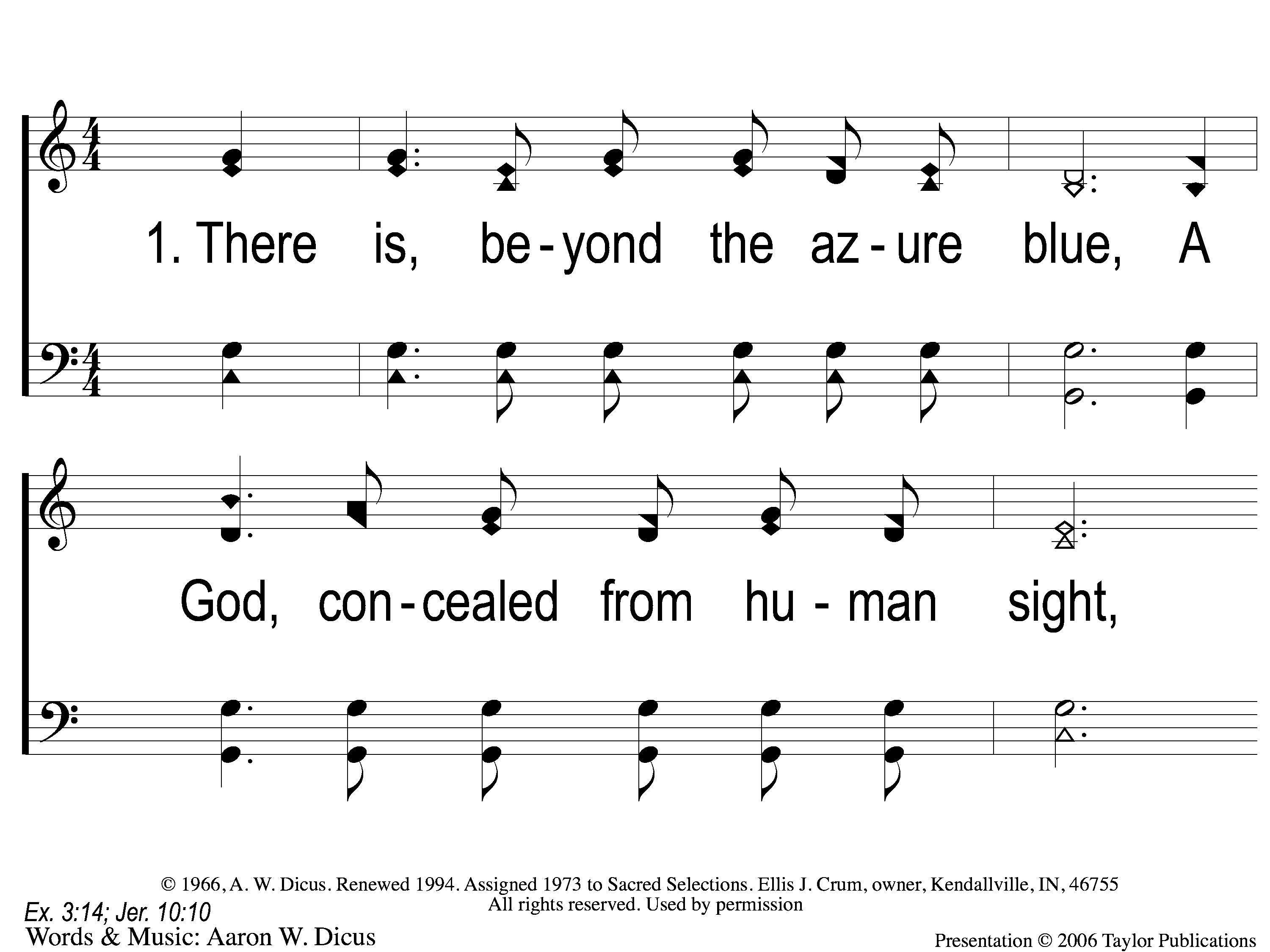 23
Our God, He Is Alive
1-1 Our God He Is Alive
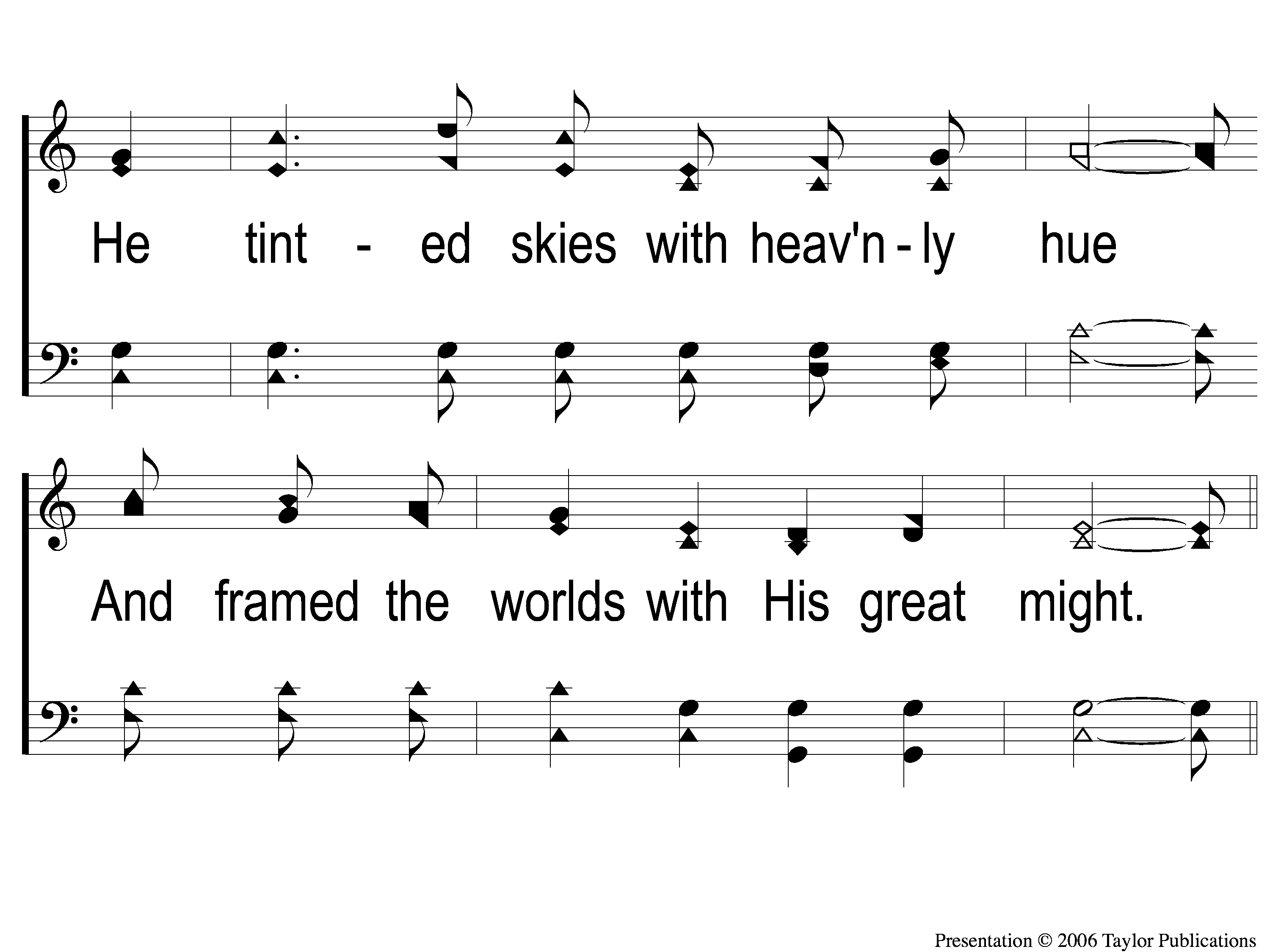 23
Our God, He Is Alive
1-2 Our God He Is Alive
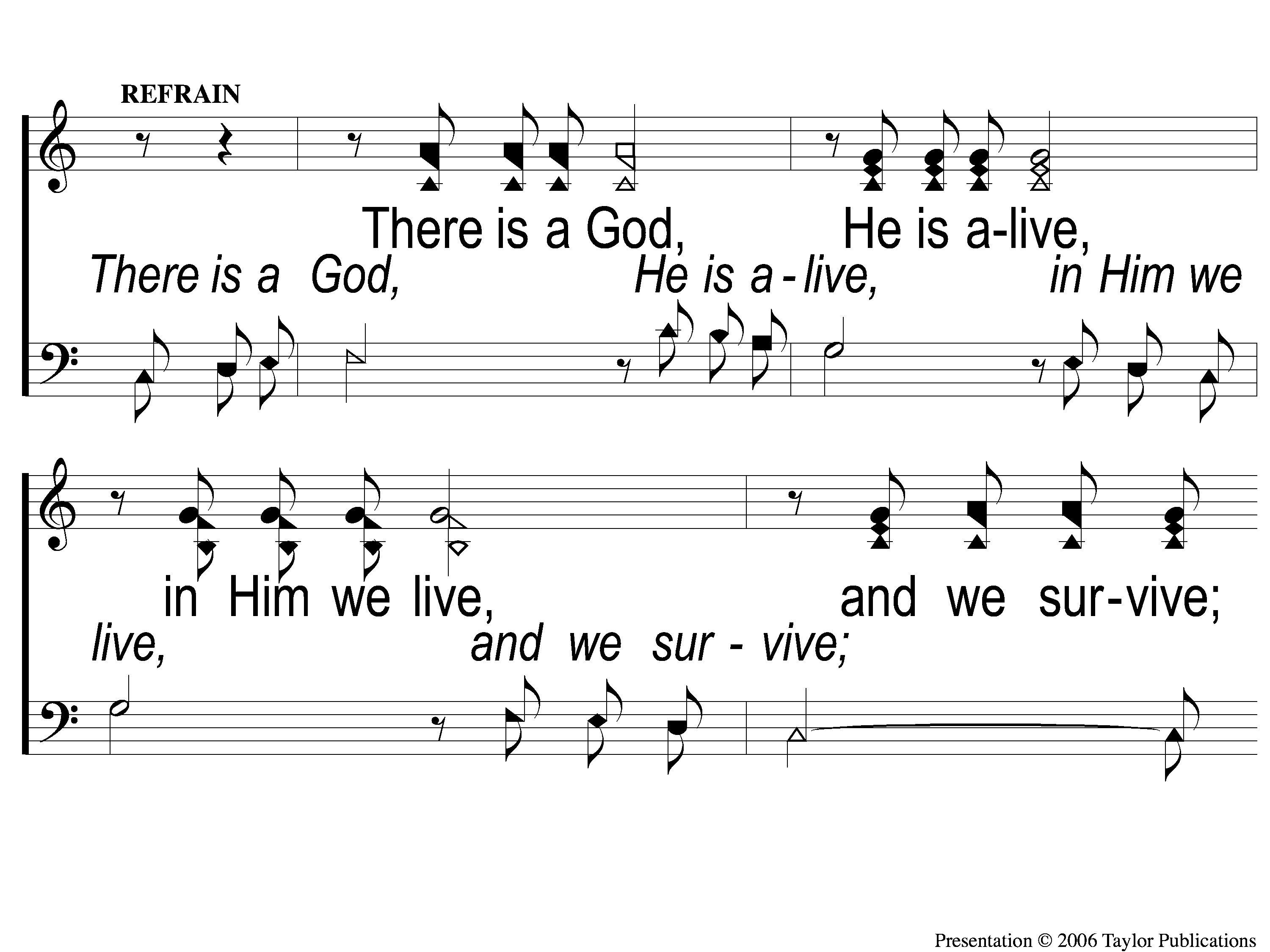 23
Our God, He Is Alive
C-1 Our God He Is Alive
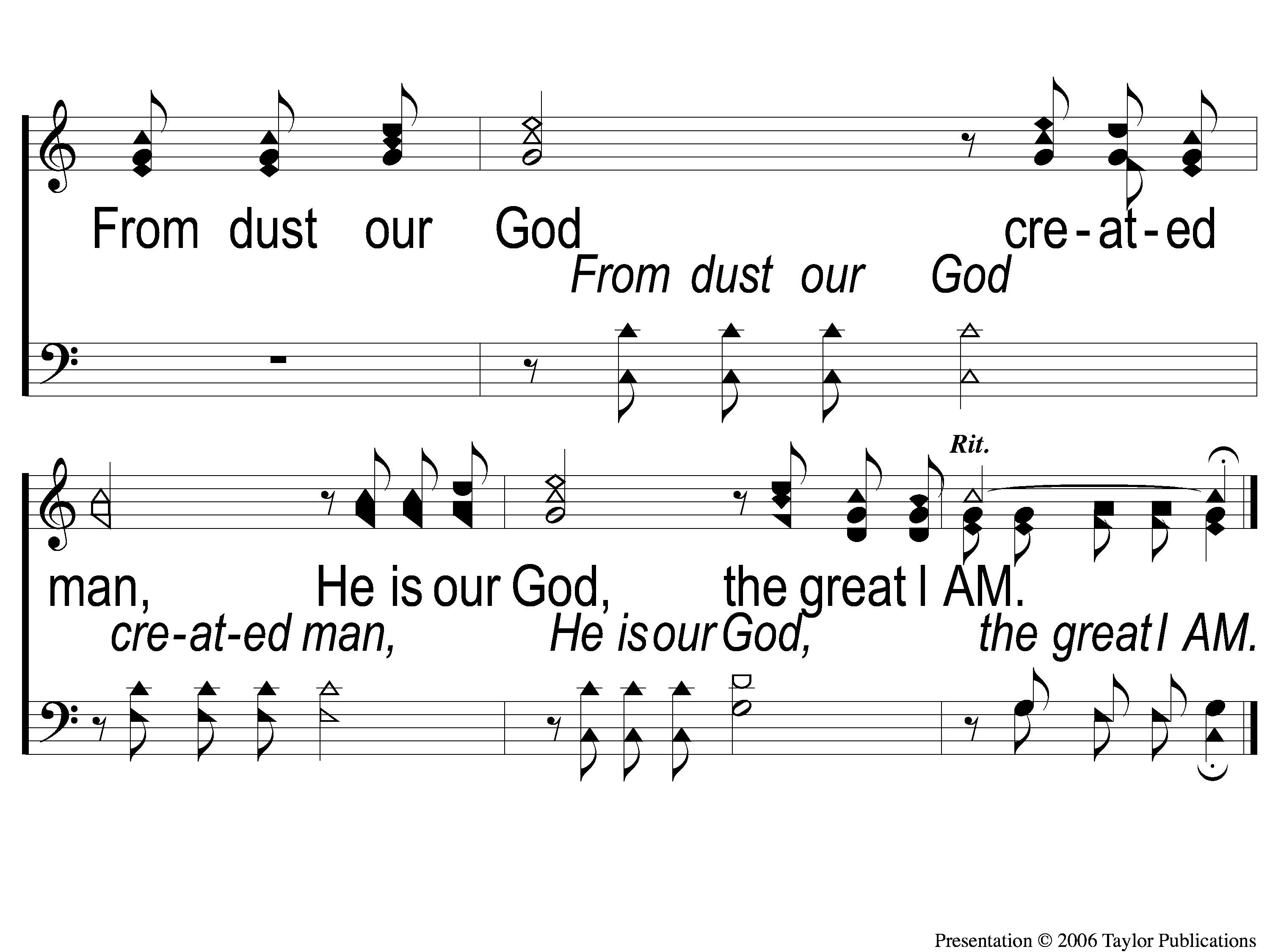 23
Our God, He Is Alive
C-2 Our God He Is Alive
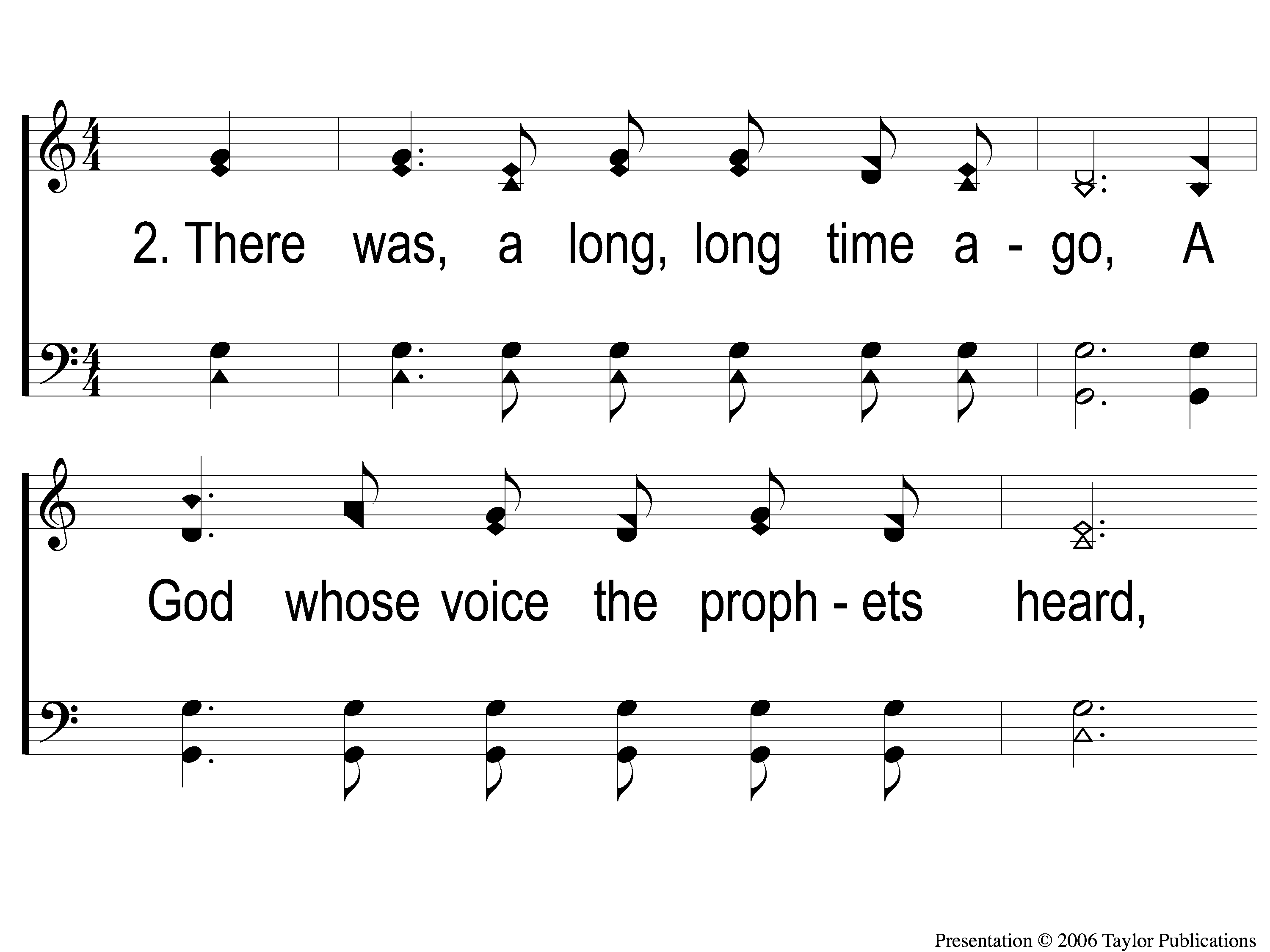 23
Our God, He Is Alive
2-1 Our God He Is Alive
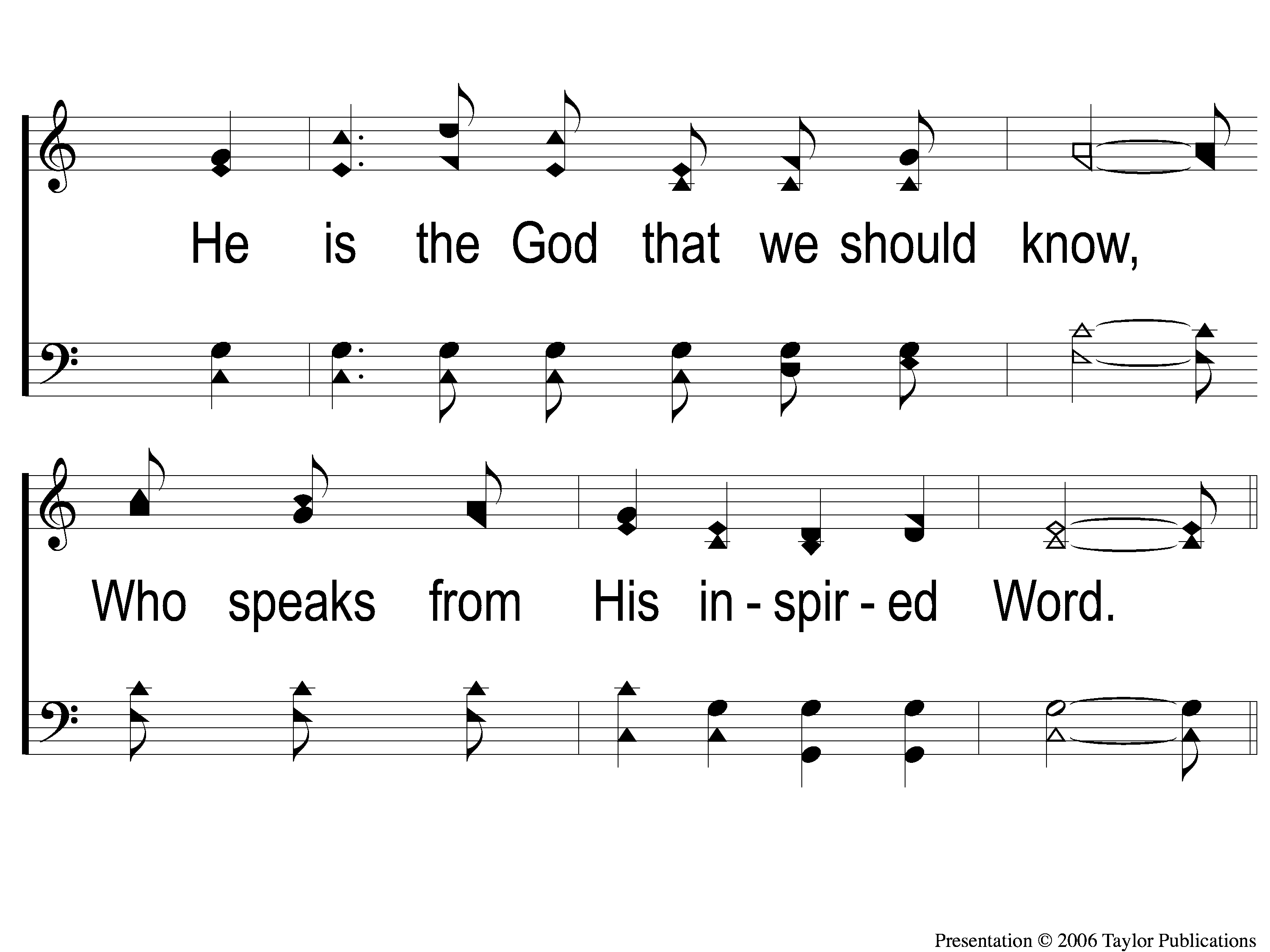 23
Our God, He Is Alive
2-2 Our God He Is Alive
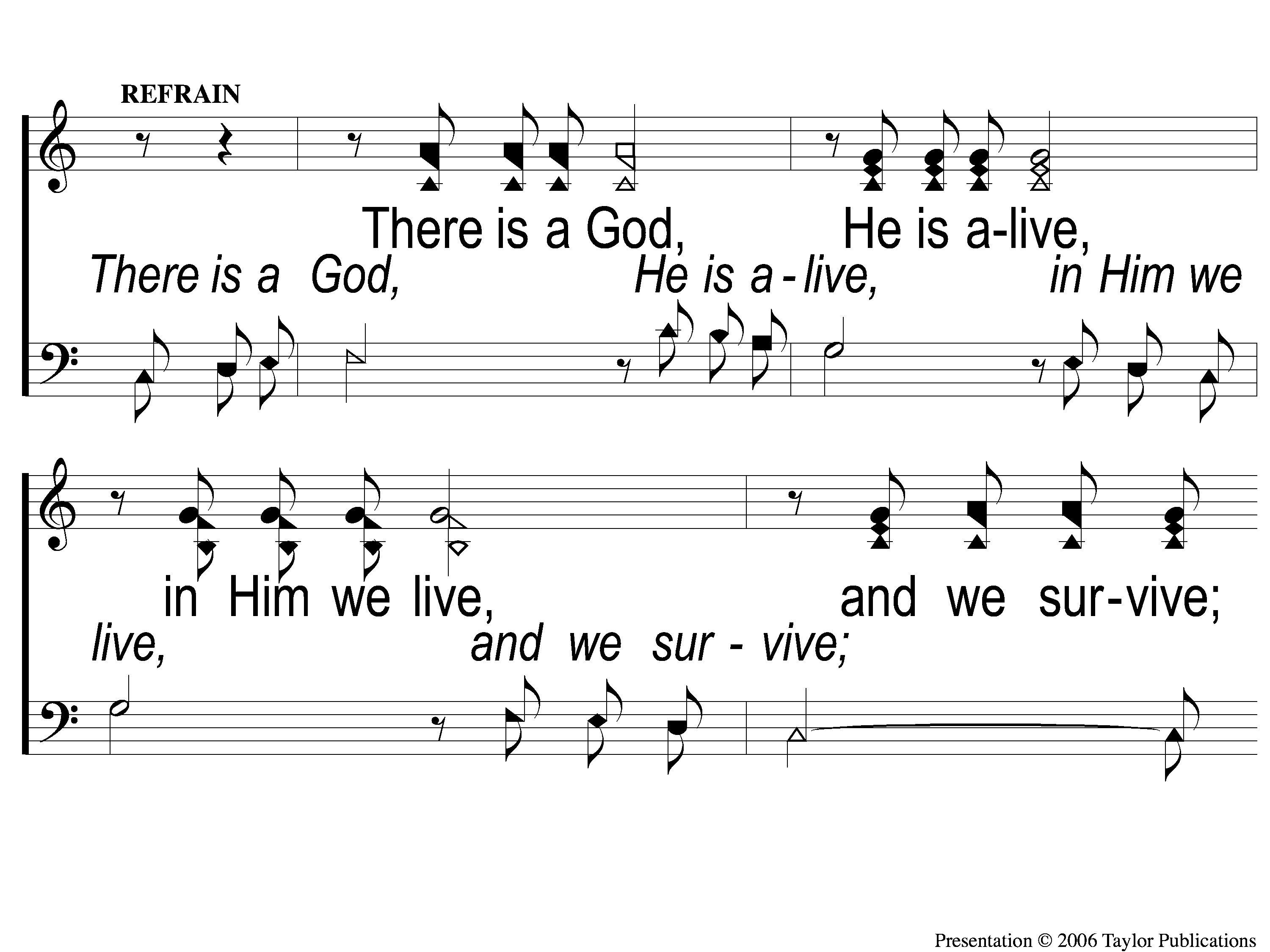 23
Our God, He Is Alive
C-1 Our God He Is Alive
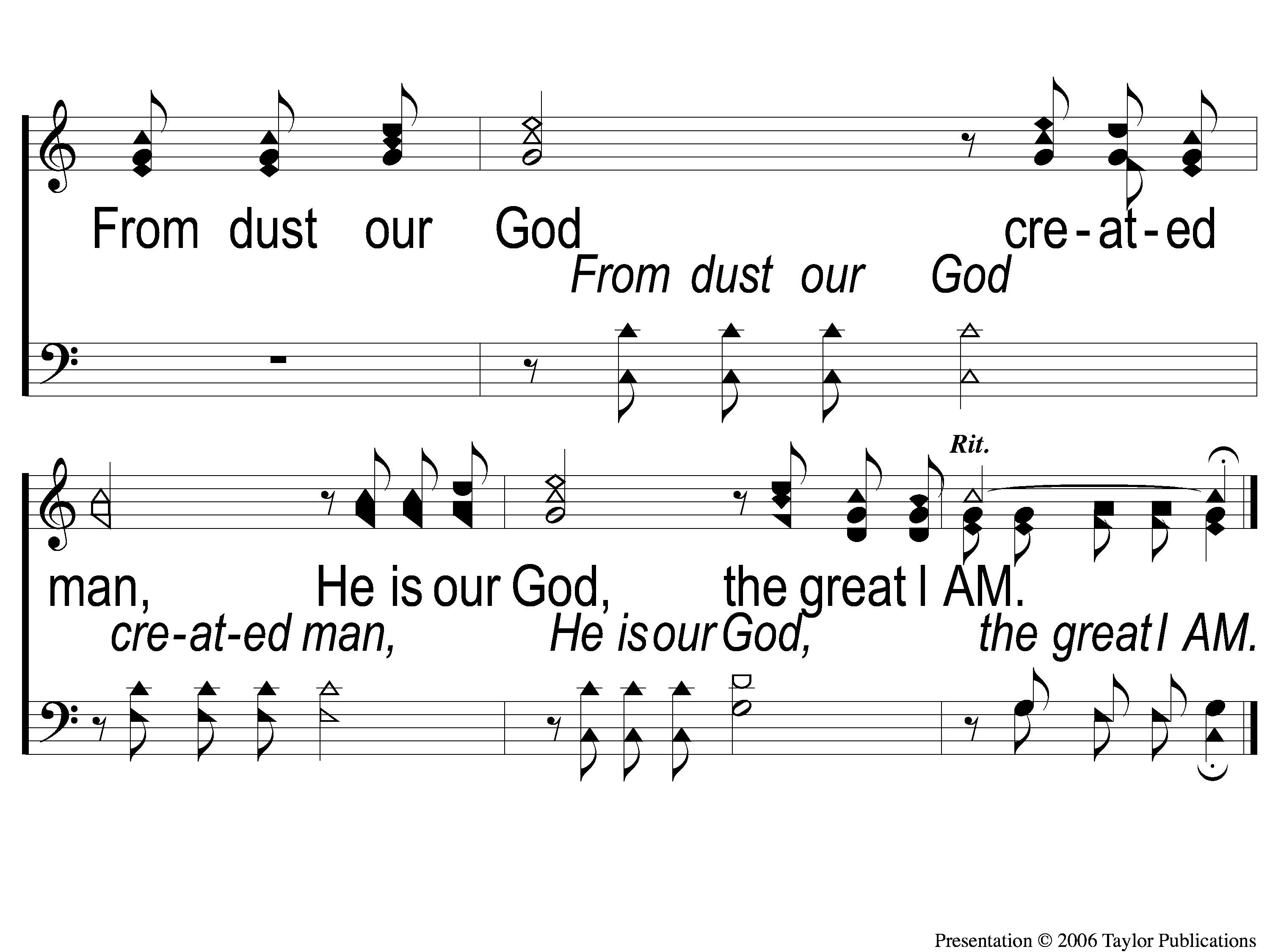 23
Our God, He Is Alive
C-2 Our God He Is Alive
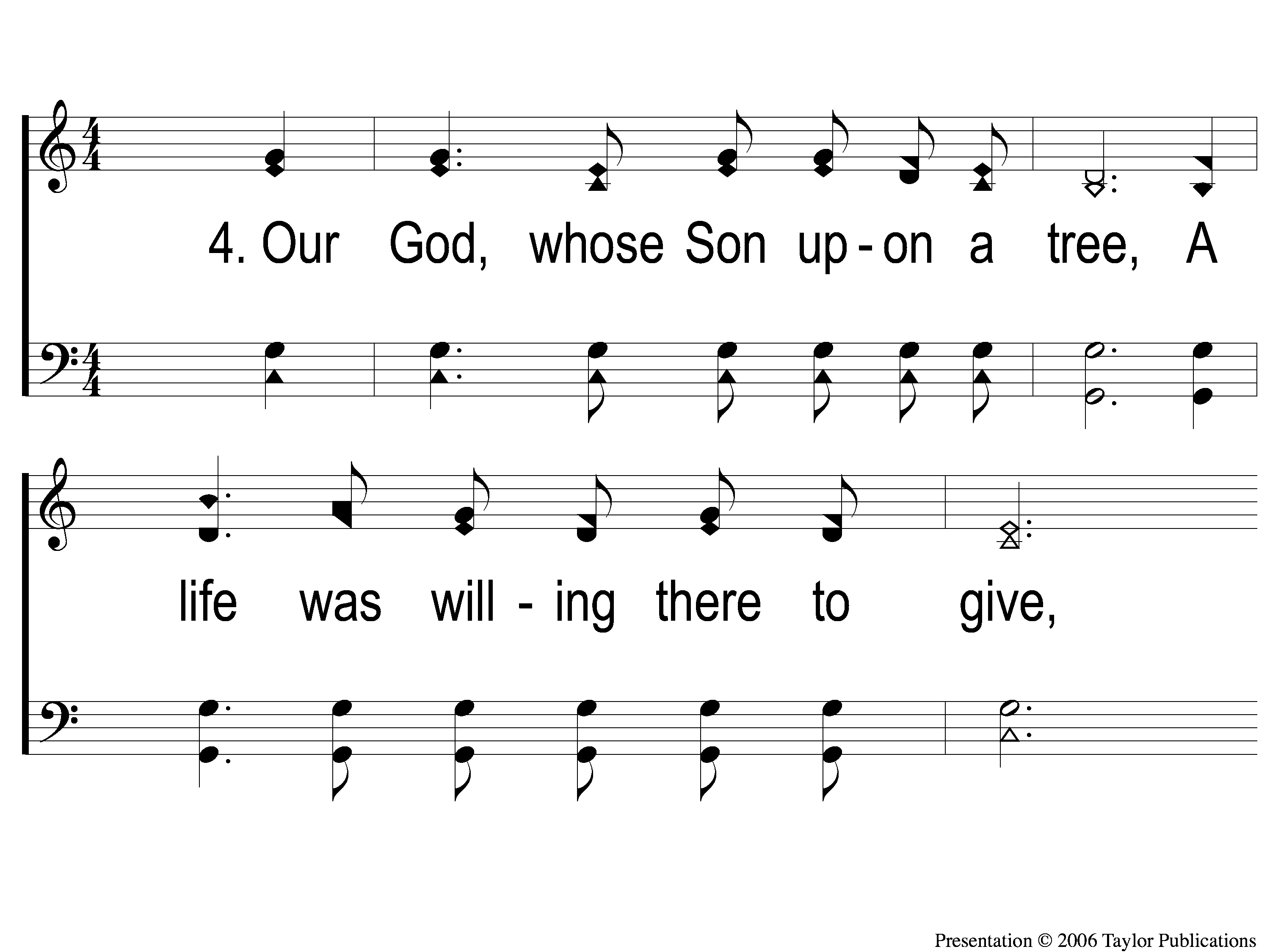 23
Our God, He Is Alive
4-1 Our God He Is Alive
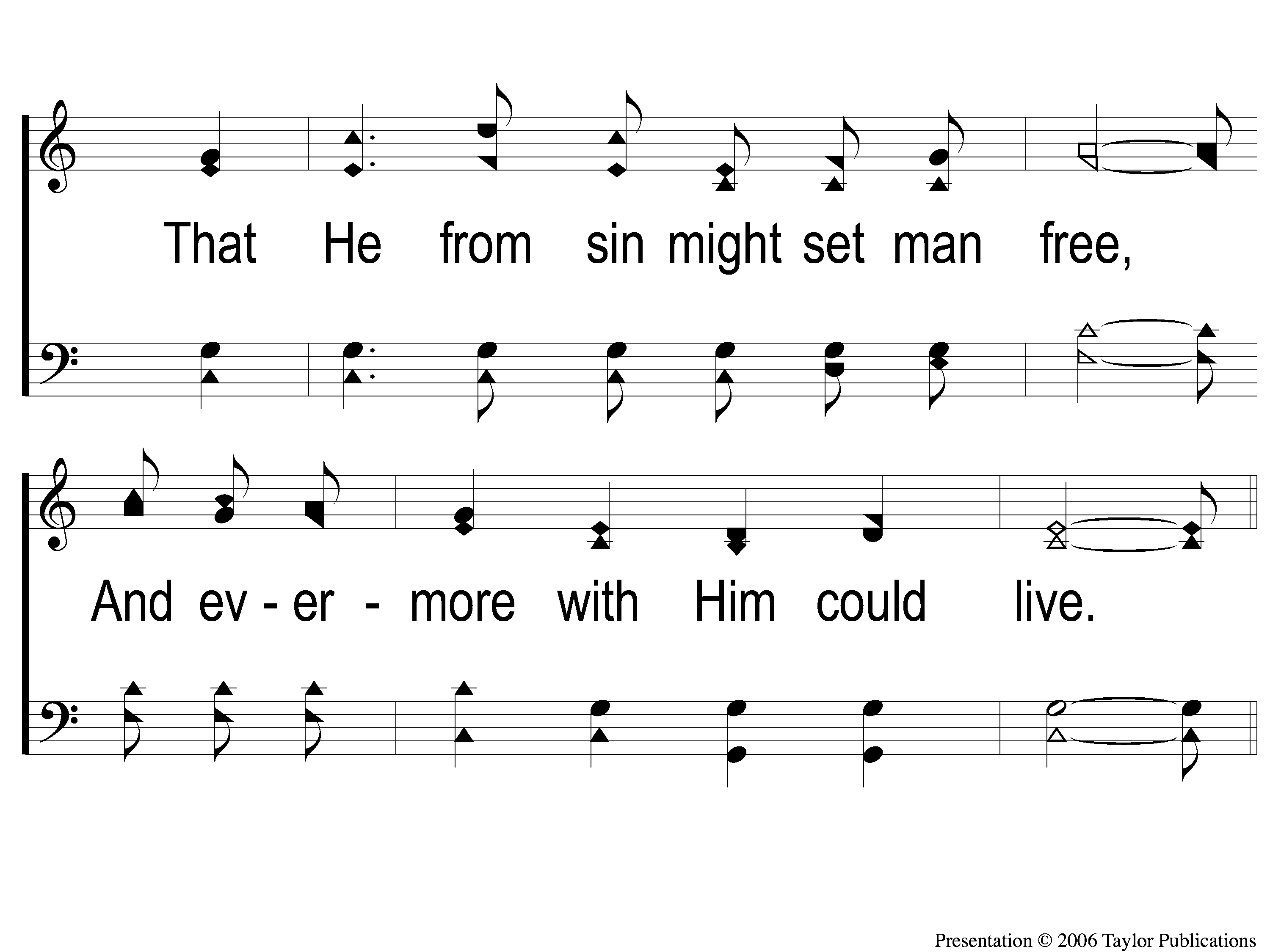 23
Our God, He Is Alive
4-2 Our God He Is Alive
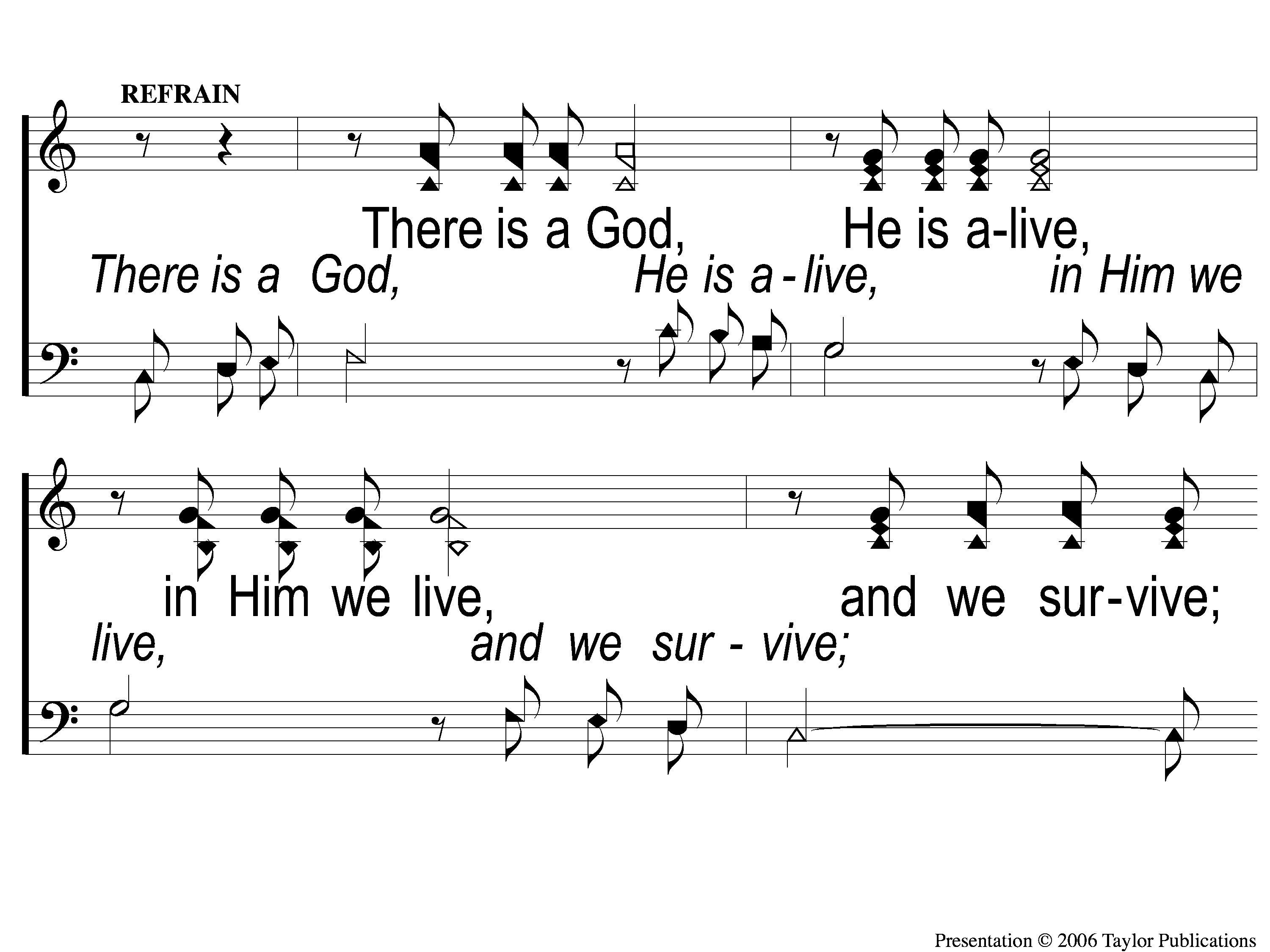 23
Our God, He Is Alive
C-1 Our God He Is Alive
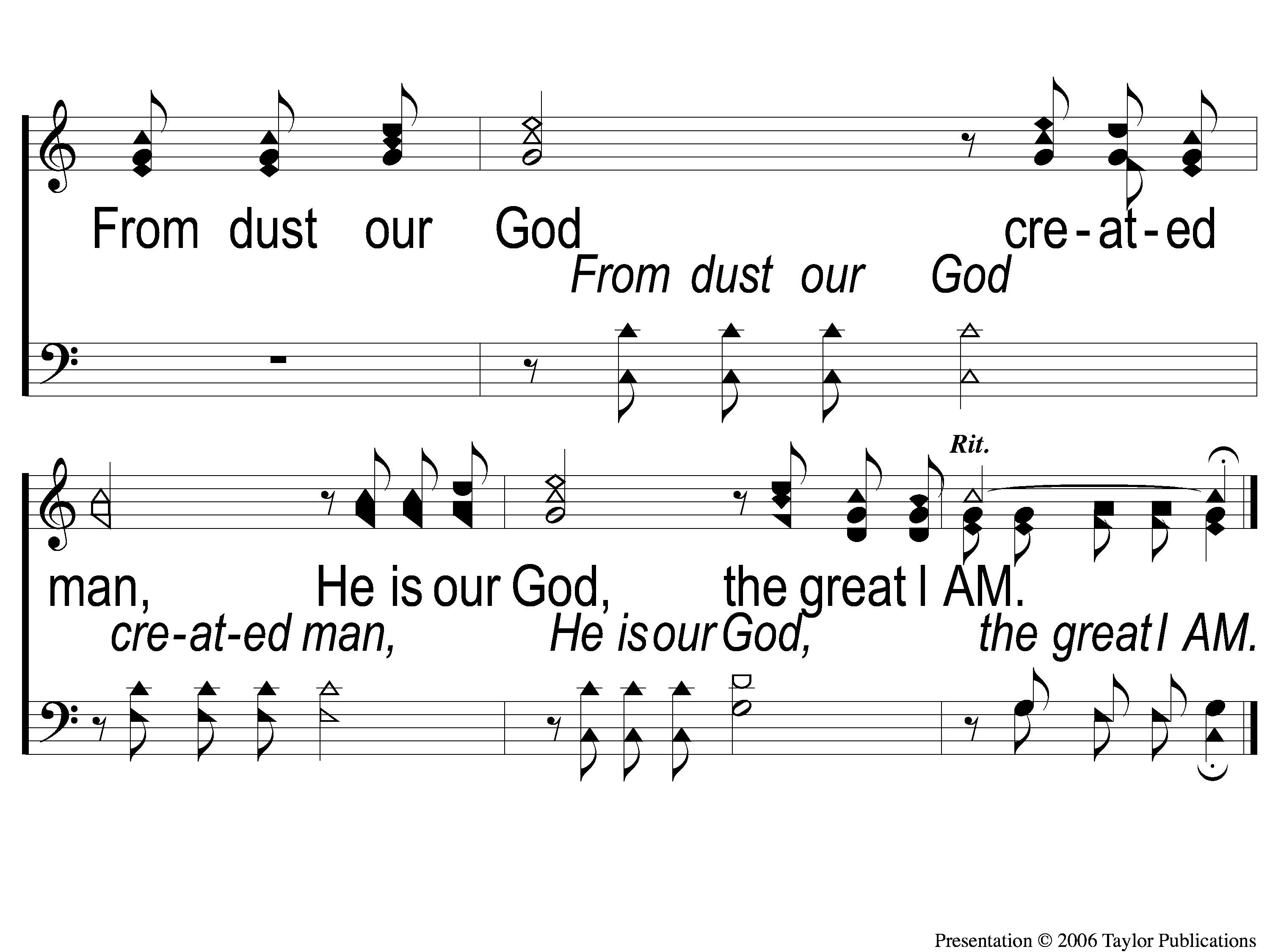 23
Our God, He Is Alive
C-2 Our God He Is Alive
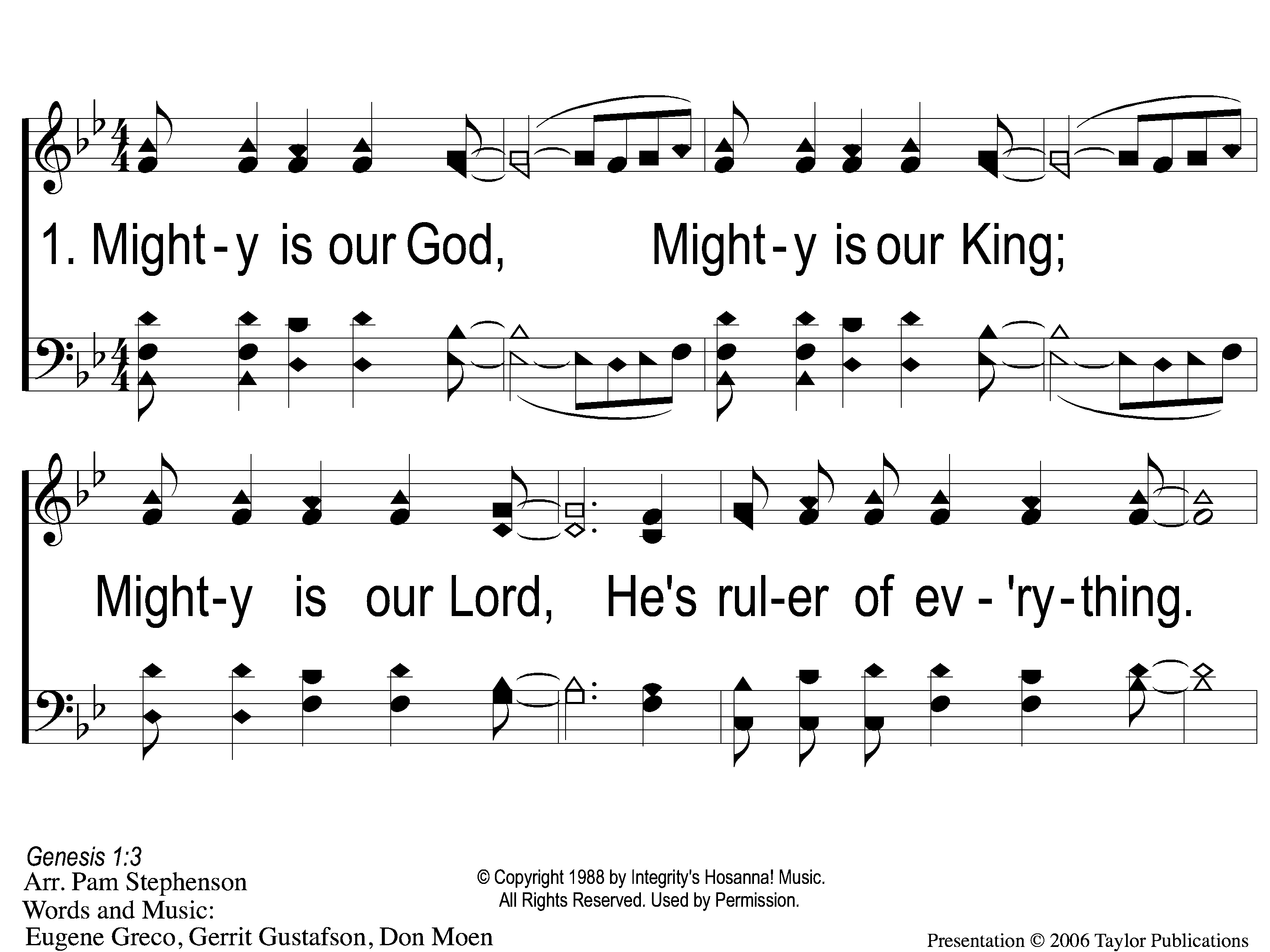 Mighty Is Our God
41
1 Mighty is our God
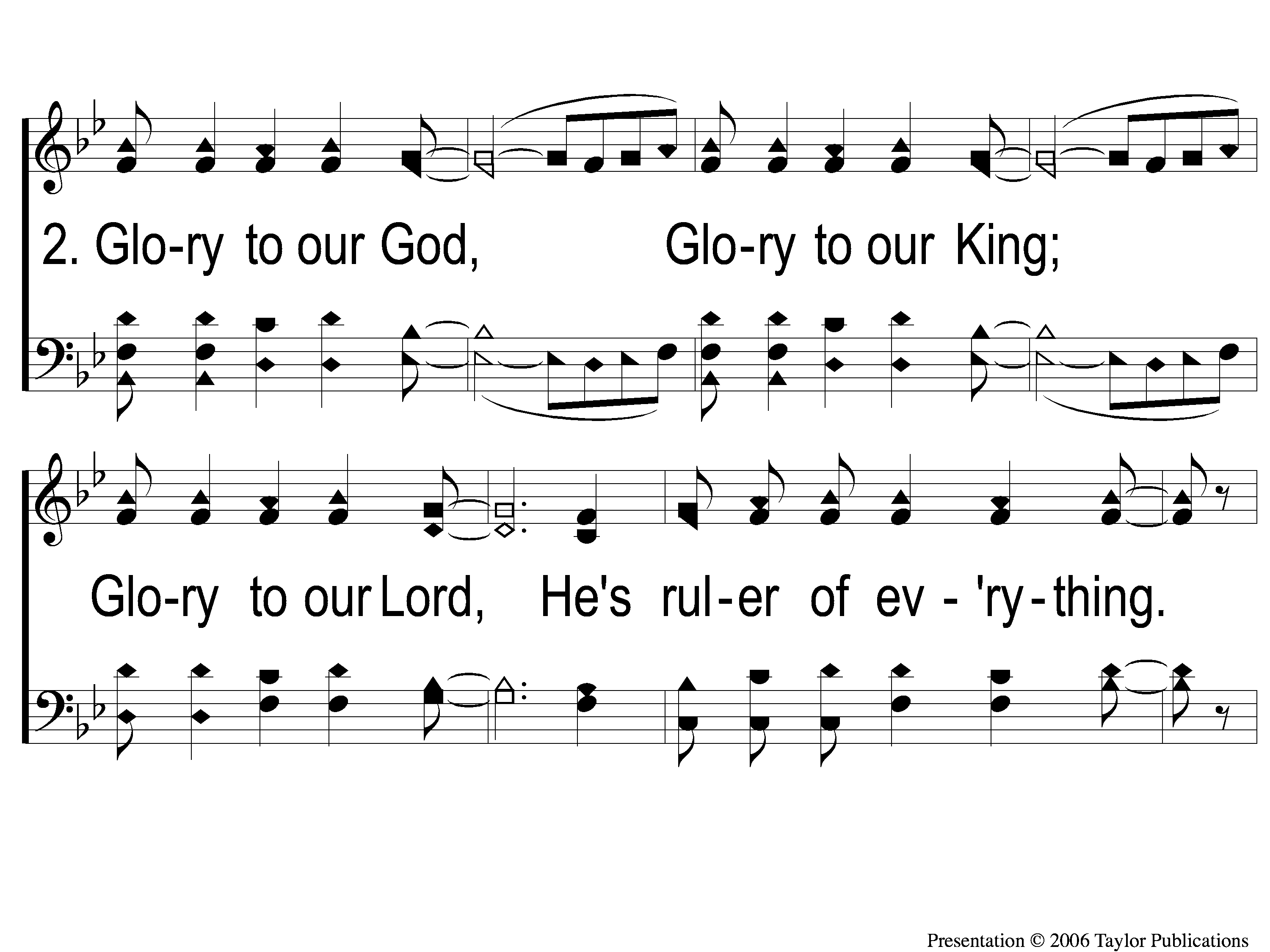 Mighty Is Our God
41
2 Mighty is our God
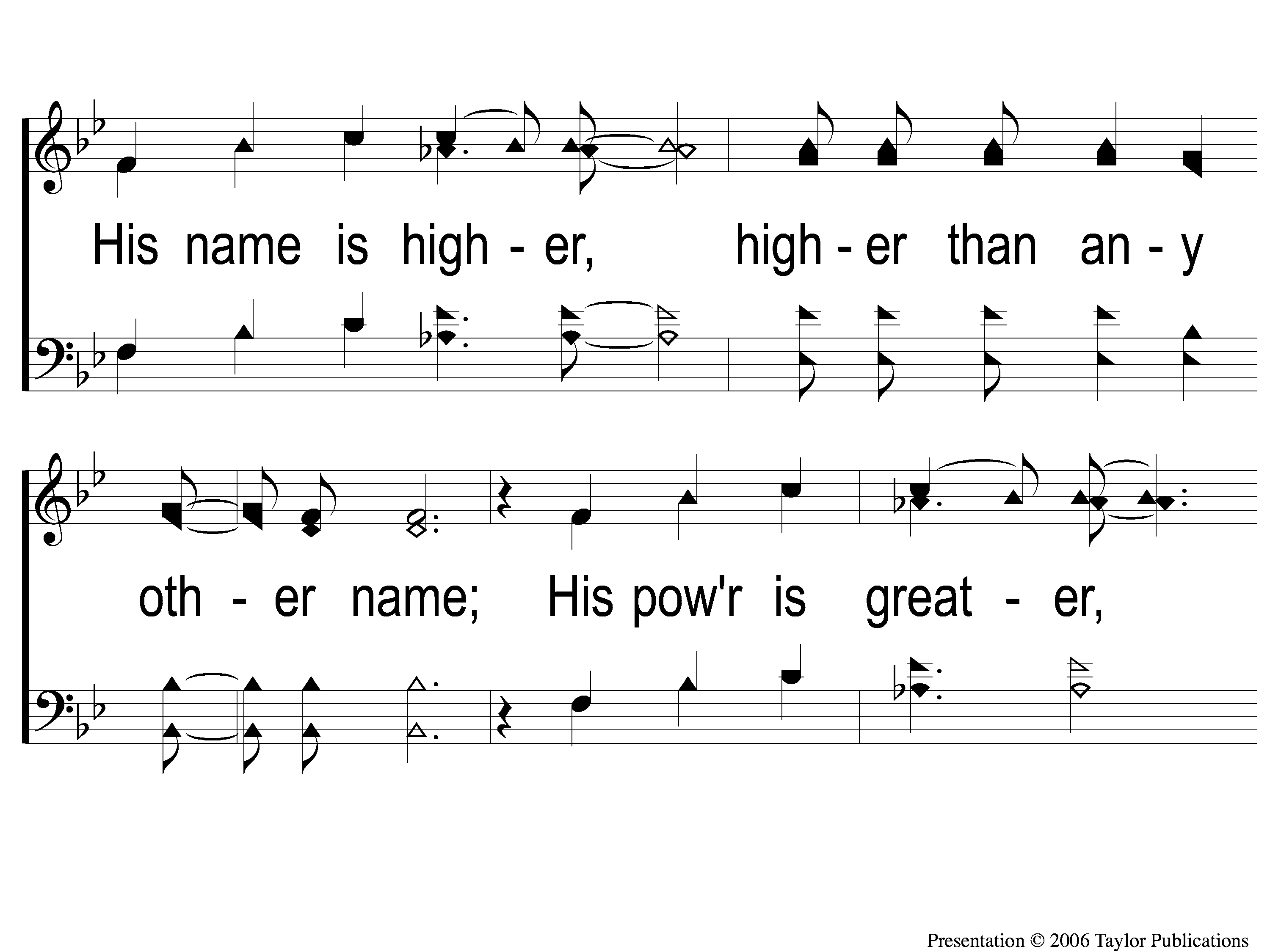 Mighty Is Our God
41
Bridge1 Mighty is our God
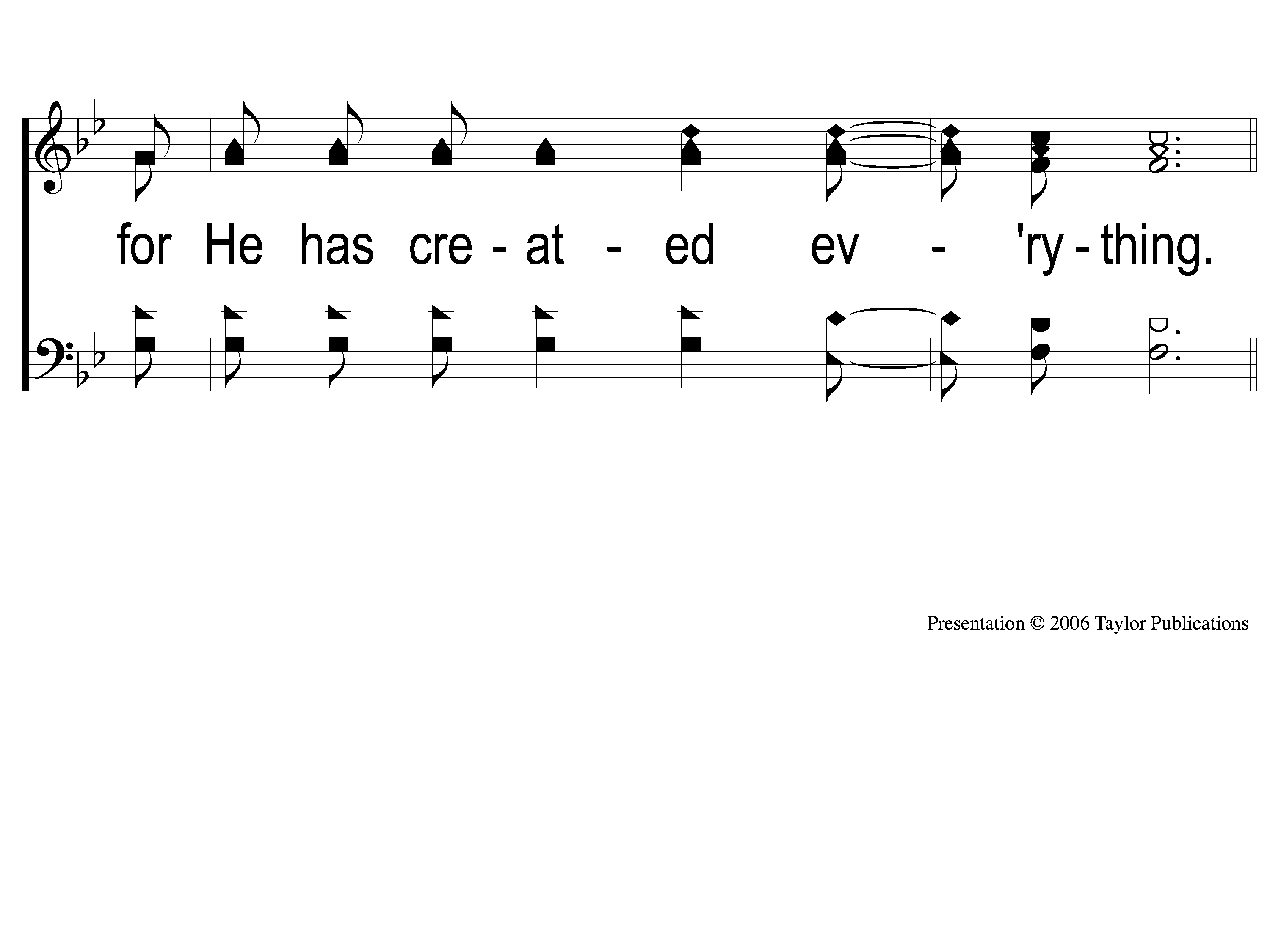 Mighty Is Our God
41
Bridge2 Mighty is our God
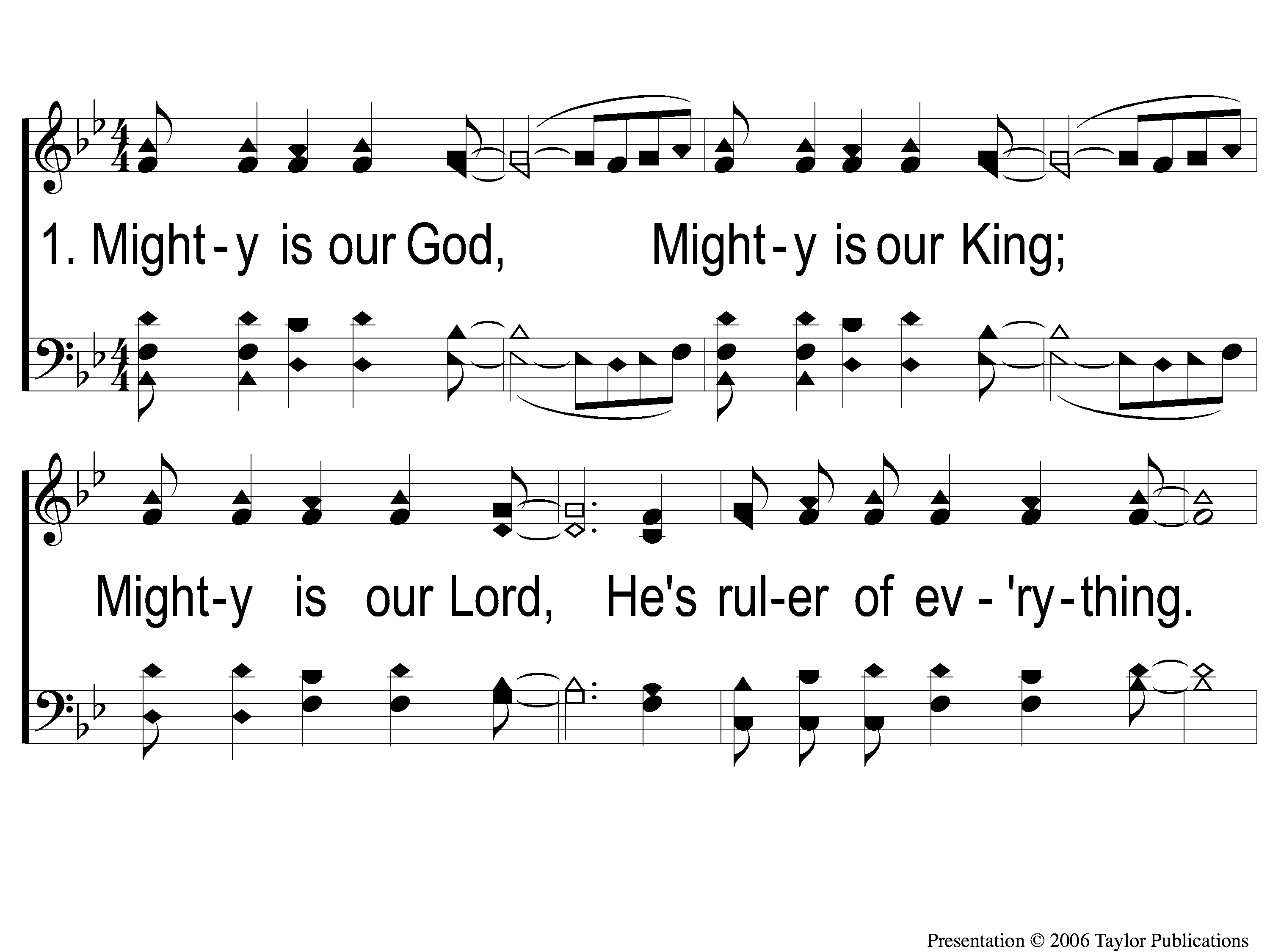 Mighty Is Our God
41
DC1 Mighty is our God
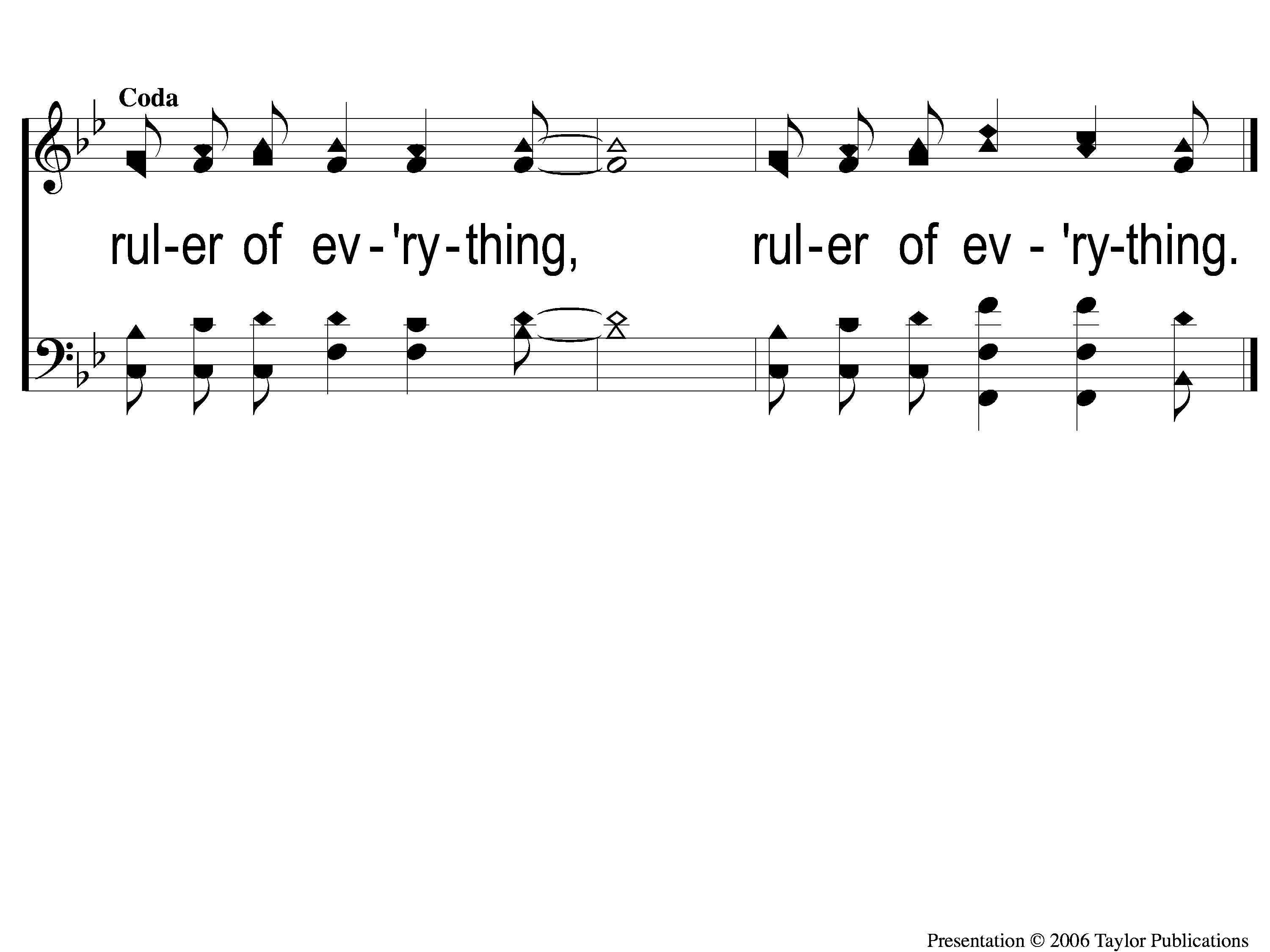 Mighty Is Our God
41
Coda Mighty is our God
As The Deer
#71
Song:
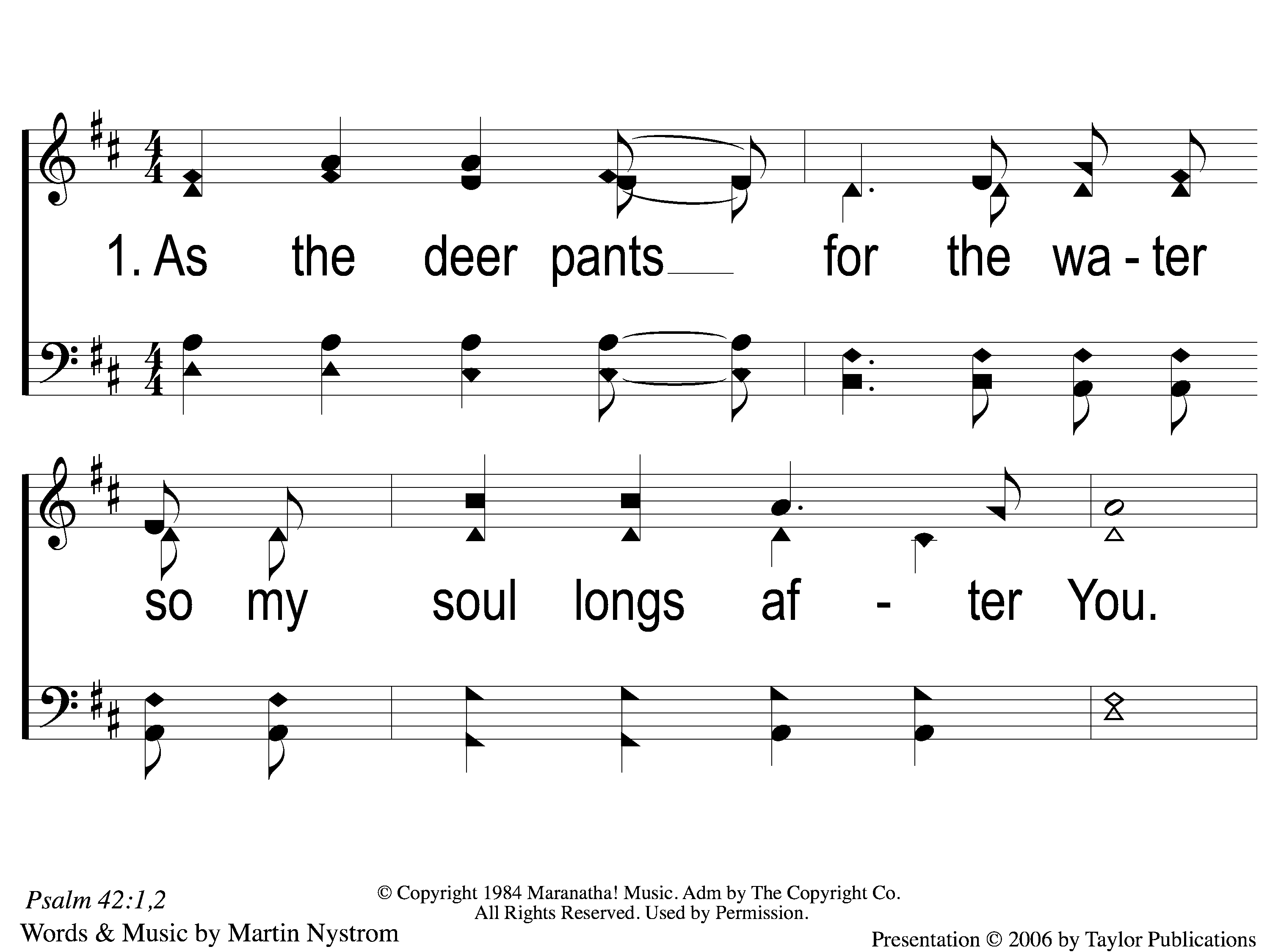 As The Deer
71
1-1 As the Deer
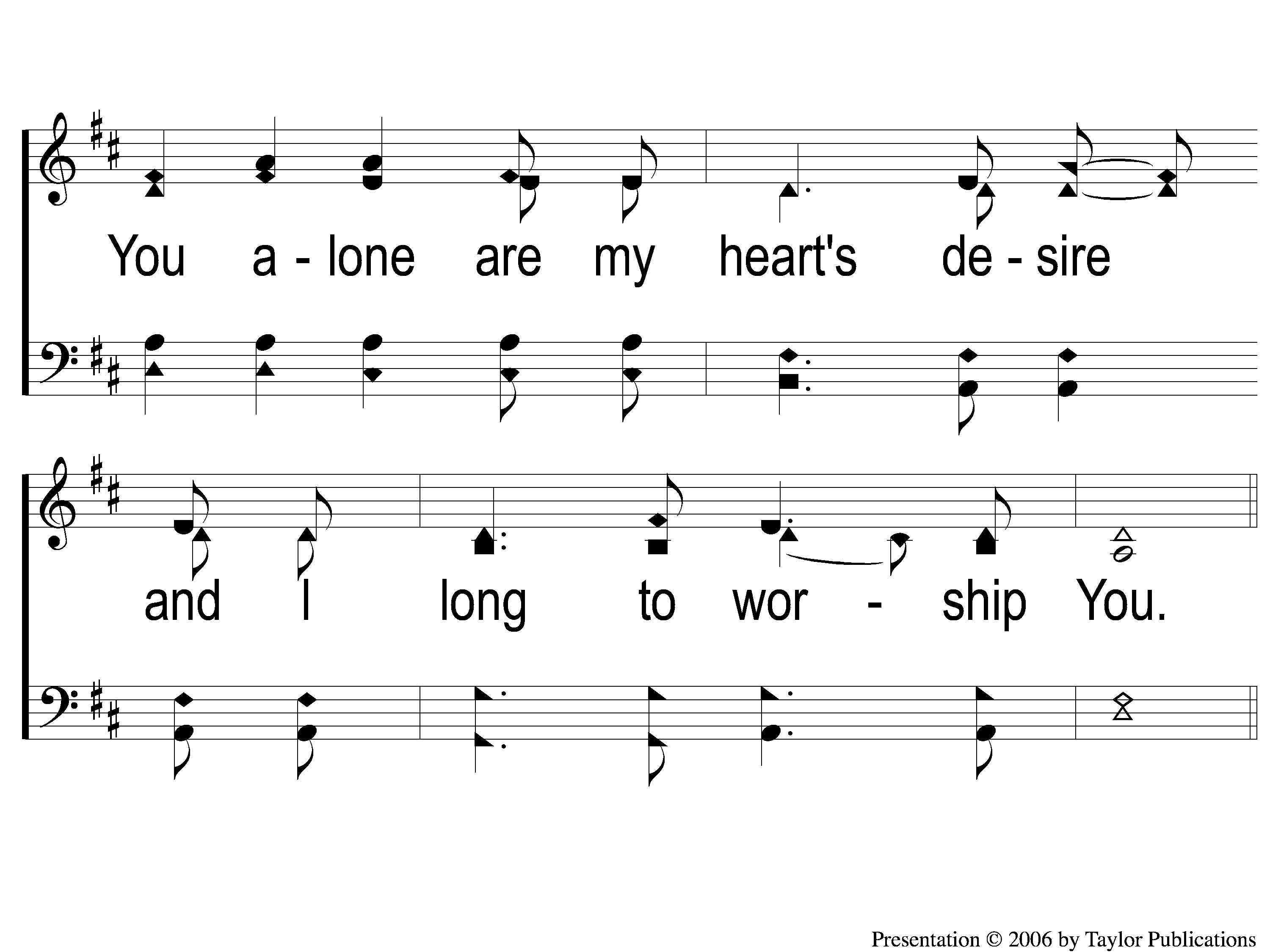 As The Deer
71
1-2 As the Deer
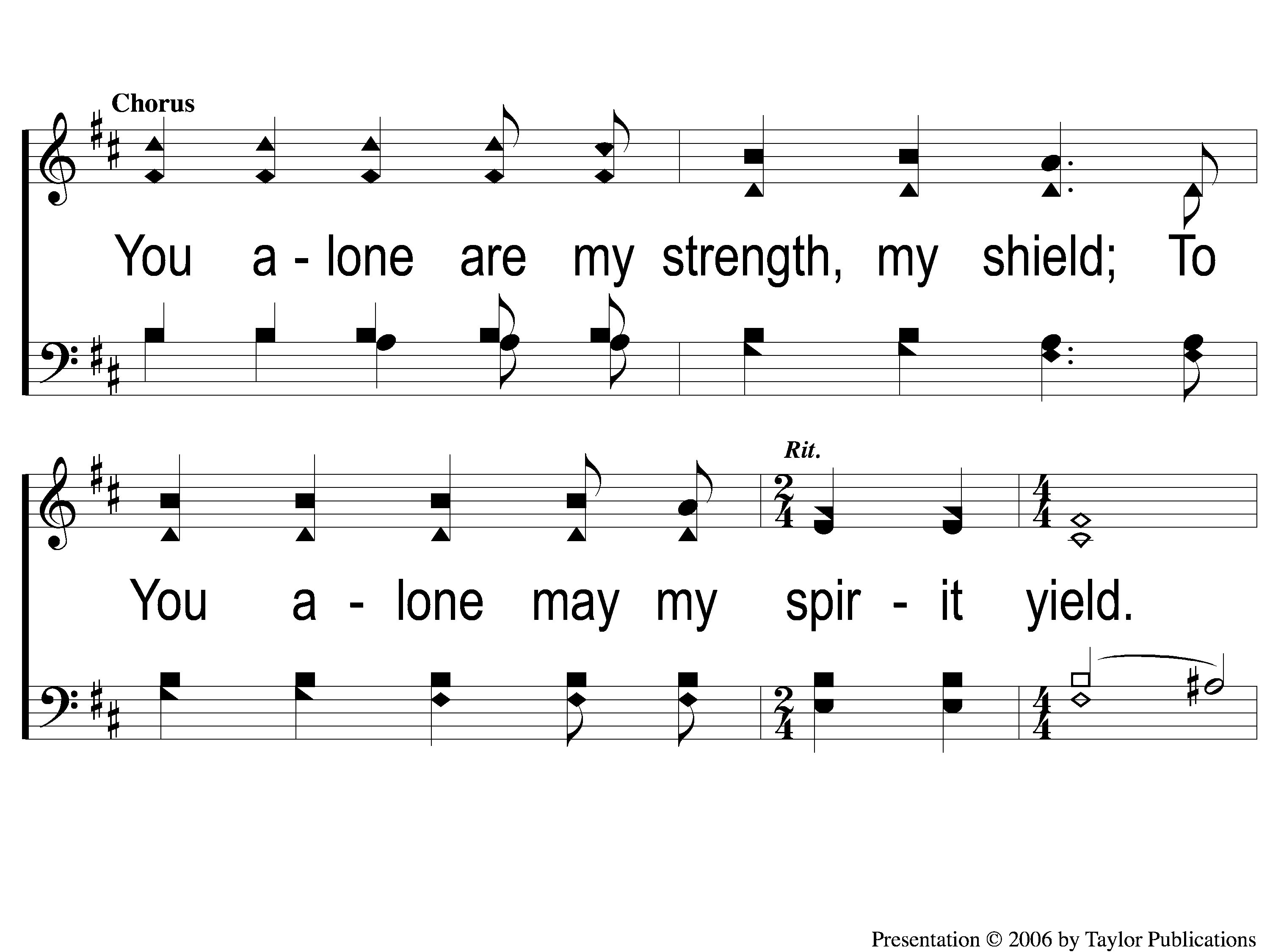 As The Deer
71
C-1 As the Deer
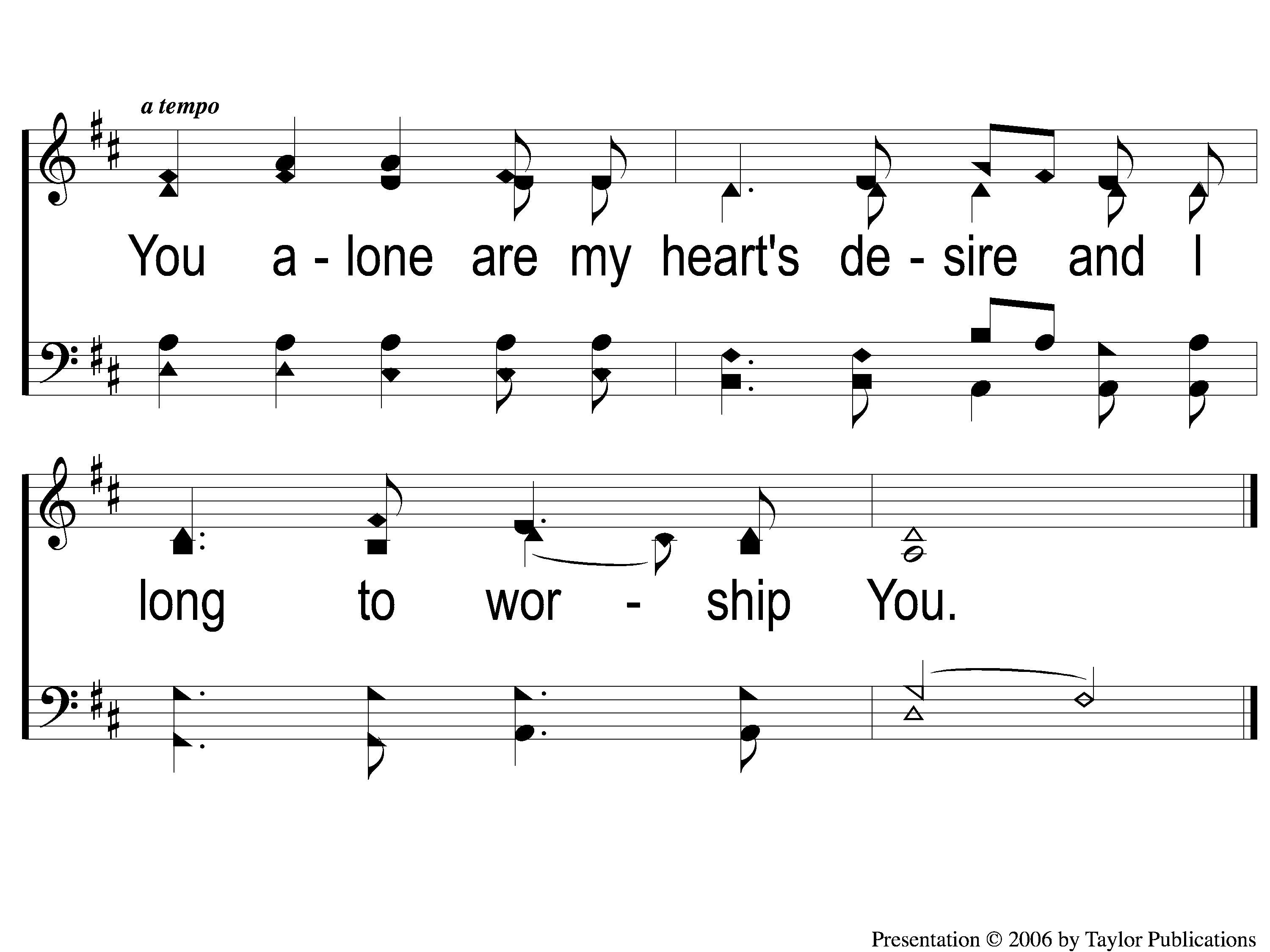 As The Deer
71
C-2 As the Deer
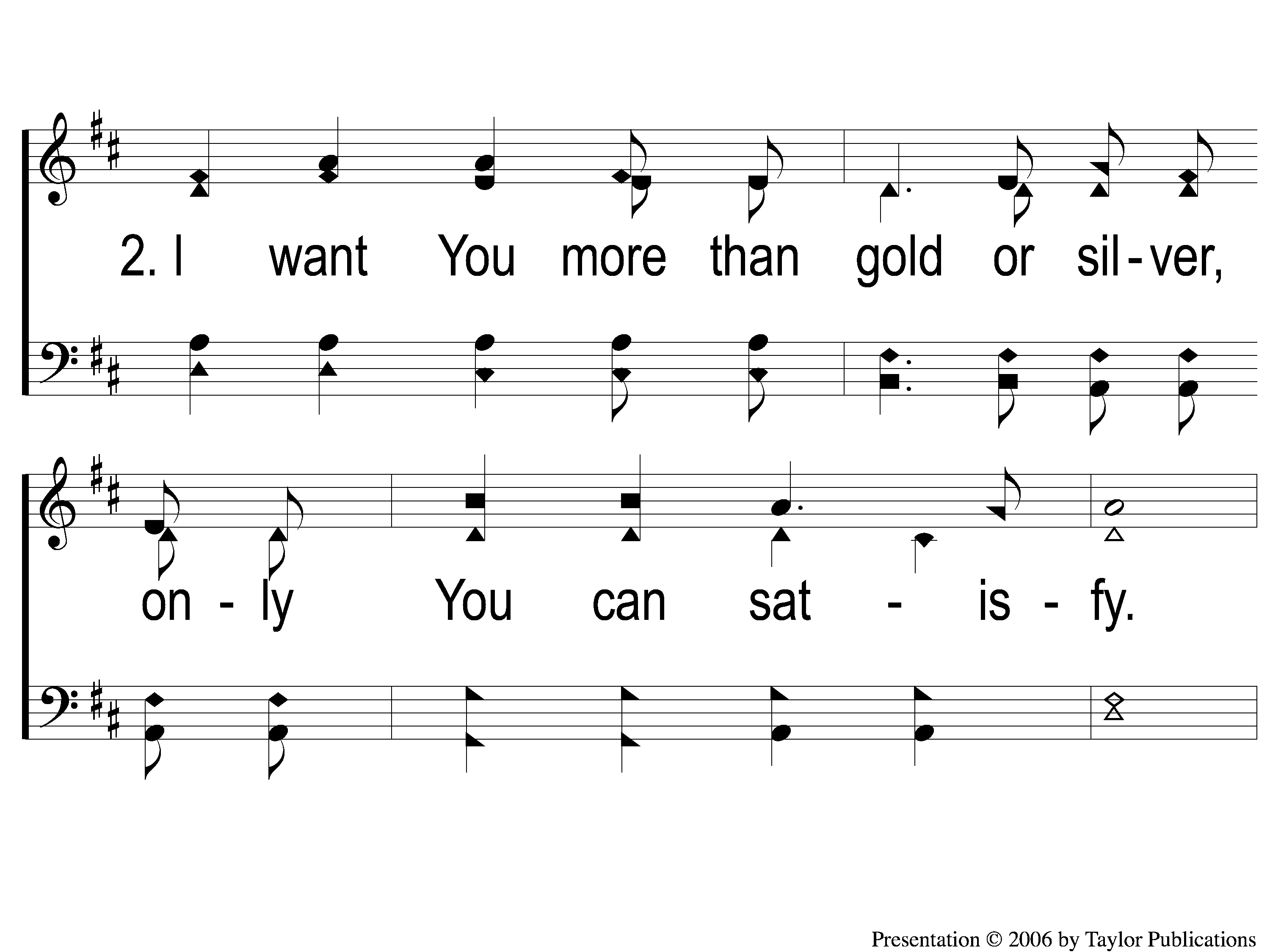 As The Deer
71
2-1 As the Deer
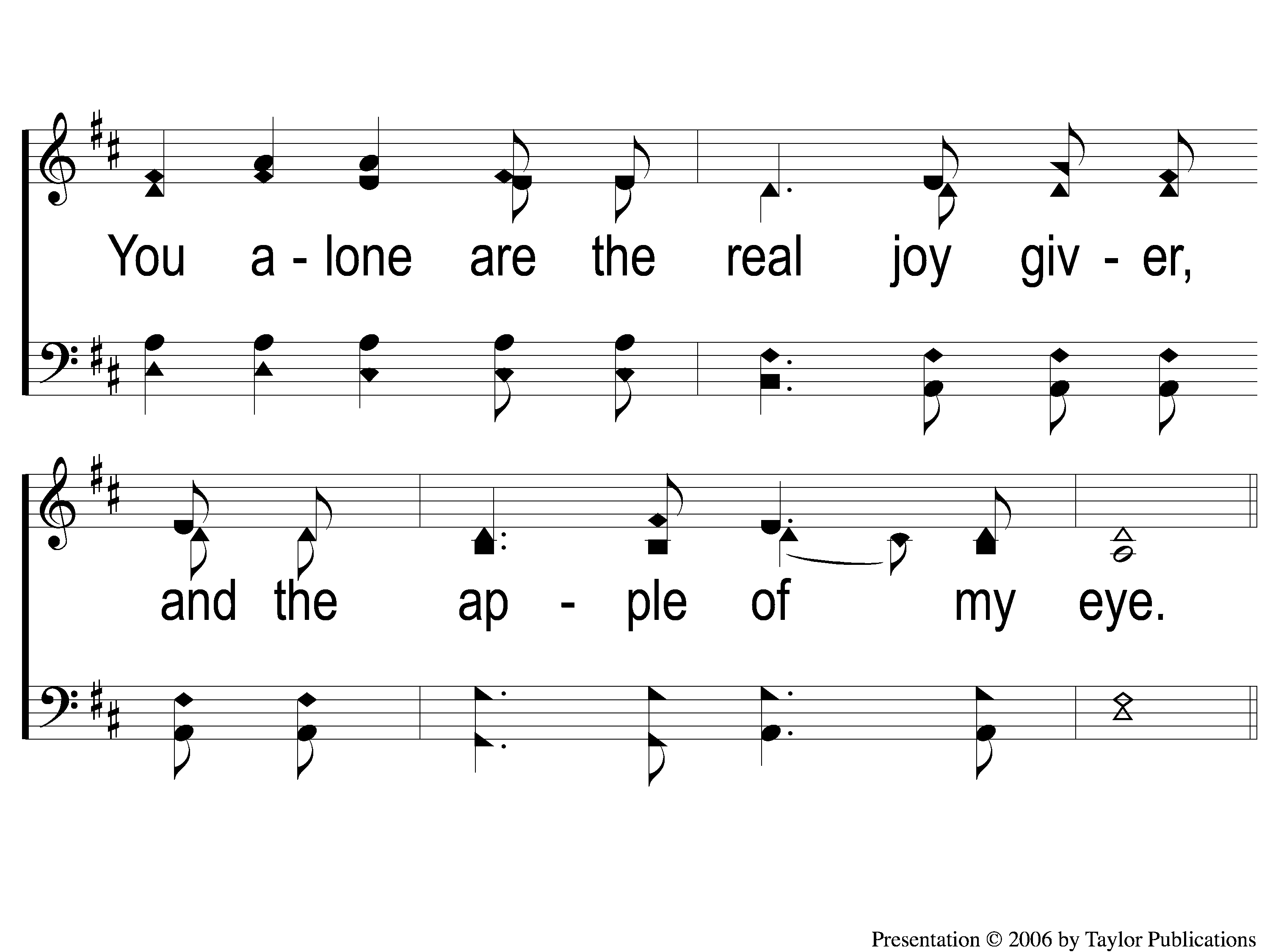 As The Deer
71
2-2 As the Deer
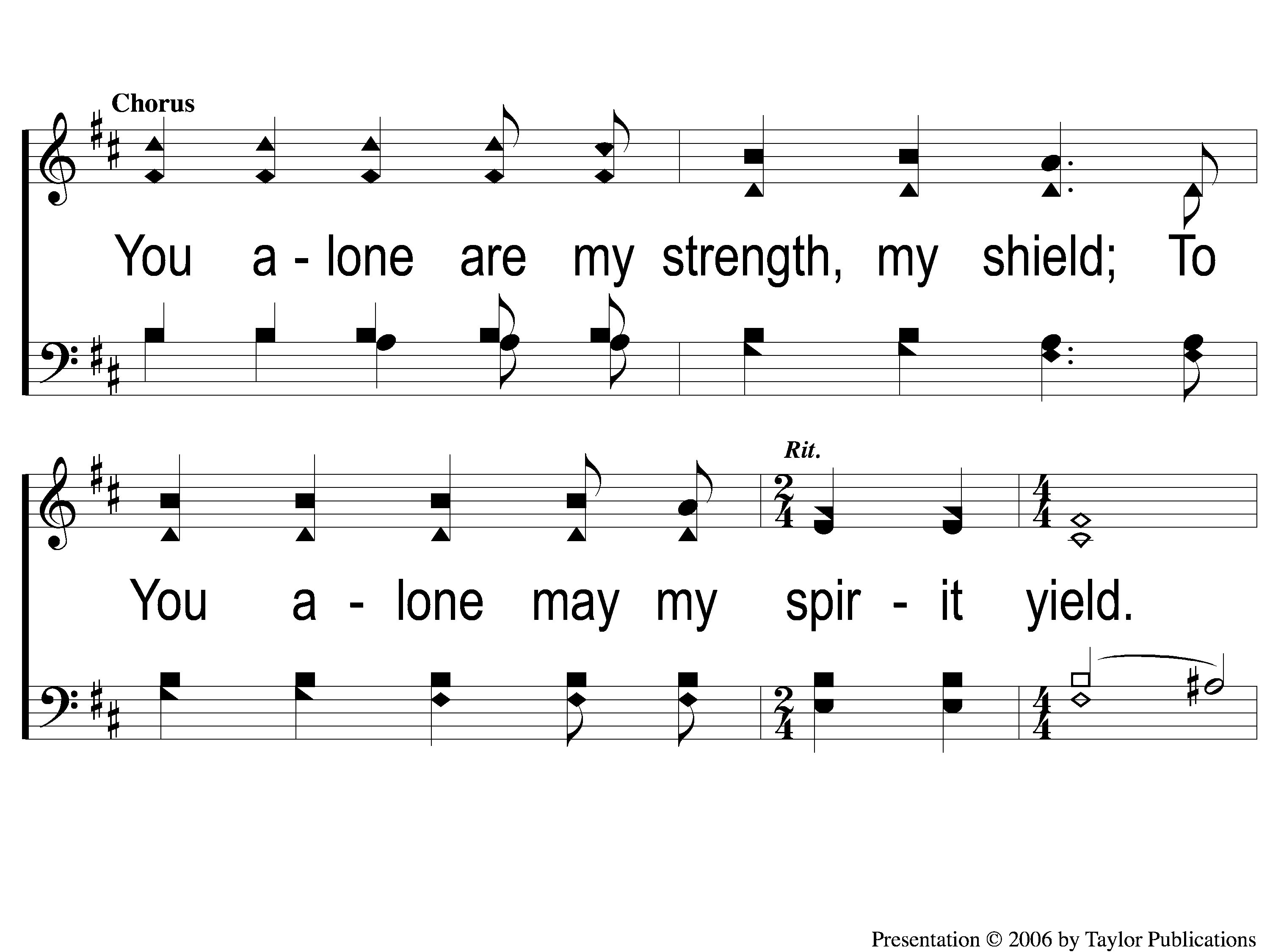 As The Deer
71
C-1 As the Deer
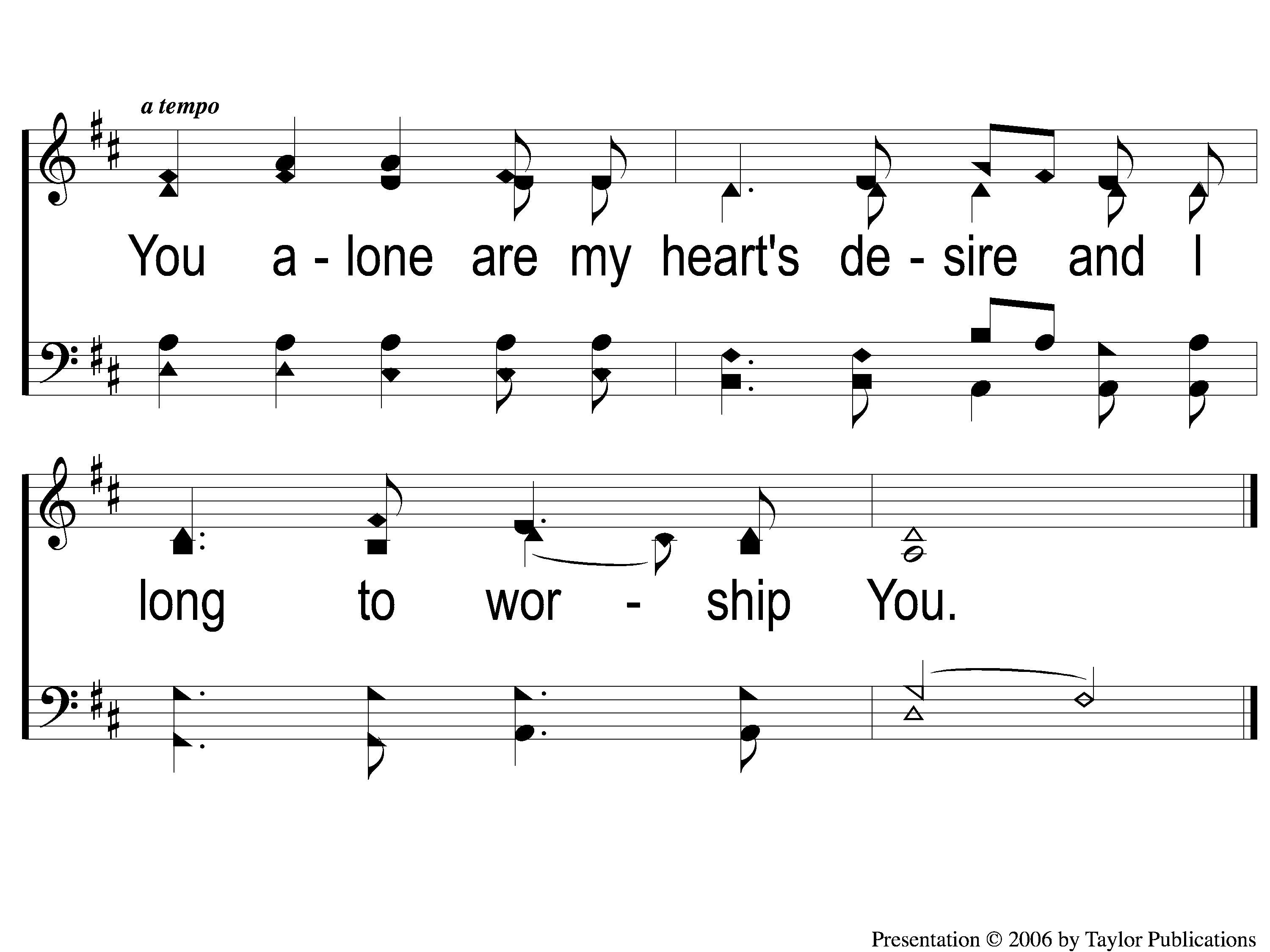 As The Deer
71
C-2 As the Deer
Opening Prayer
Angry Words
#719
Song:
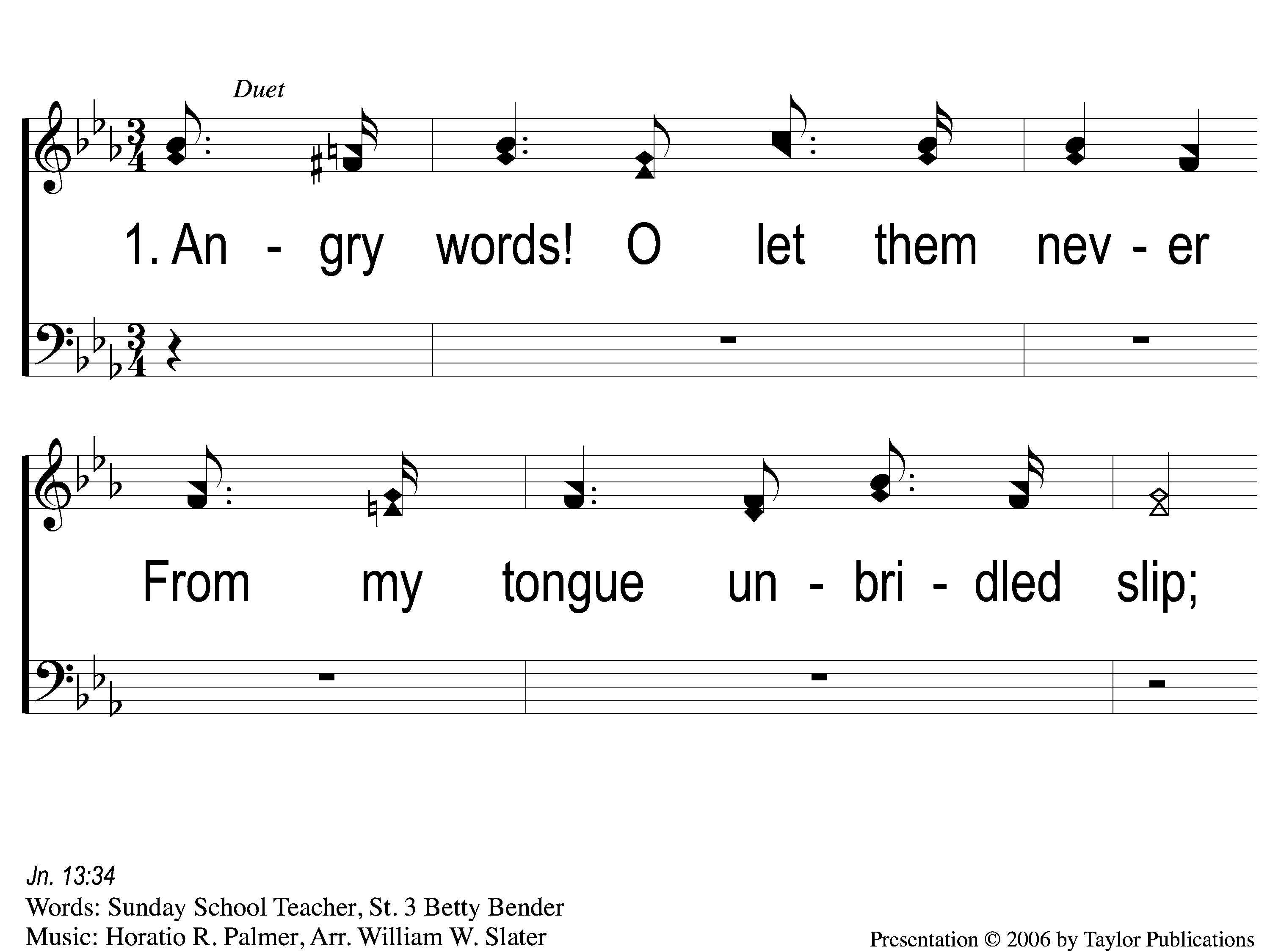 Angry Words
719
1-1 Angry Words
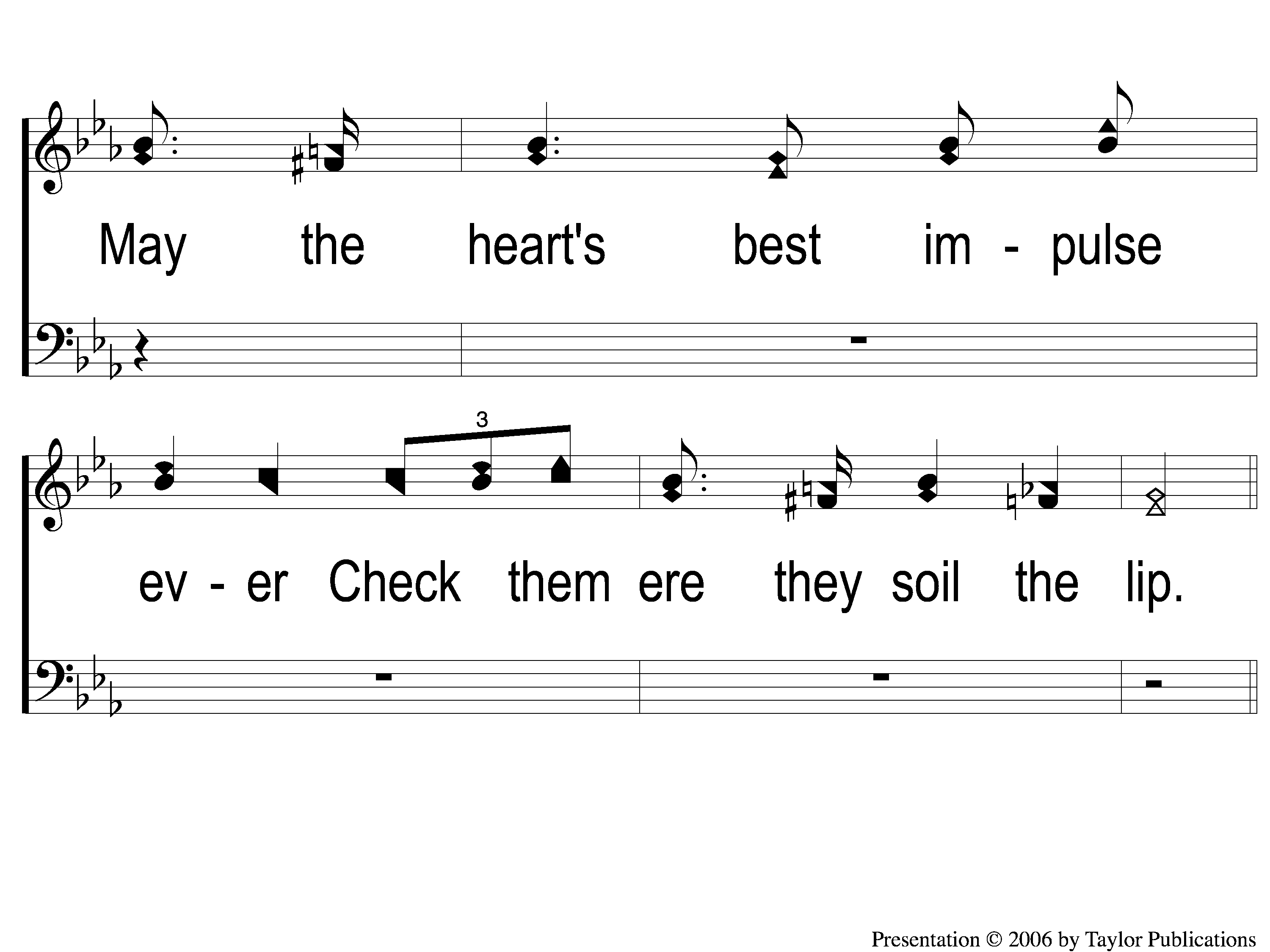 Angry Words
719
1-2 Angry Words
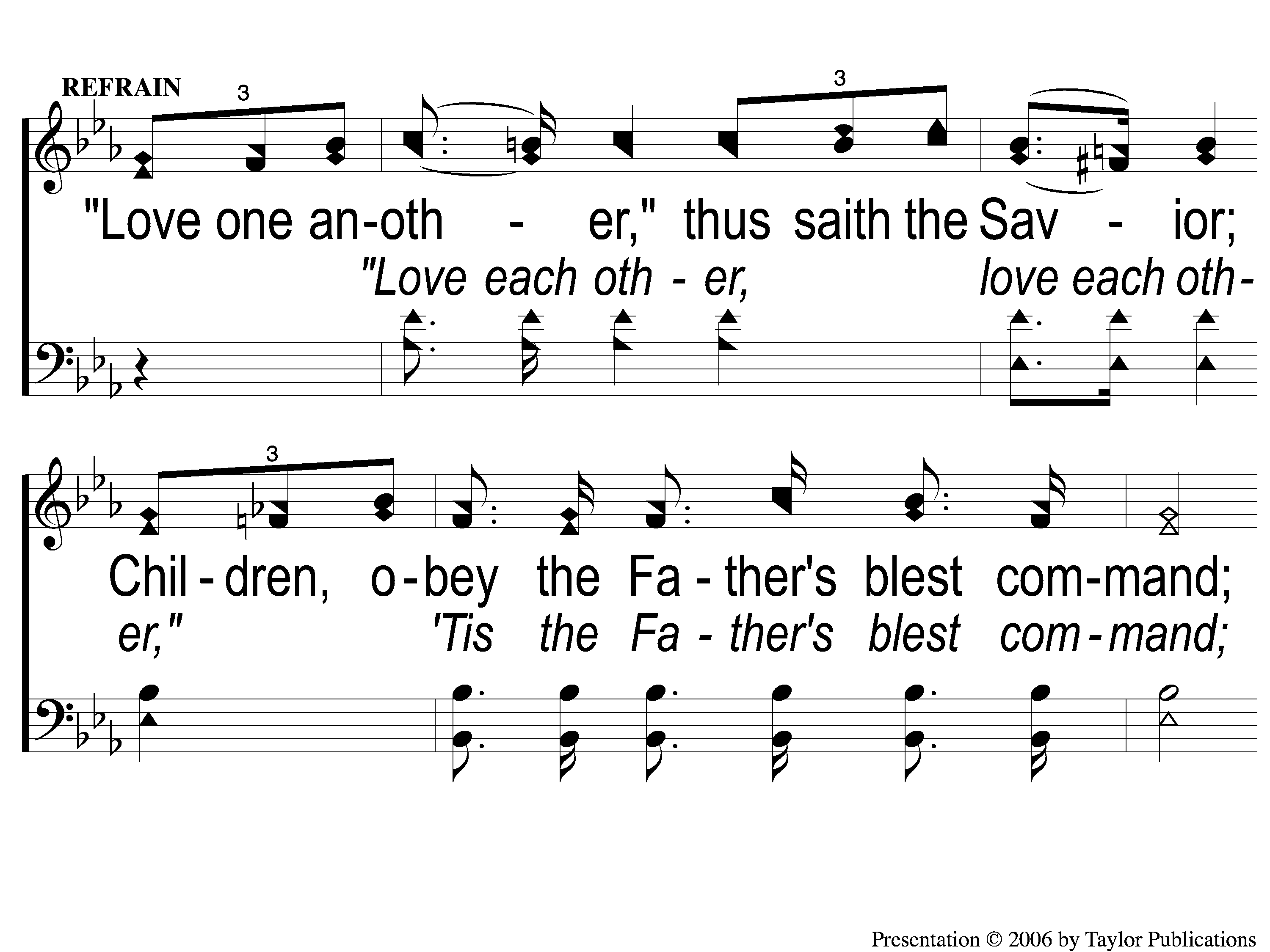 Angry Words
719
C-1 Angry Words
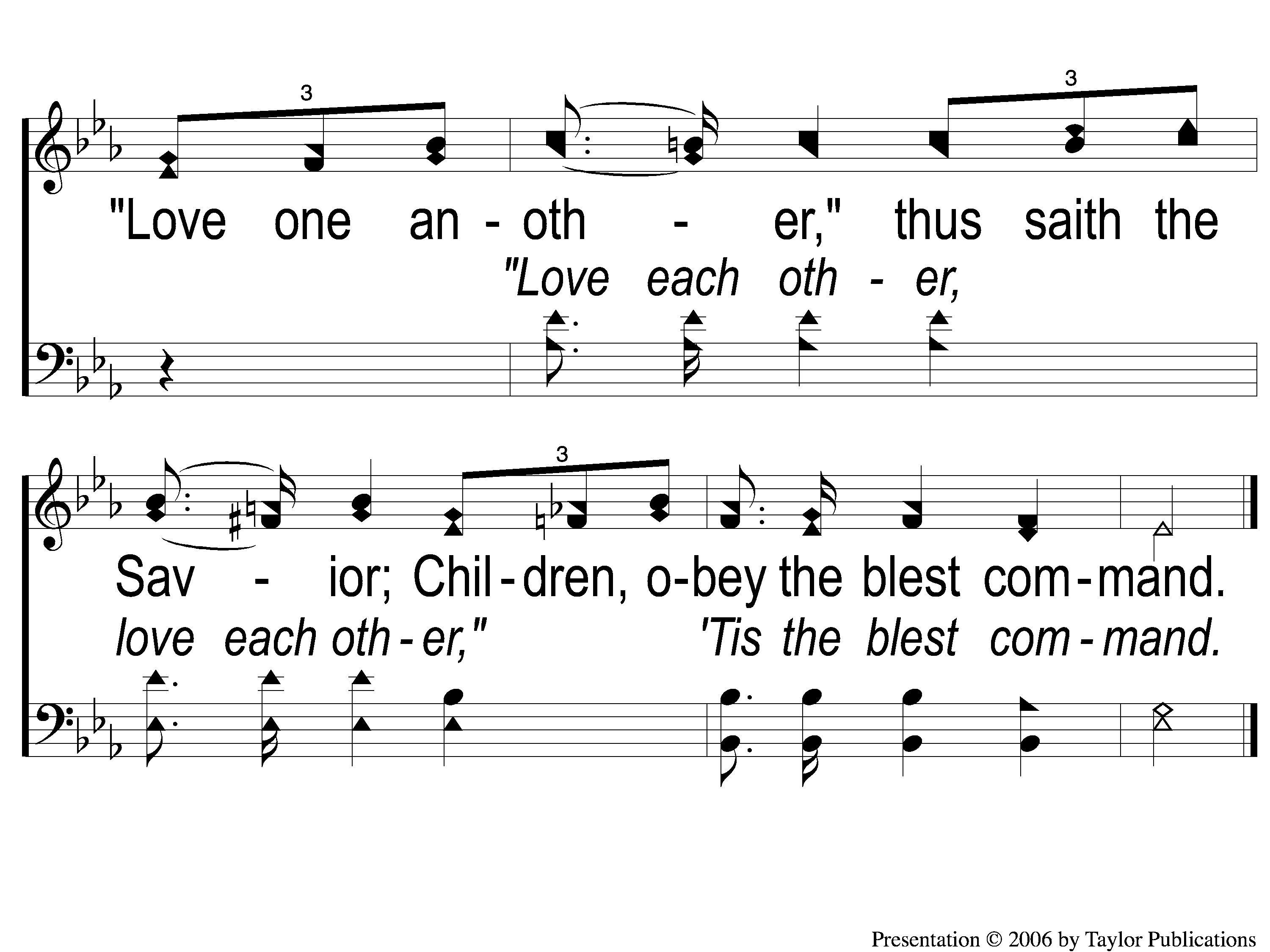 Angry Words
719
C-2 Angry Words
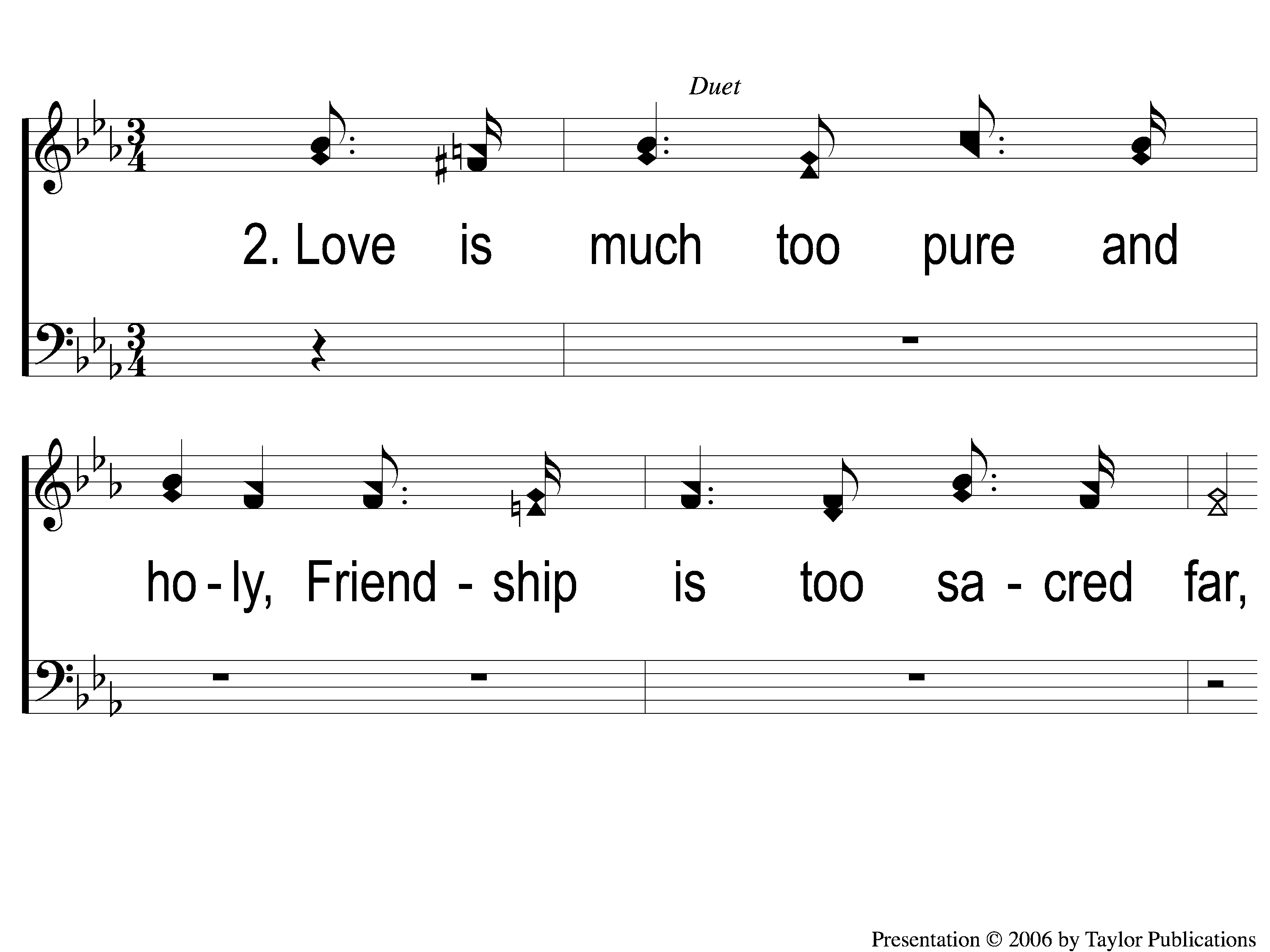 Angry Words
719
2-1 Angry Words
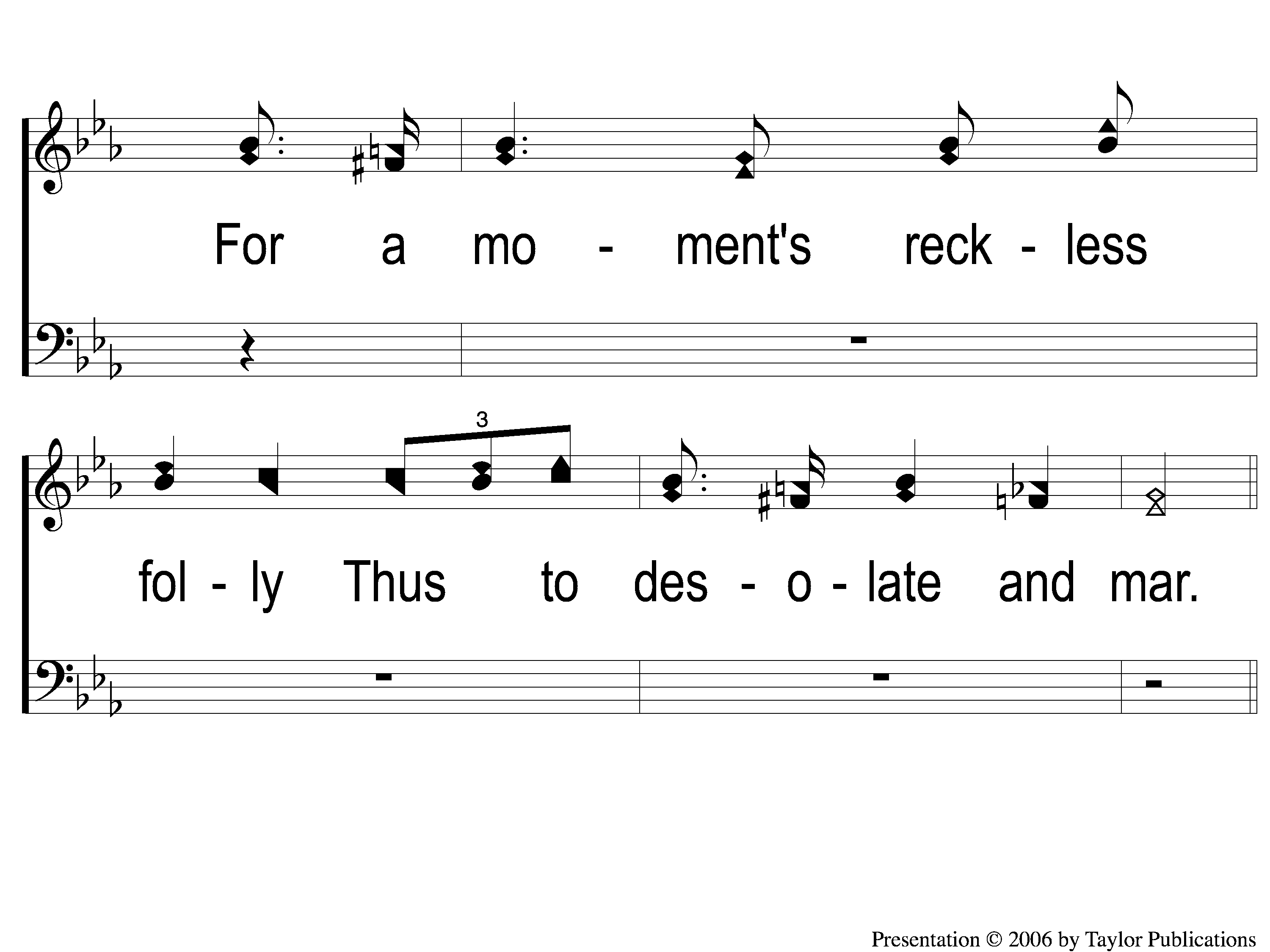 Angry Words
719
2-2 Angry Words
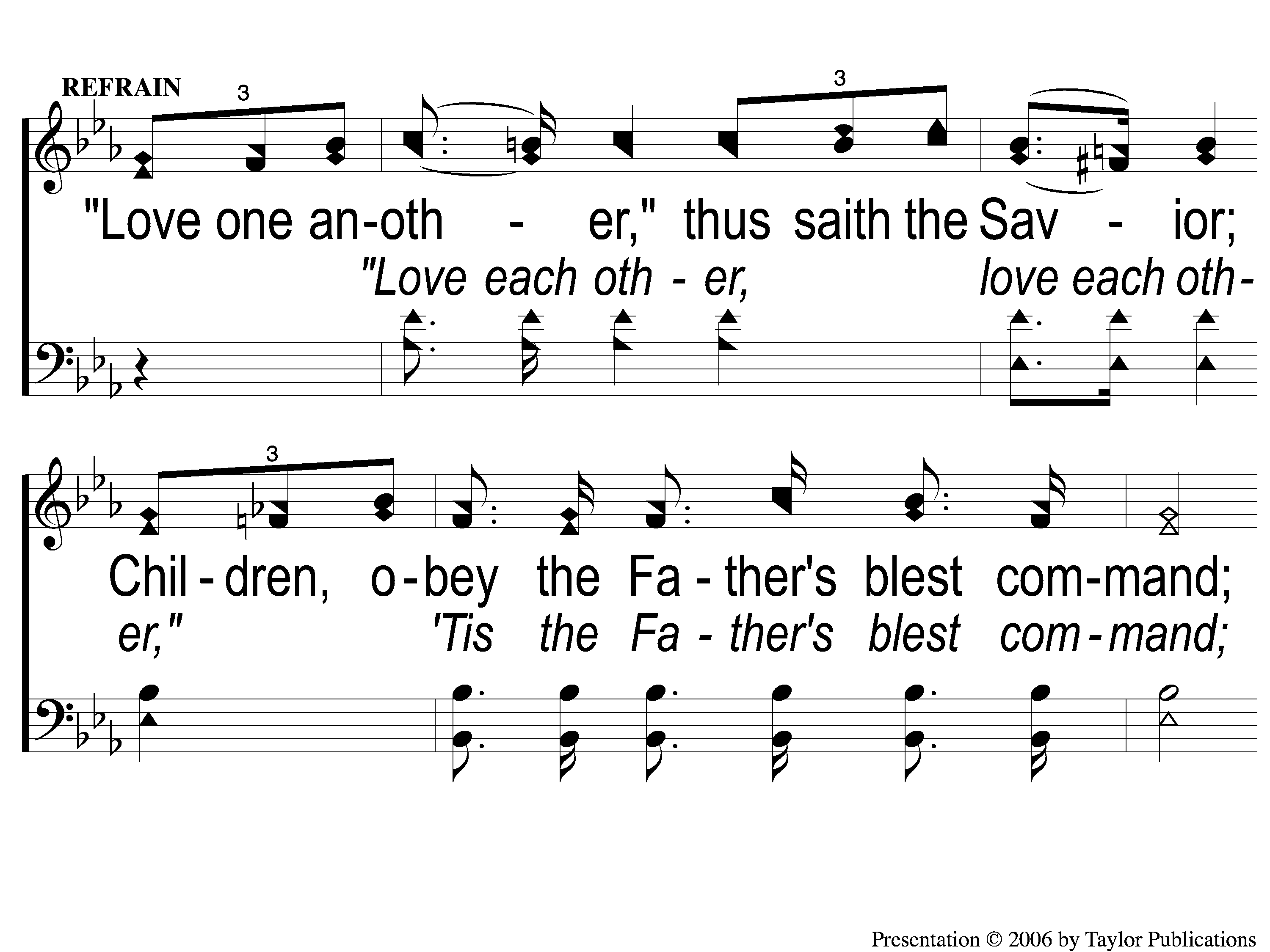 Angry Words
719
C-1 Angry Words
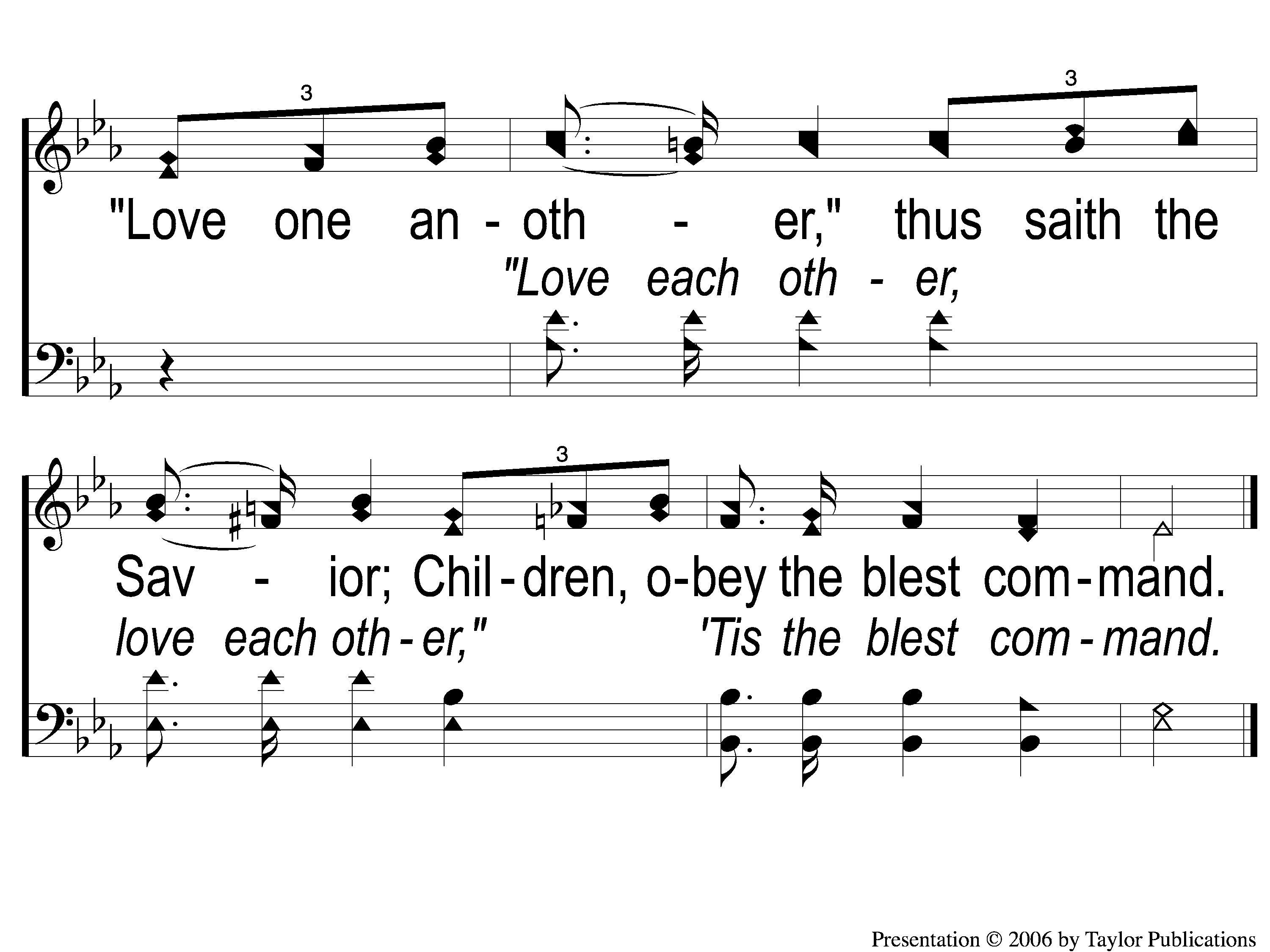 Angry Words
719
C-2 Angry Words
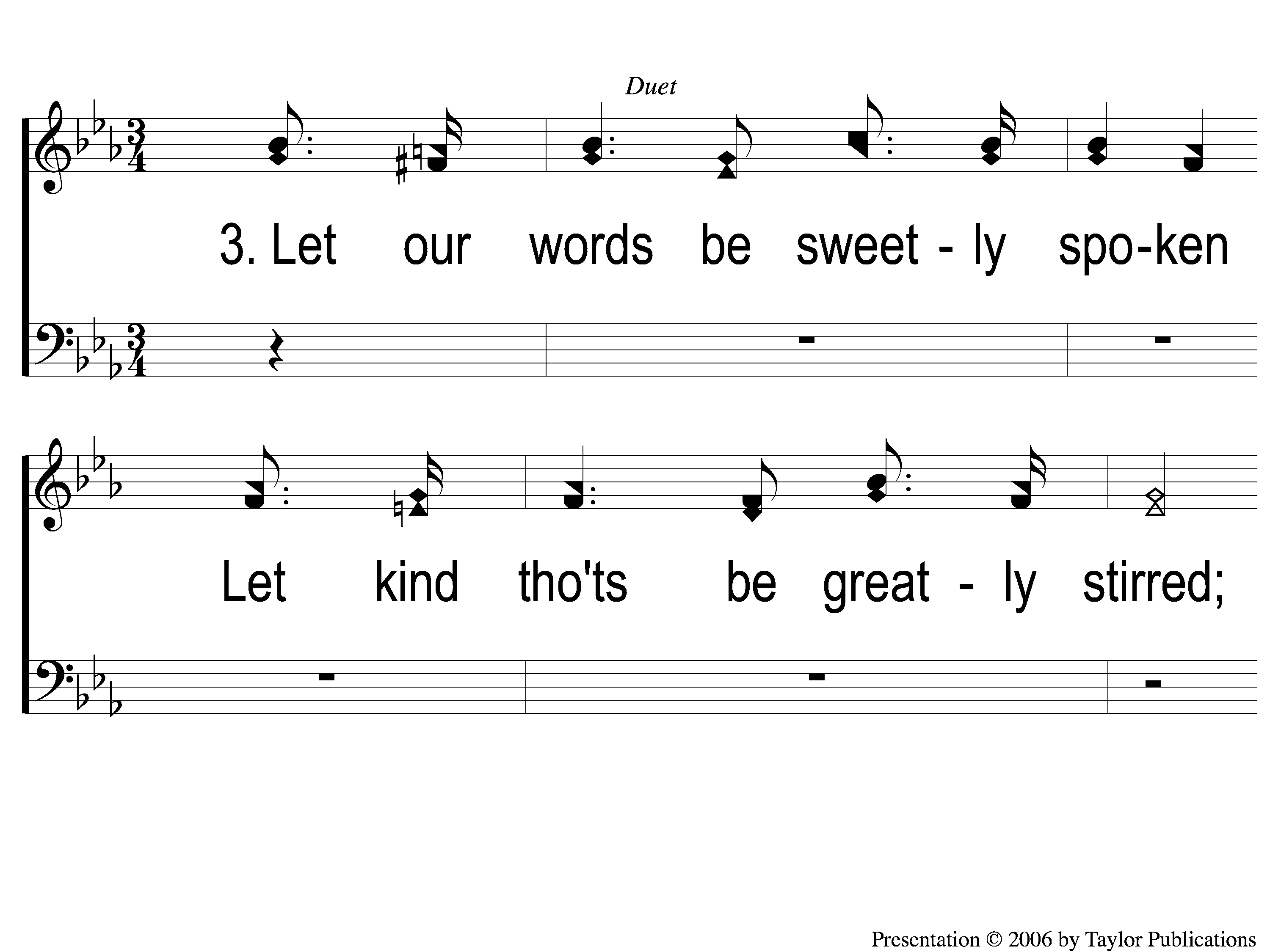 Angry Words
719
3-1 Angry Words
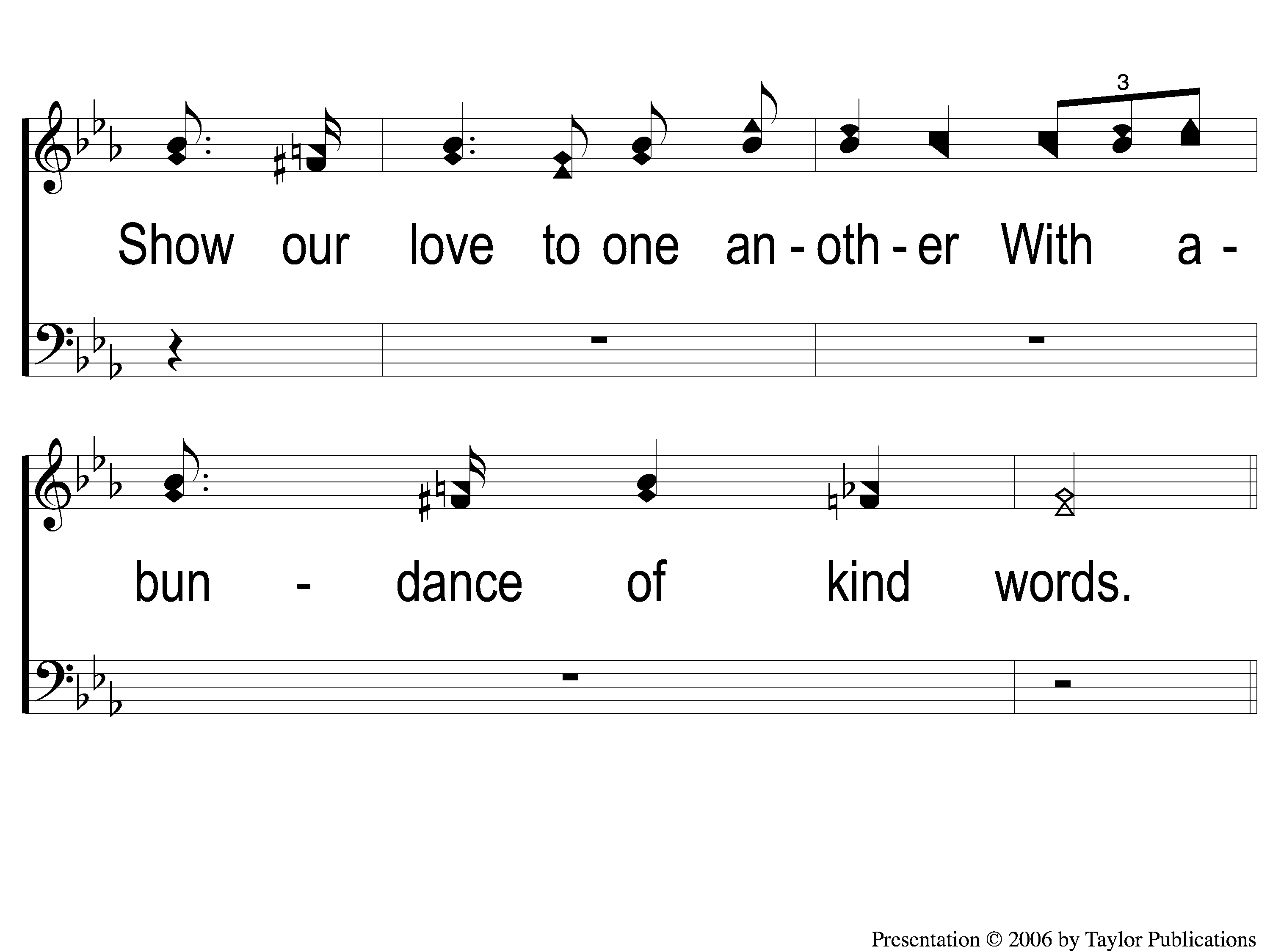 Angry Words
719
3-2 Angry Words
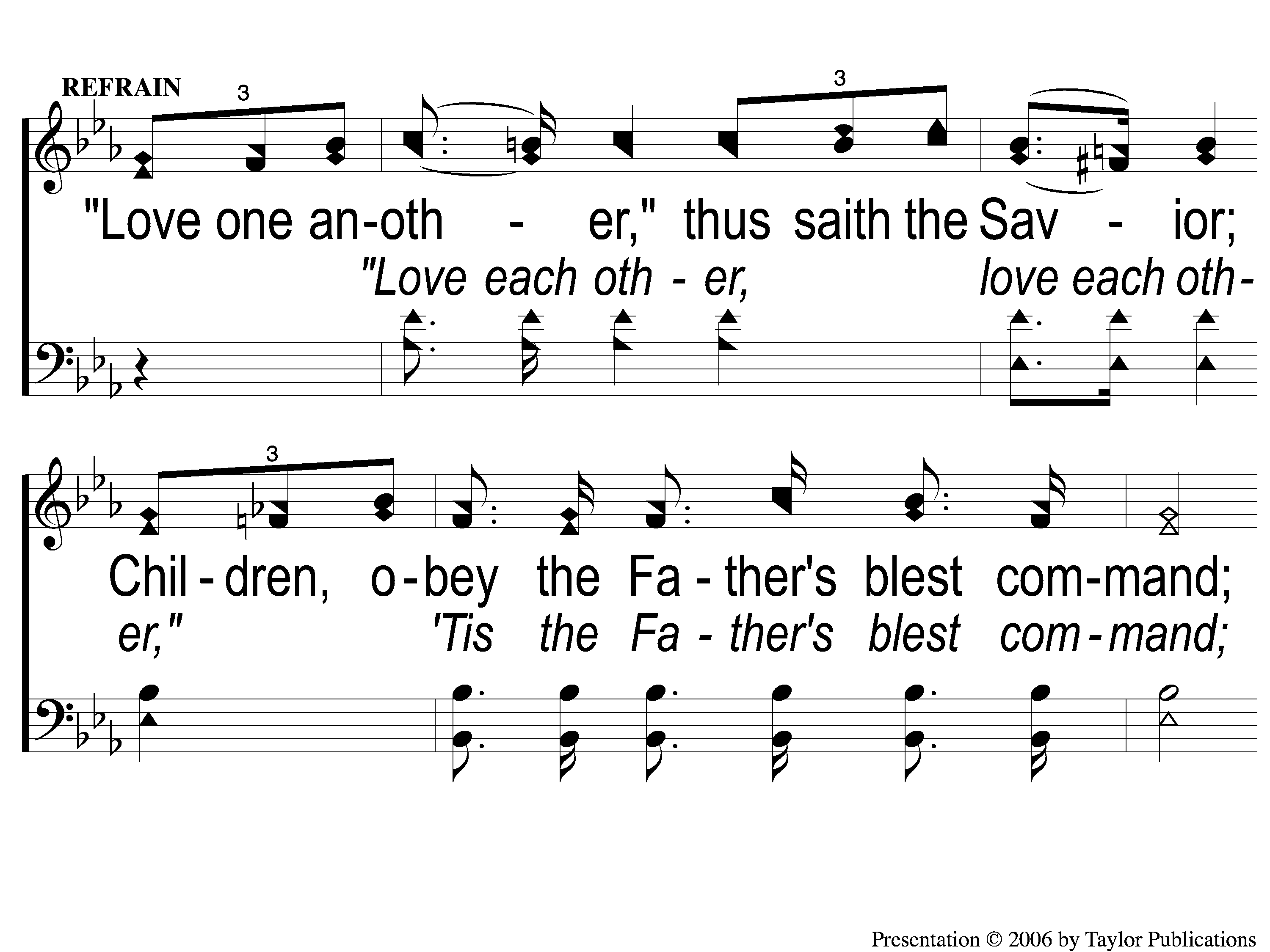 Angry Words
719
C-1 Angry Words
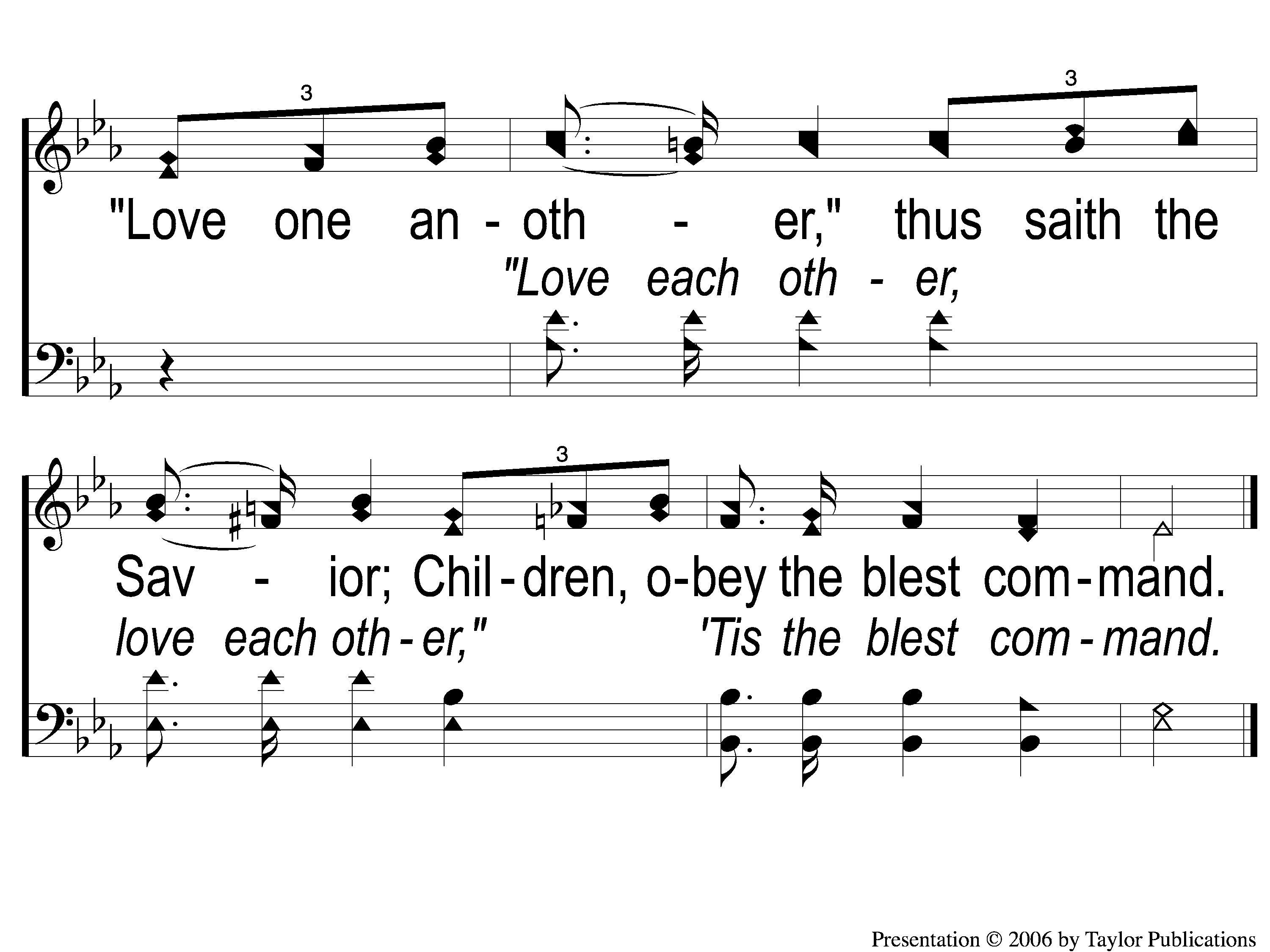 Angry Words
719
C-2 Angry Words
Come, Share
The Lord
#364
Song:
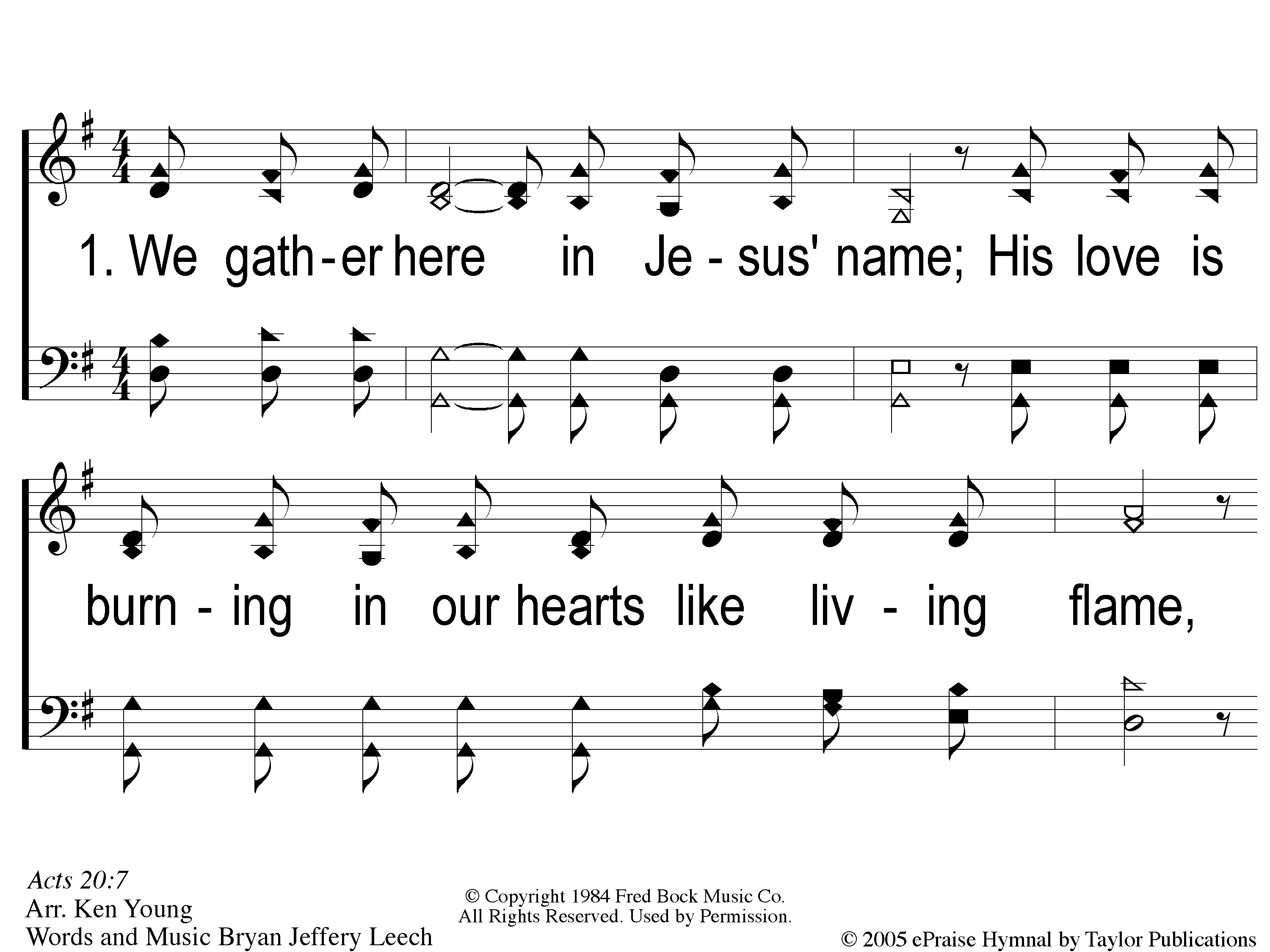 Come, Share The Lord
364
1-1 Come Share the Lord
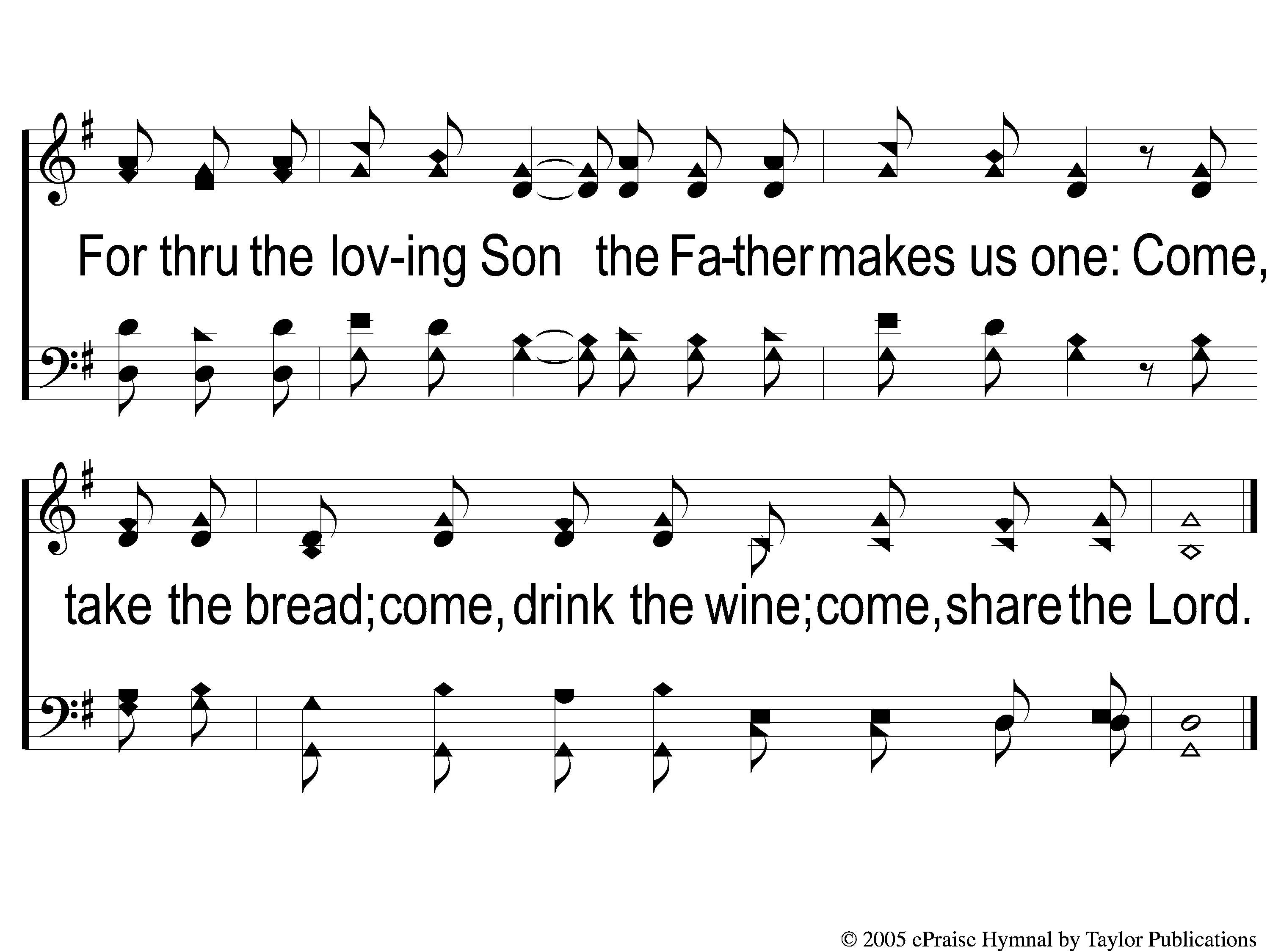 Come, Share The Lord
364
1-2 Come Share the Lord
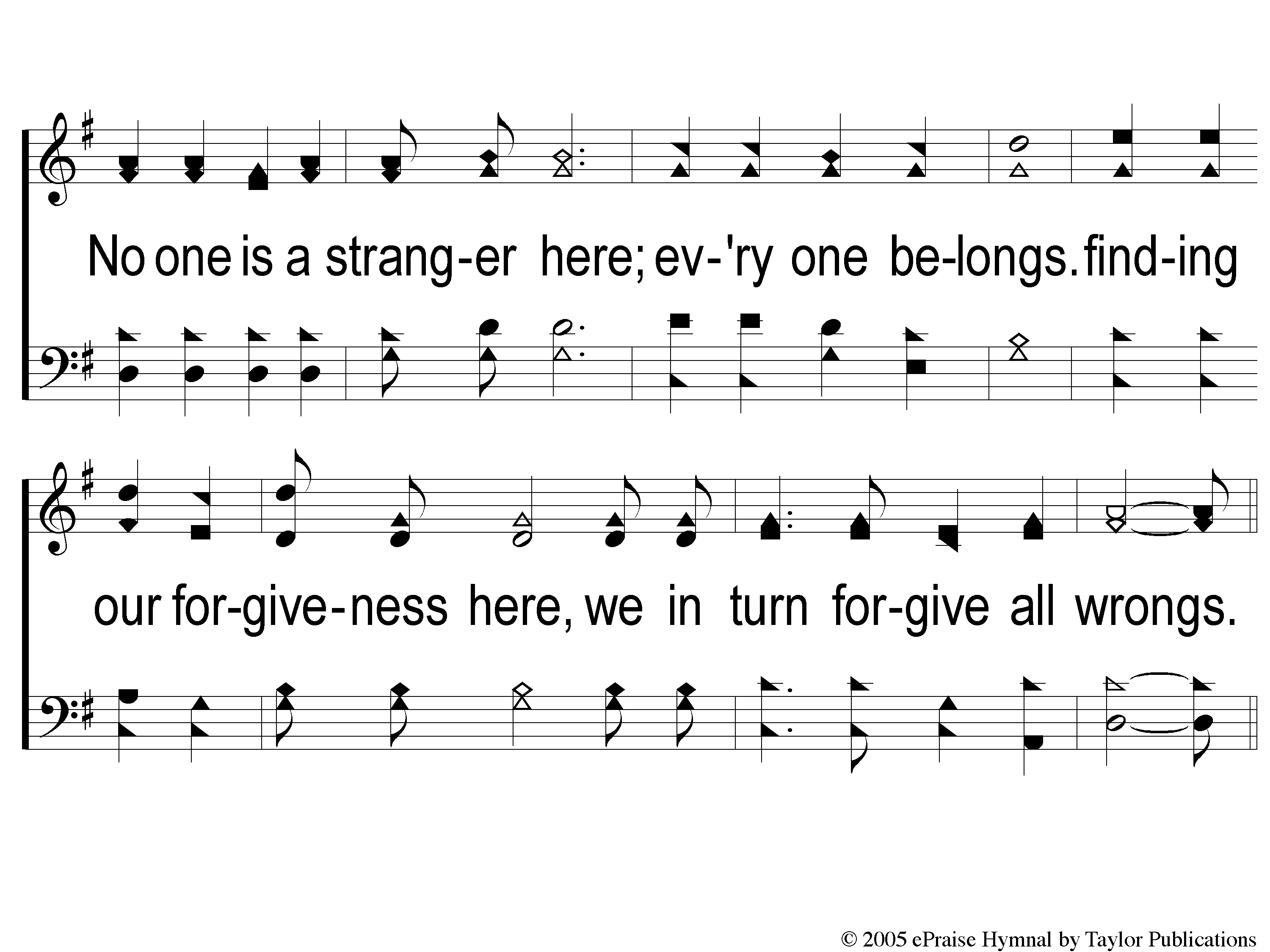 Come, Share The Lord
364
C-1 Come Share the Lord
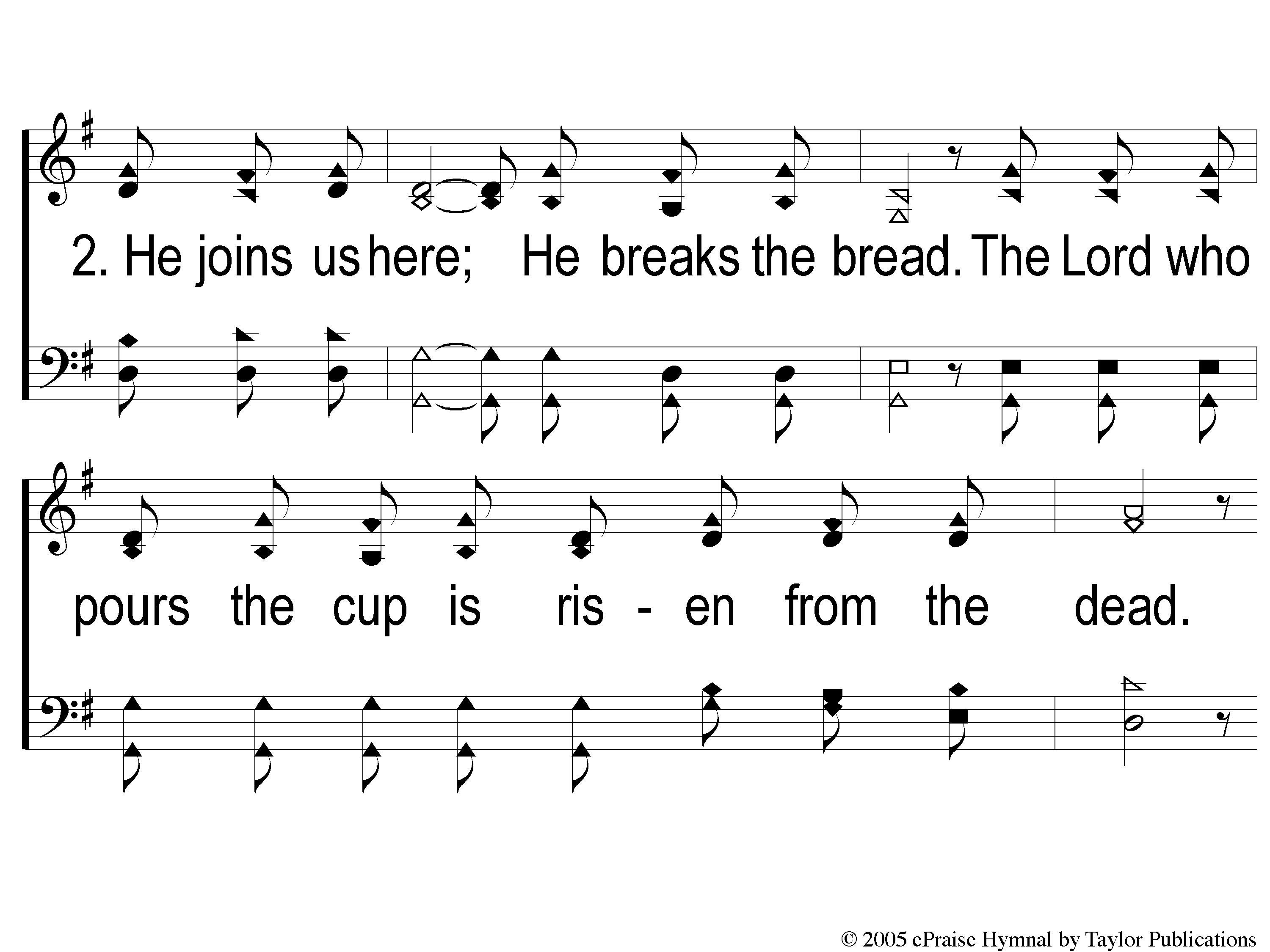 Come, Share The Lord
364
2-1 Come Share the Lord
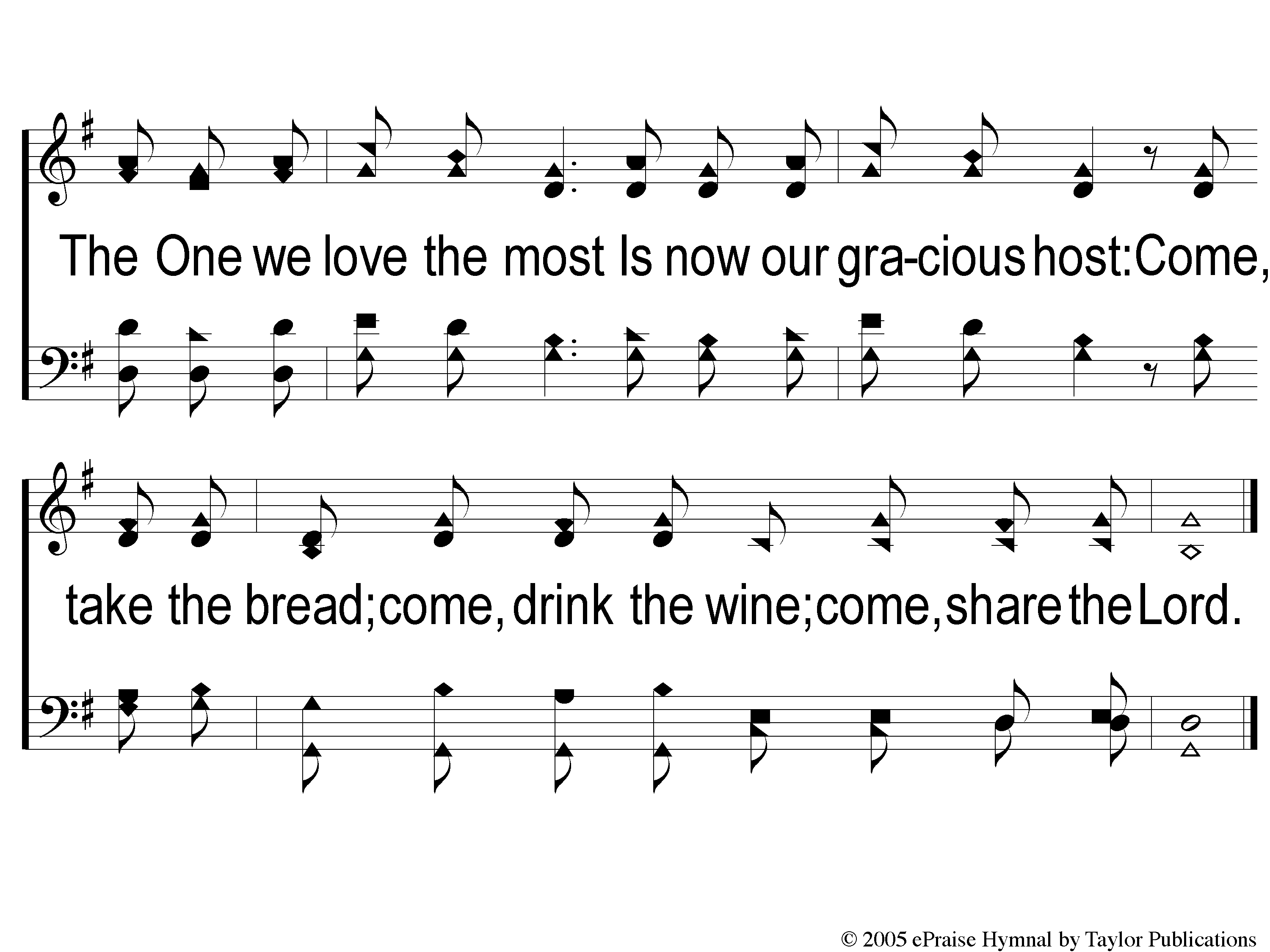 Come, Share The Lord
364
2-2 Come Share the Lord
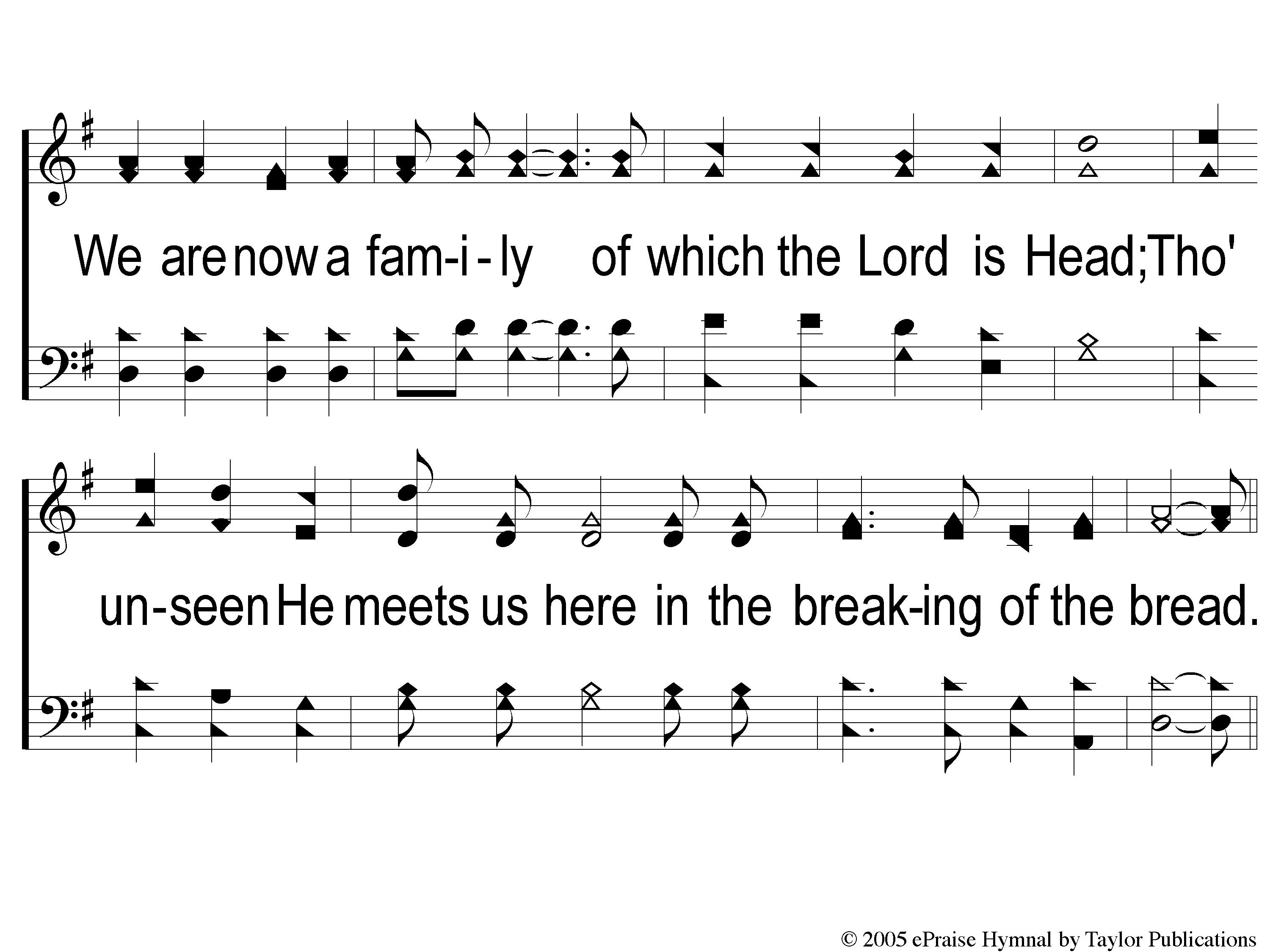 Come, Share The Lord
364
C-2 Come Share the Lord
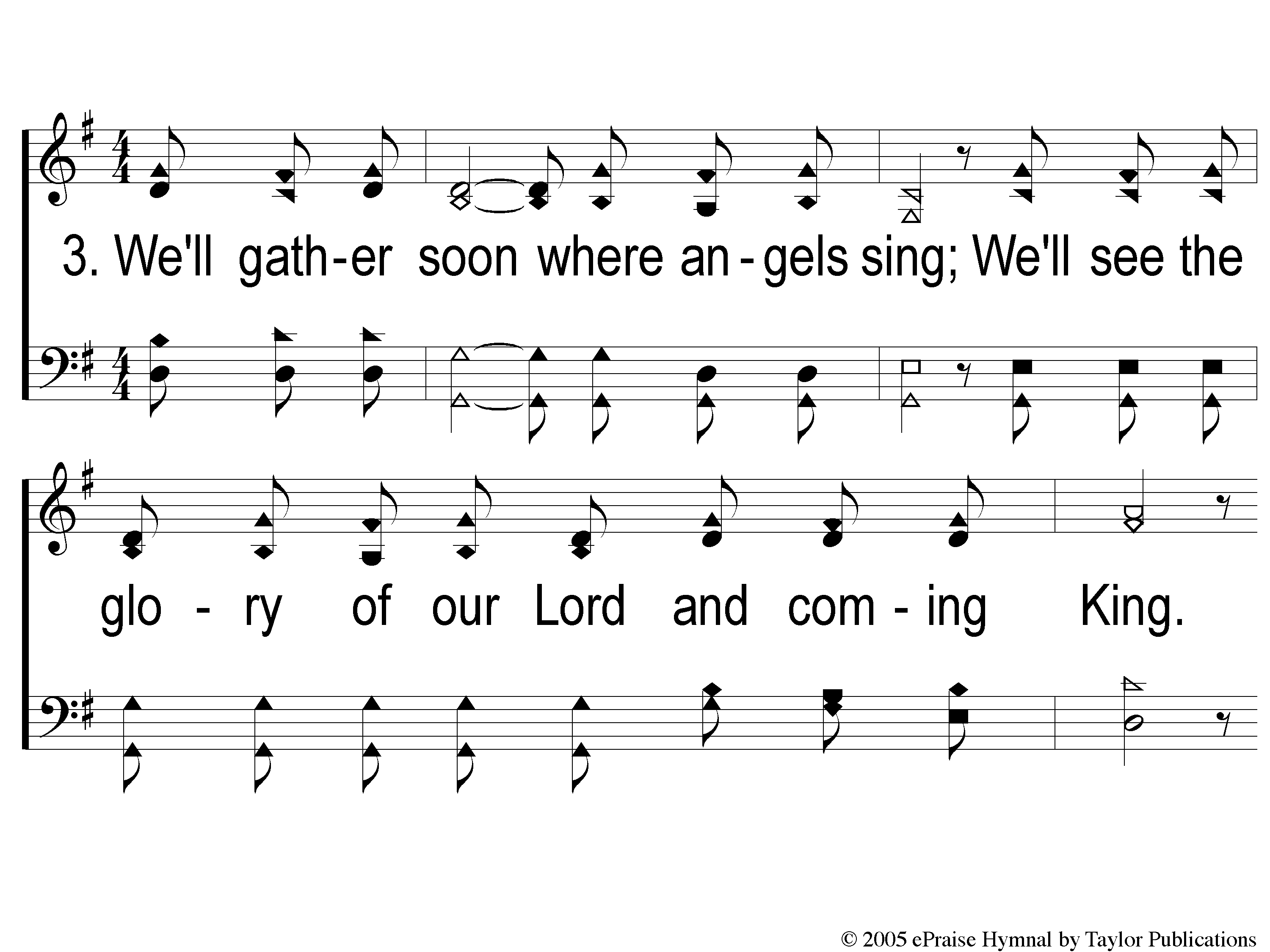 Come, Share The Lord
364
3-1 Come Share the Lord
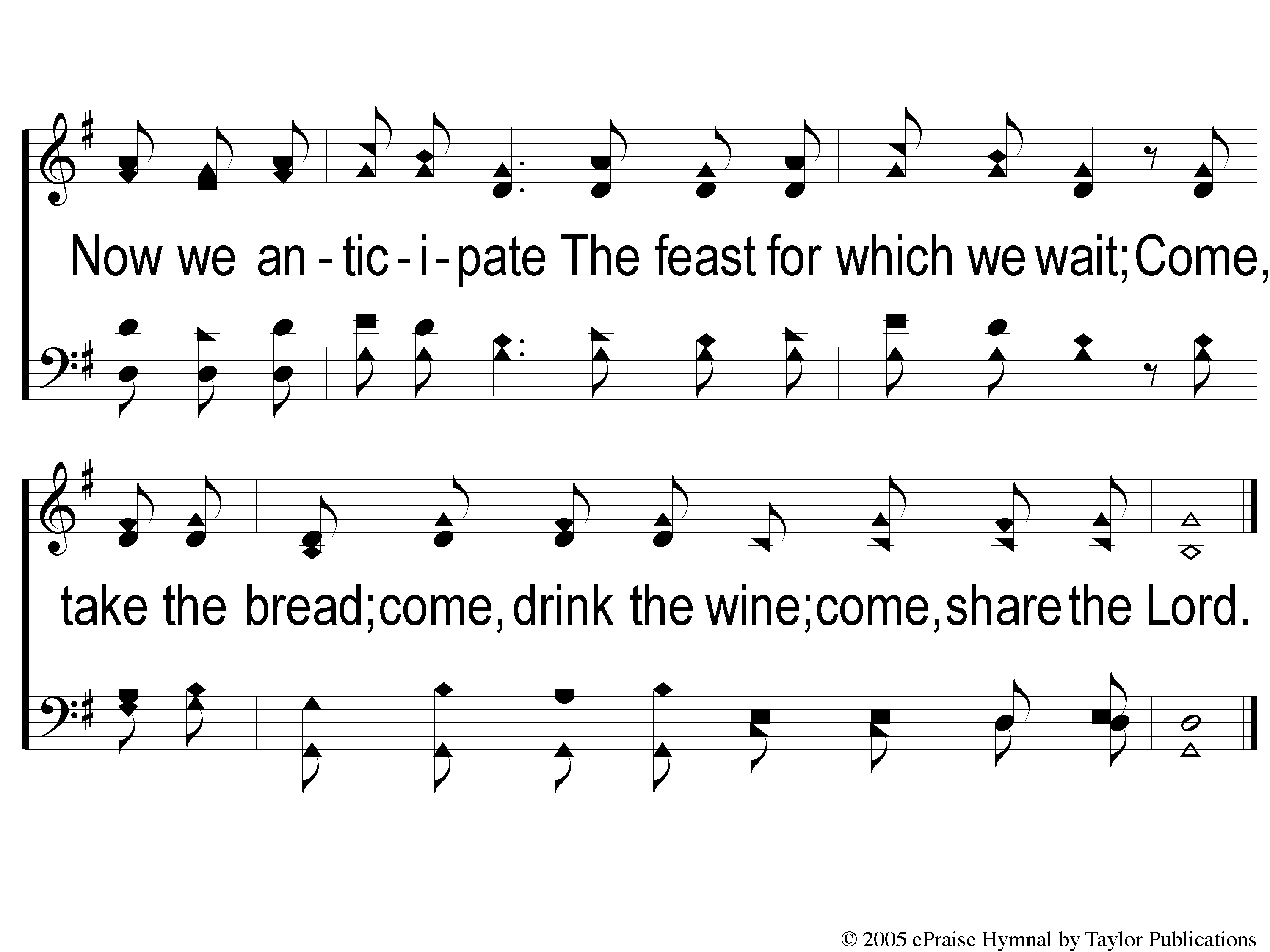 Come, Share The Lord
364
3-2 Come Share the Lord
Scripture Reading:
Matthew 26:26-29
STAND
IN GOOD STEAD
WHY
PARTAKE EVERY
SUNDAY?
WHY PARTAKE EVERY SUNDAY?
THE EARLY CHRISTIANS’ EXAMPLE
Acts 20:7
Acts 2:42
1 Cor. 11:23-26, 33
FINDING BIBLE AUTHORITY
Explicit Commands
Necessary Implications
Constraining Examples
Silence
WHY USE ONLY THESE ELEMENTS?
Unleavened Bread
Unfermented Grape Juice
WHY USE ONLY THESE ELEMENTS?
The Timeframe
WHY USE ONLY THESE ELEMENTS?
The Timeframe  Passover
Matt. 26:17-19
Ex. 12:15, 19-20
WHY USE ONLY THESE ELEMENTS?
The Timeframe
The Symbolism
WHY USE ONLY THESE ELEMENTS?
The Symbolism  Purity
Matt. 26:26-28
1 Cor. 11:24-25
WHY USE ONLY THESE ELEMENTS?
The Timeframe  Passover
The Symbolism
The Command & Example of Christ
WHY USE ONLY THESE ELEMENTS?
The Command & Example of Christ
Matt. 26:26
1 Cor. 11:23
WHAT IF I TREAT IT COMMONLY?
WHAT IF I TREAT IT COMMONLY?
Judgment To Ourselves
1 Cor. 11:26-34
WHY DID GOD GIVE HIS SON?
Rom. 5:6-11
WHY DID GOD GIVE HIS SON?
Rom. 5:6-11
To Show His Love
To Provide Salvation
Have You Been To Jesus?
#904
InvitationSong:
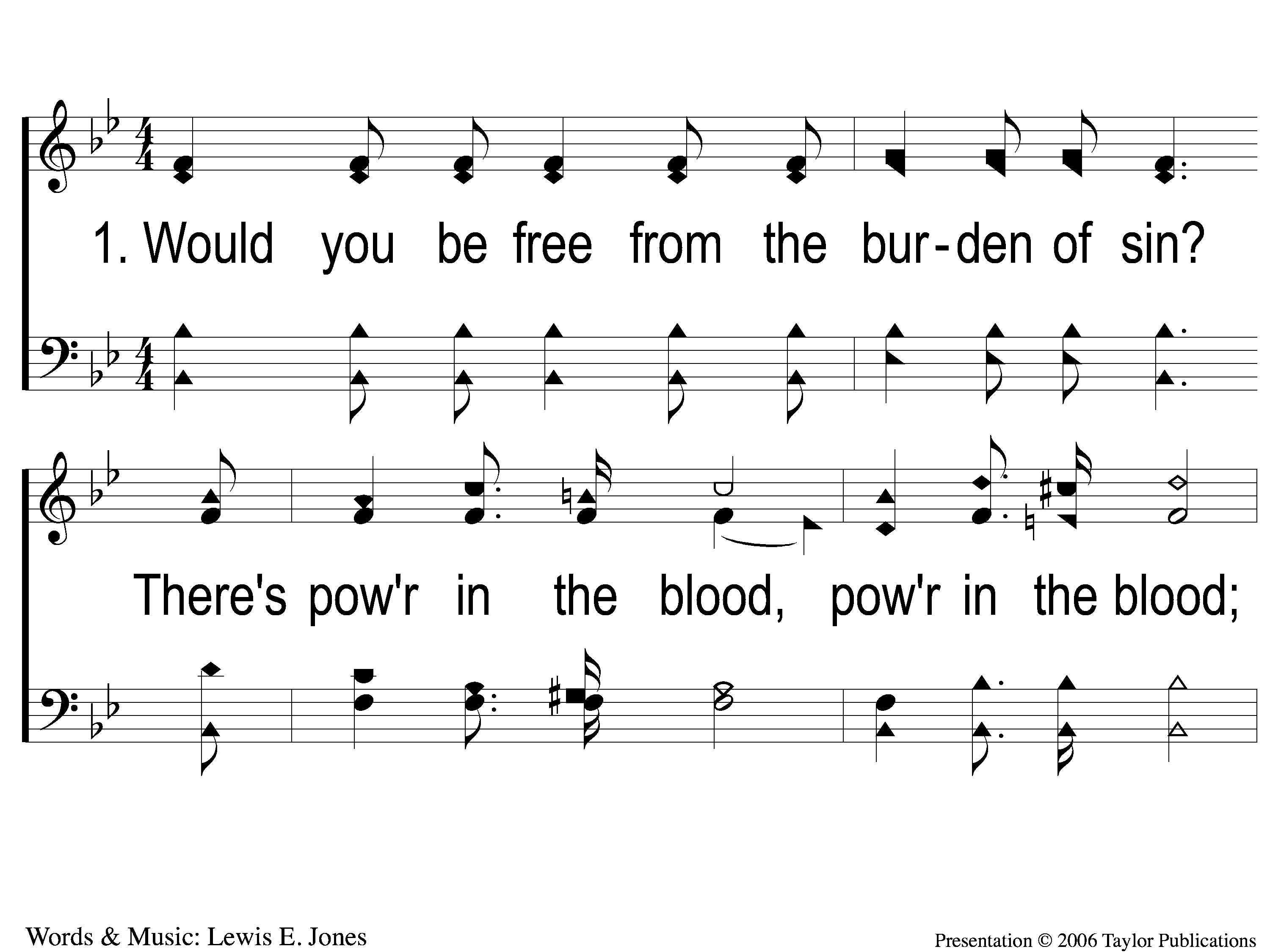 There Is Power In the Blood
903
1-1 There Is Power In the Blood
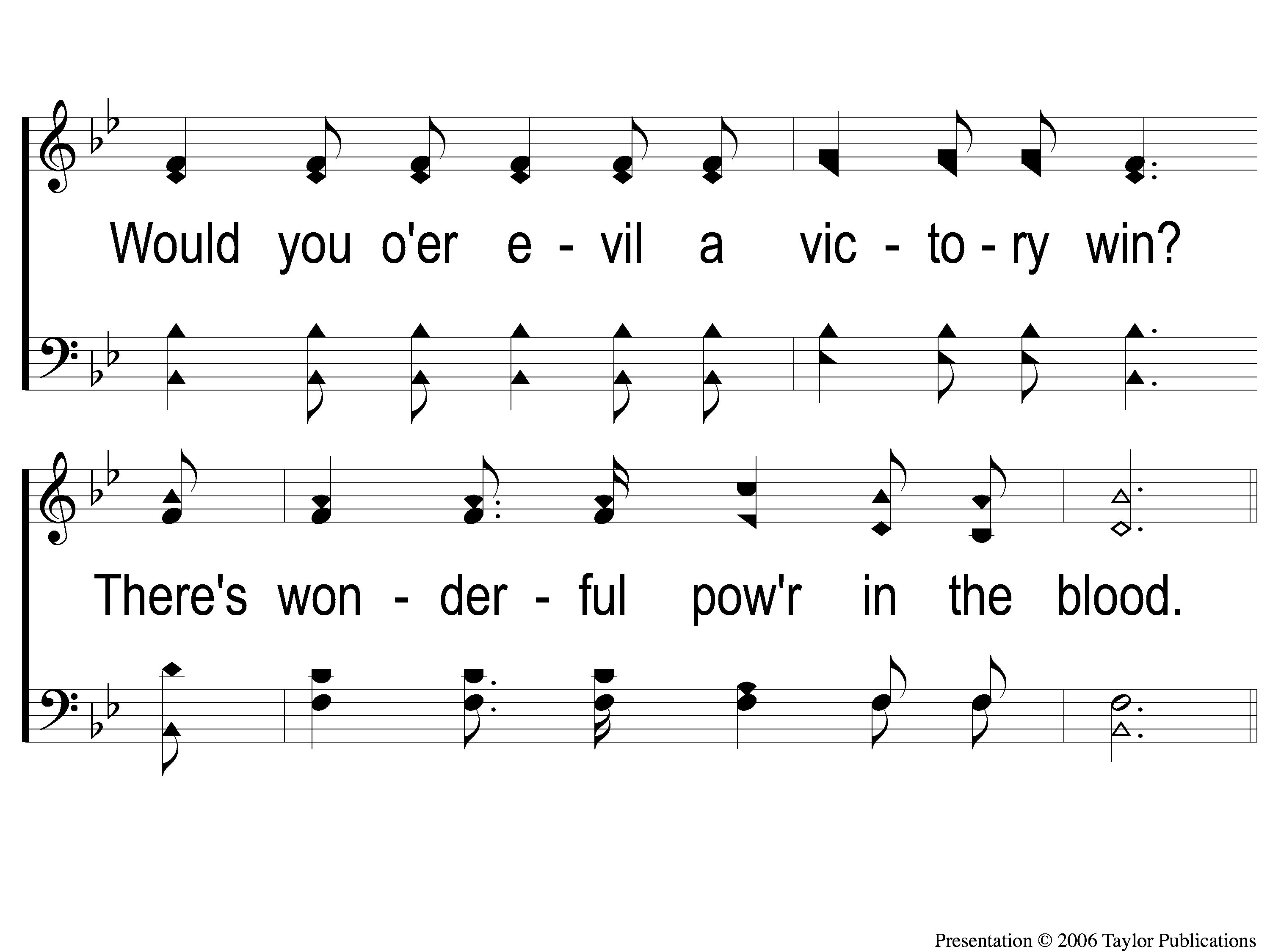 There Is Power In the Blood
903
1-2 There Is Power In the Blood
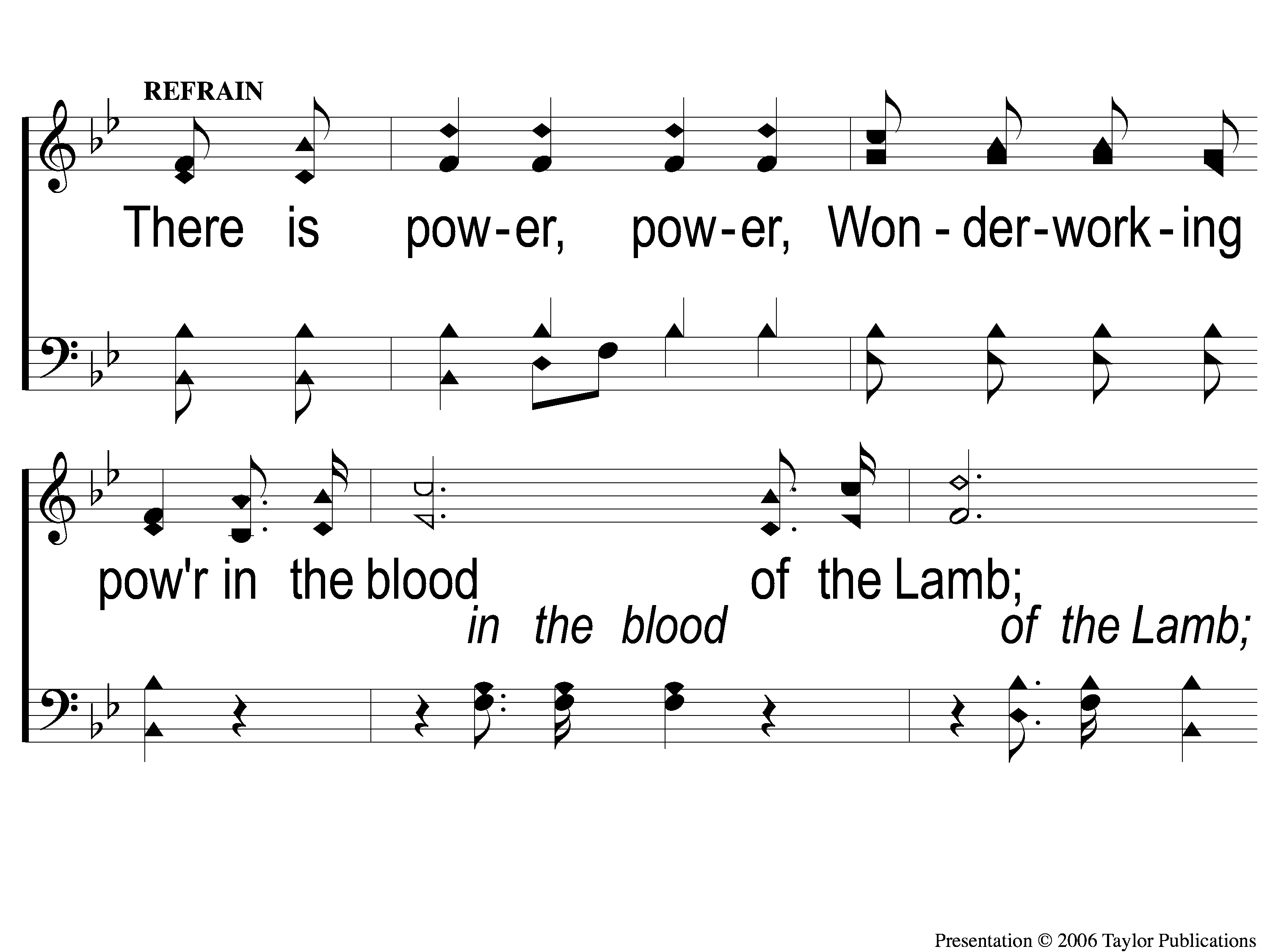 There Is Power In the Blood
903
C-1 There Is Power In the Blood
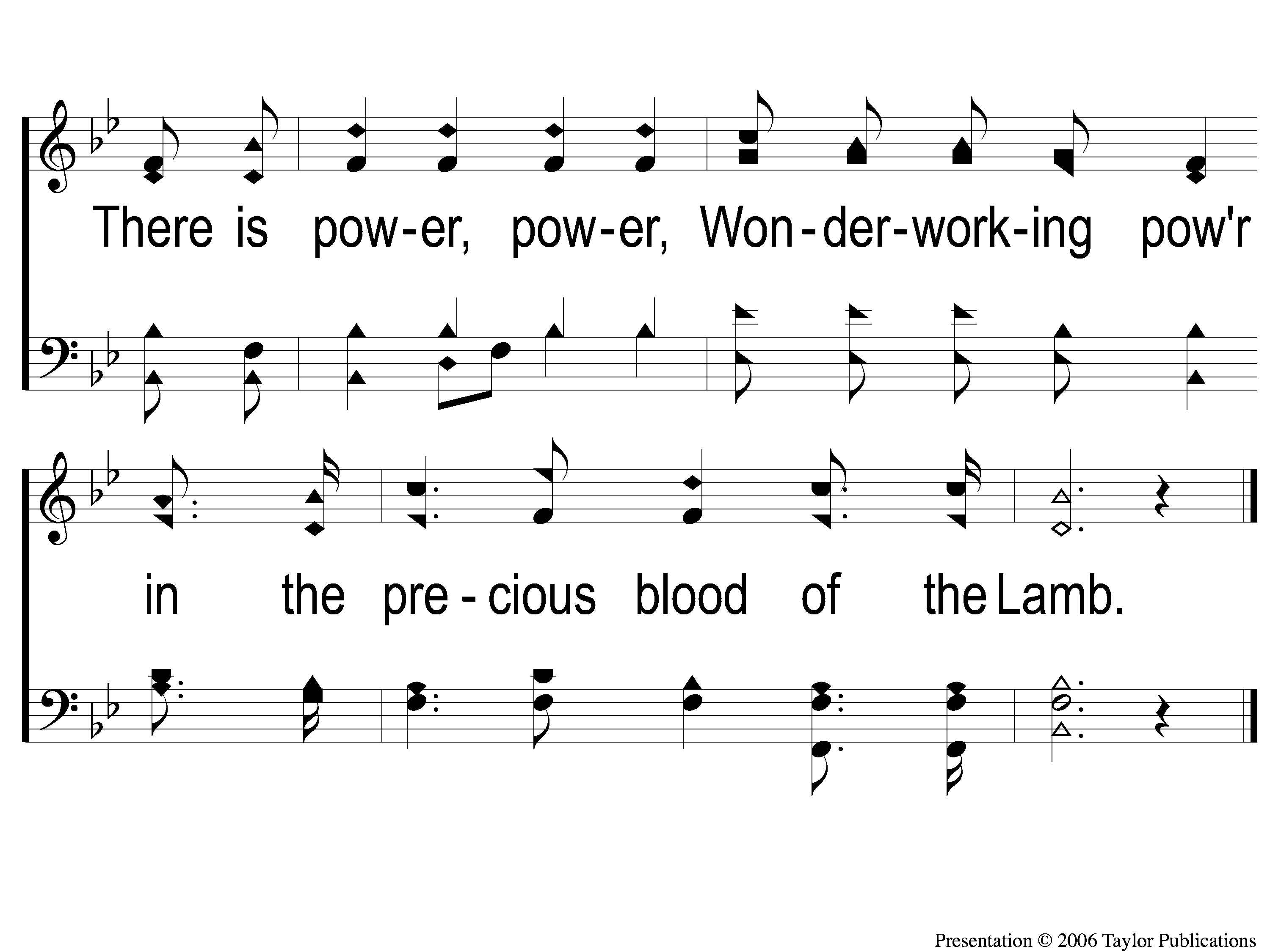 There Is Power In the Blood
903
C-2 There Is Power In the Blood
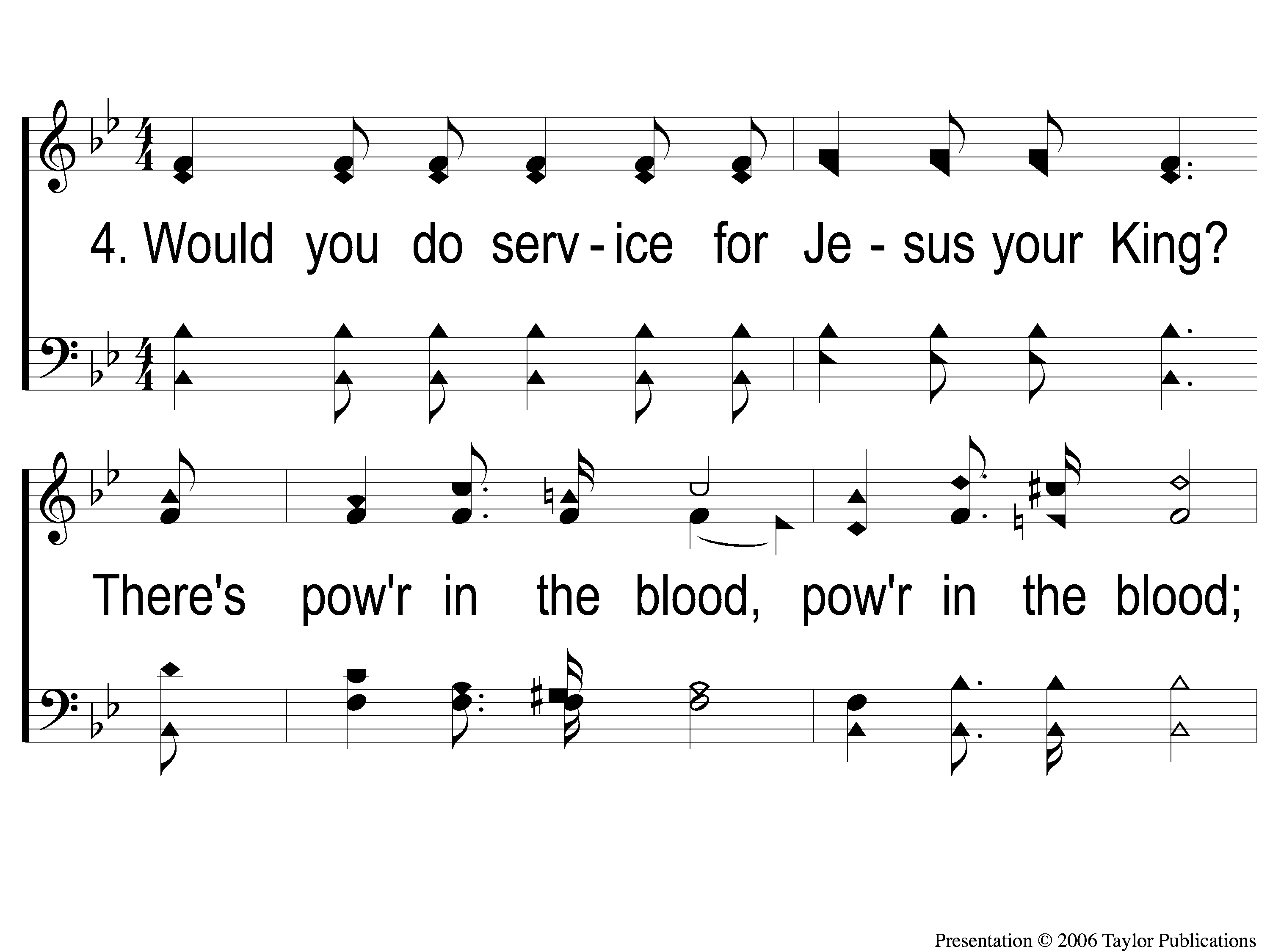 There Is Power In the Blood
903
4-1 There Is Power In the Blood
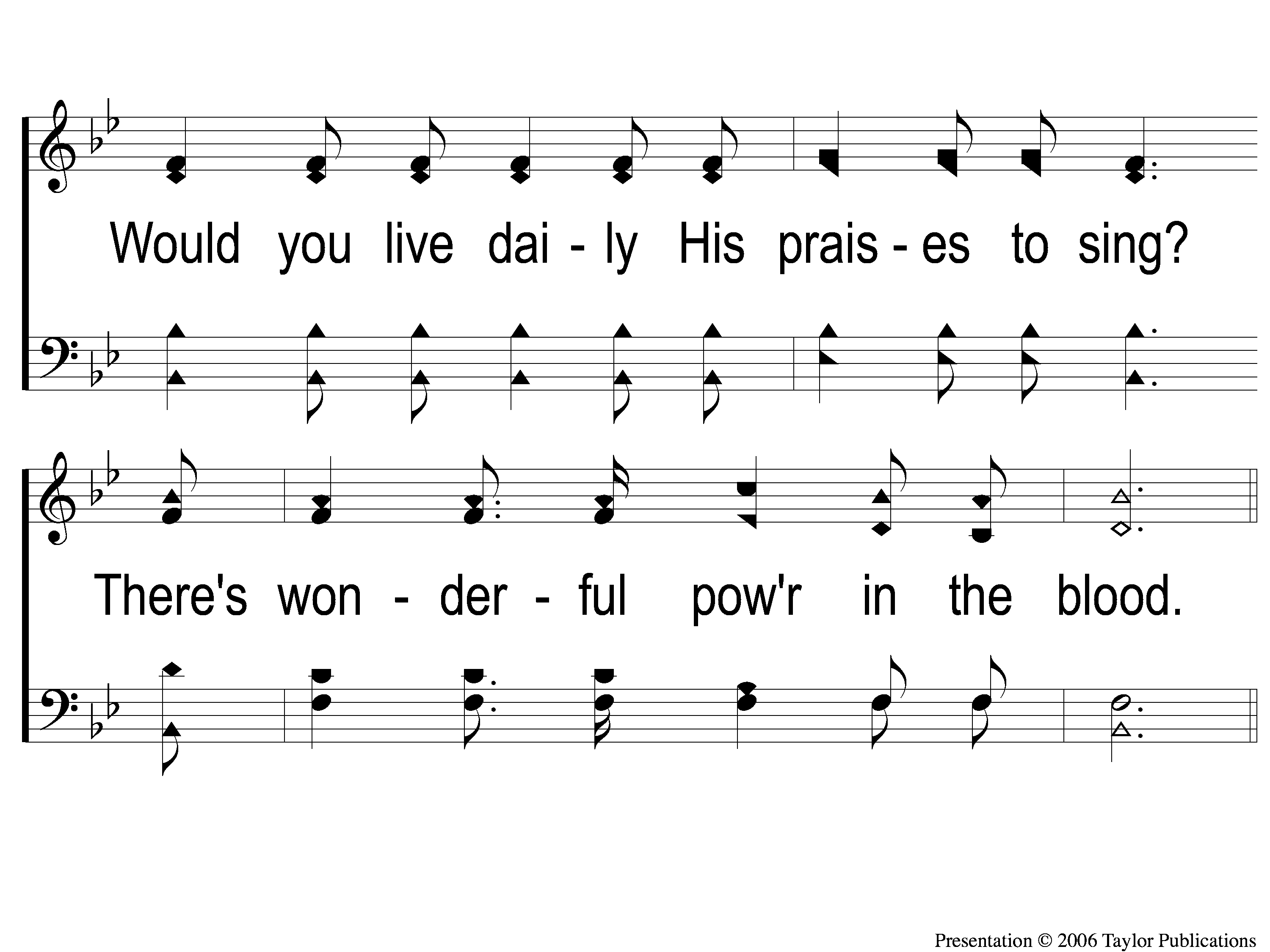 There Is Power In the Blood
903
4-2 There Is Power In the Blood
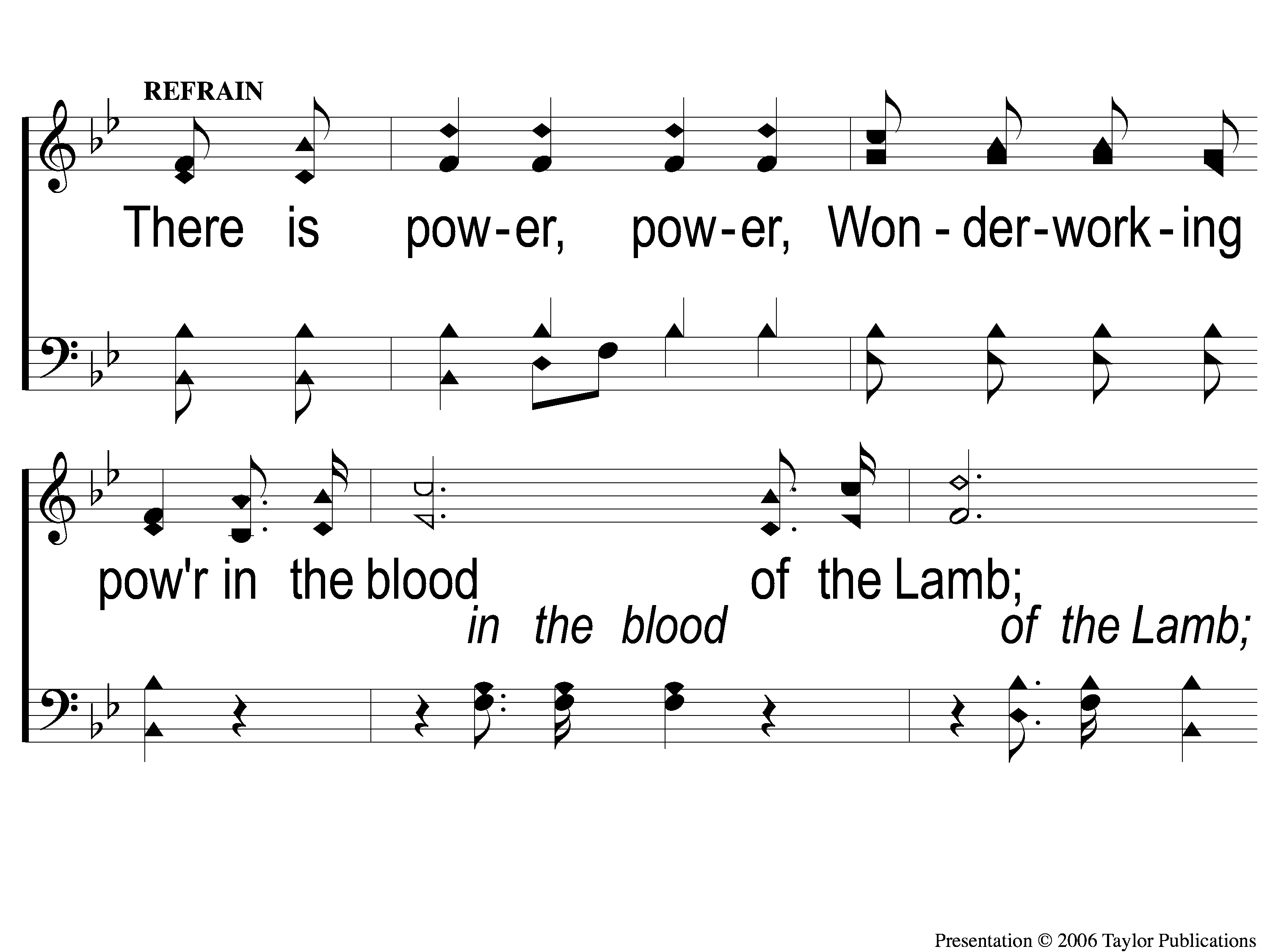 There Is Power In the Blood
903
C-1 There Is Power In the Blood
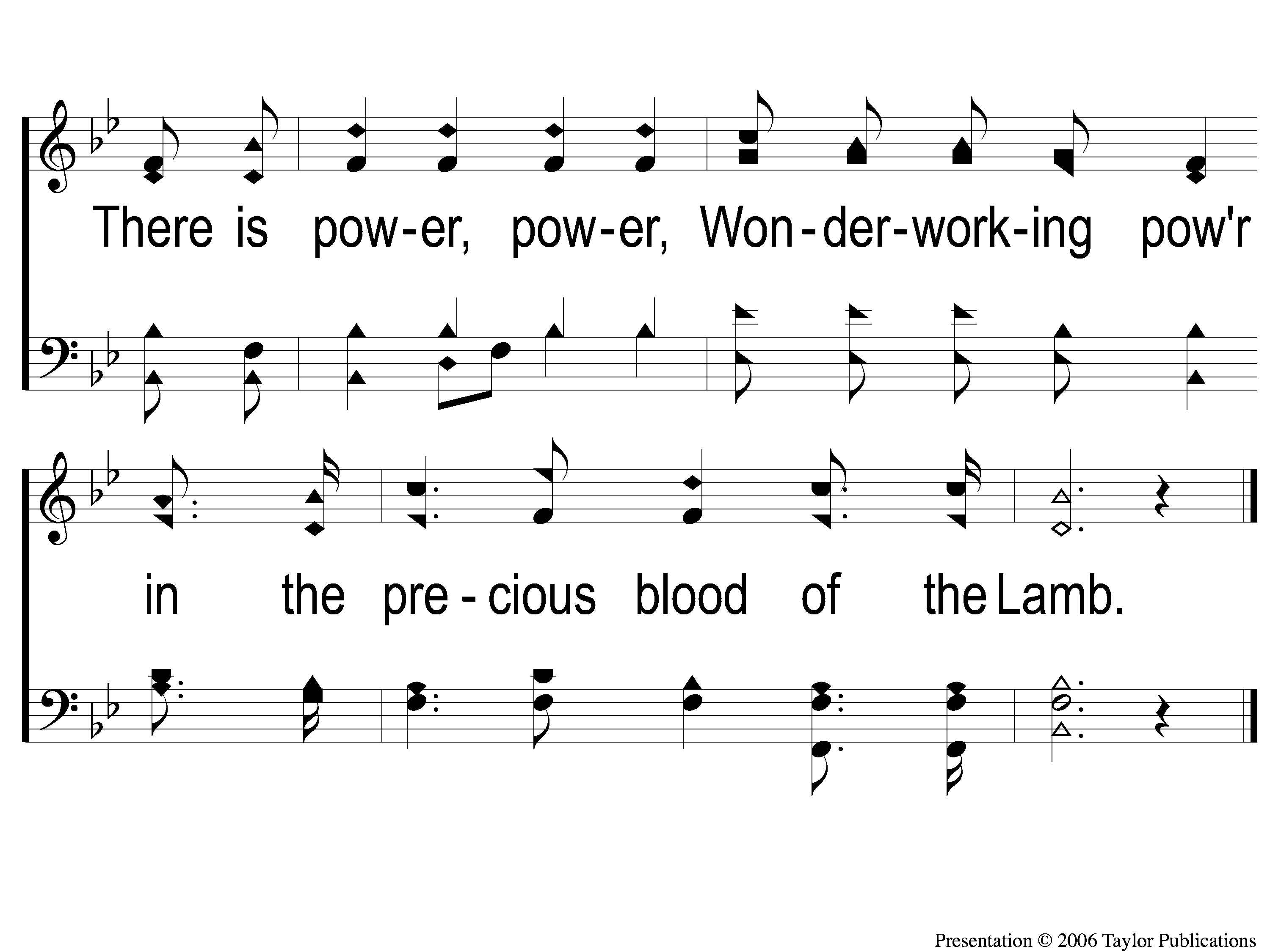 There Is Power In the Blood
903
C-2 There Is Power In the Blood
2 Corinthians 9:7
“So let each one give as he purposes in his heart, not grudgingly or of necessity; for God loves a cheerful giver.”
The Offering:
A Hill Called Mount Calvary
#373
Song:
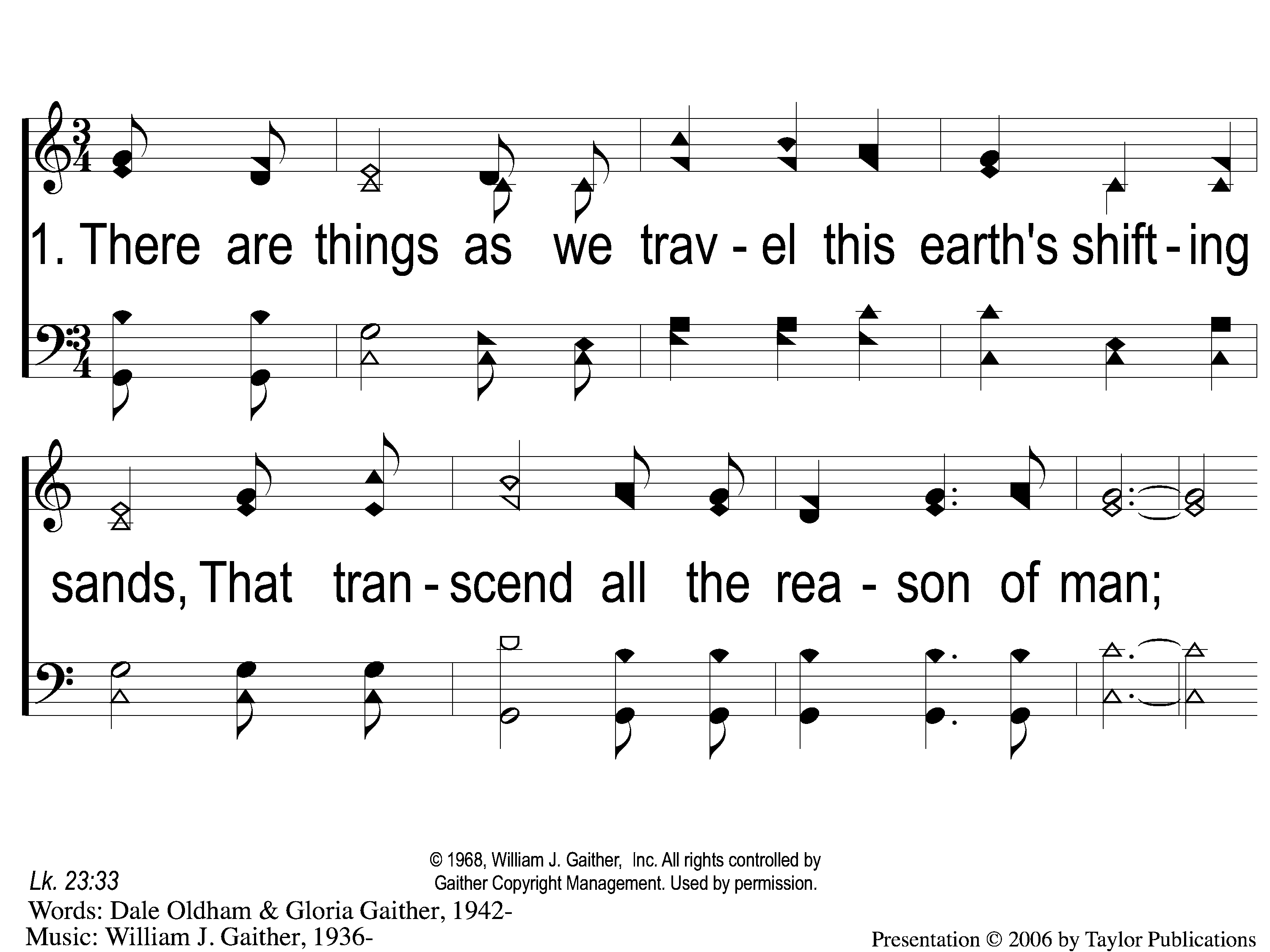 A Hill Called Mount Calvary
373
1-1 A Hill Called Mount Calvary
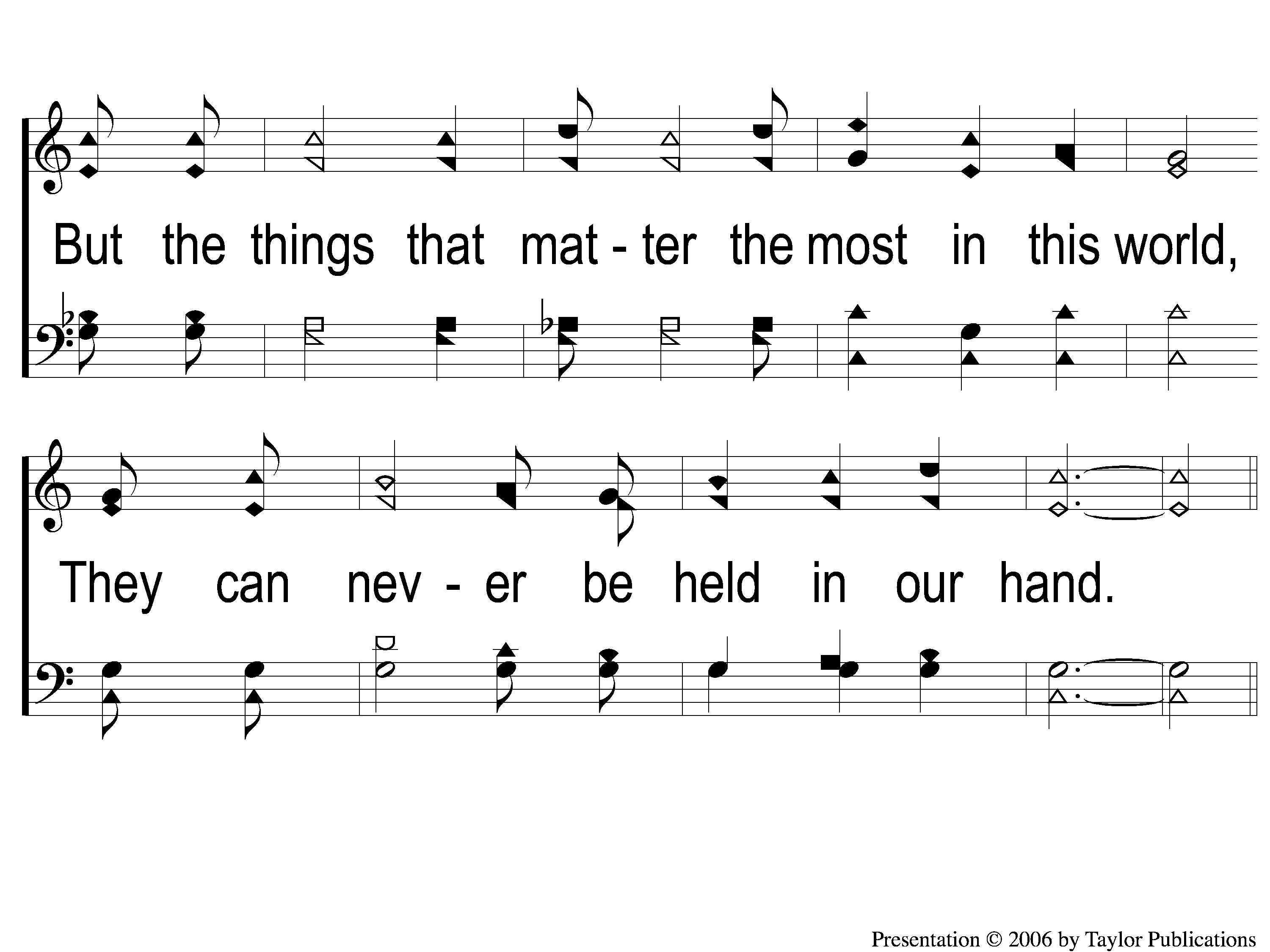 A Hill Called Mount Calvary
373
1-2 A Hill Called Mount Calvary
A Hill Called Mount Calvary
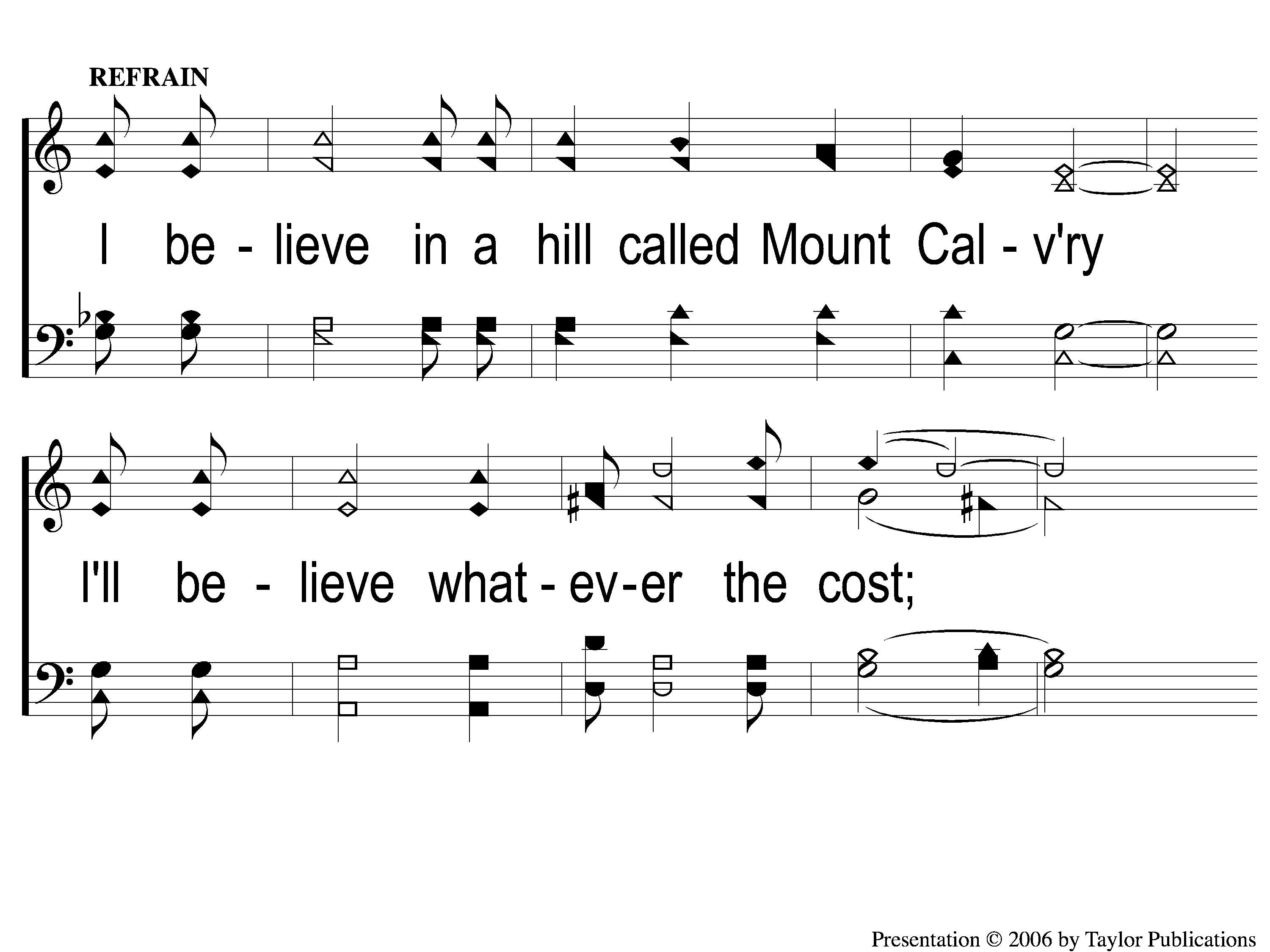 373
C-1 A Hill Called Mount Calvary
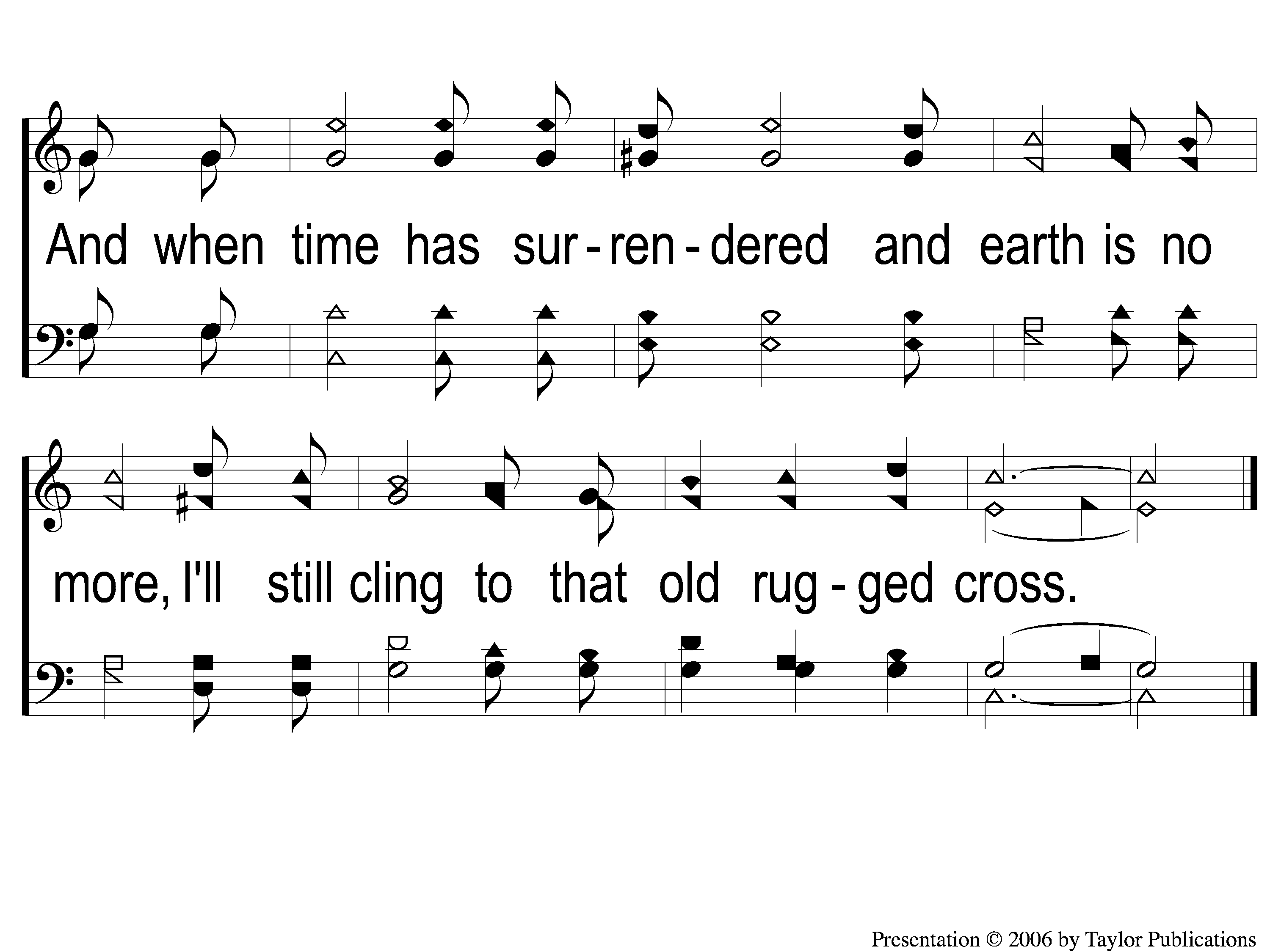 A Hill Called Mount Calvary
373
C-2 A Hill Called Mount Calvary
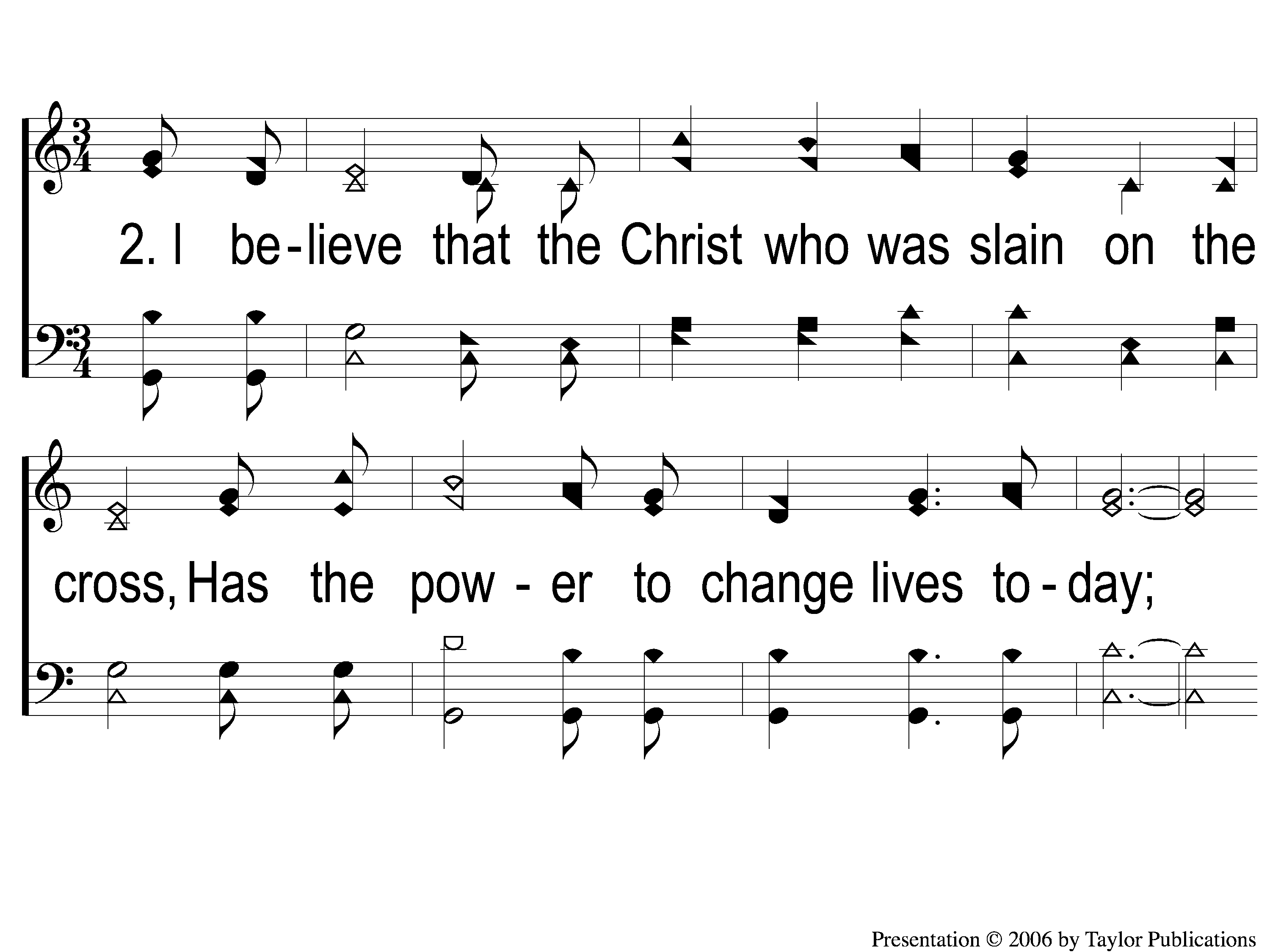 A Hill Called Mount Calvary
373
2-1 A Hill Called Mount Calvary
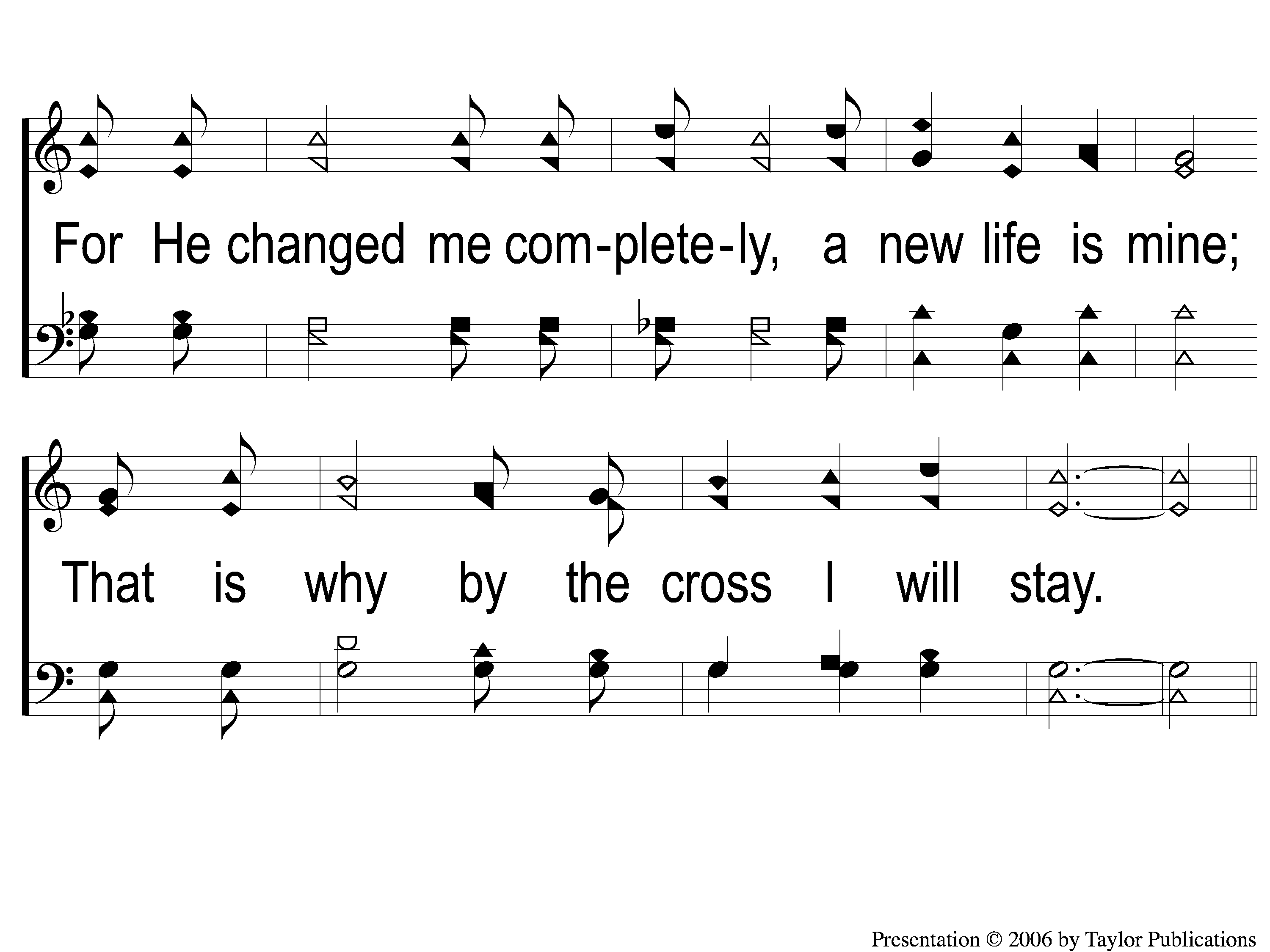 A Hill Called Mount Calvary
373
2-2 A Hill Called Mount Calvary
A Hill Called Mount Calvary
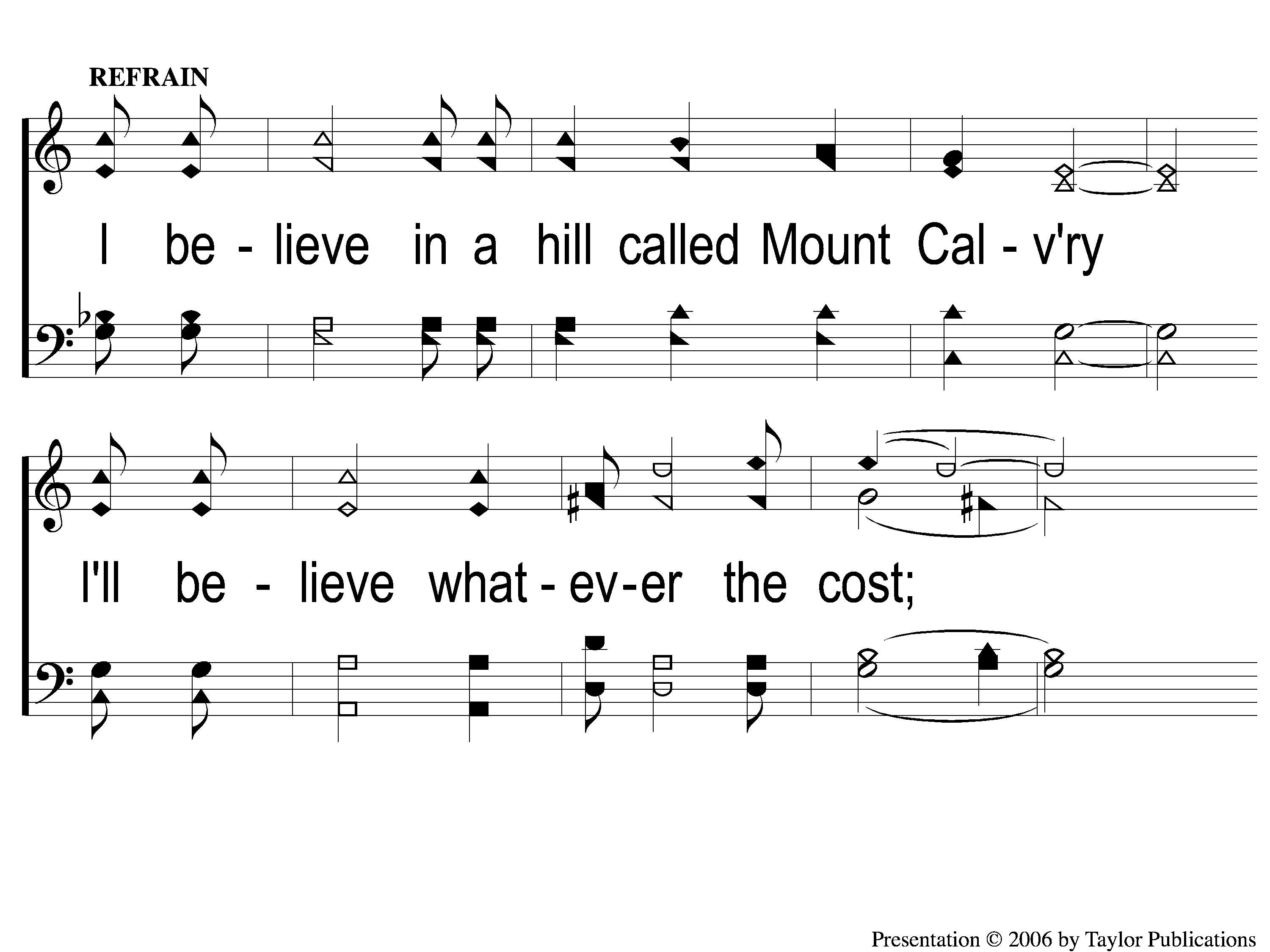 373
C-1 A Hill Called Mount Calvary
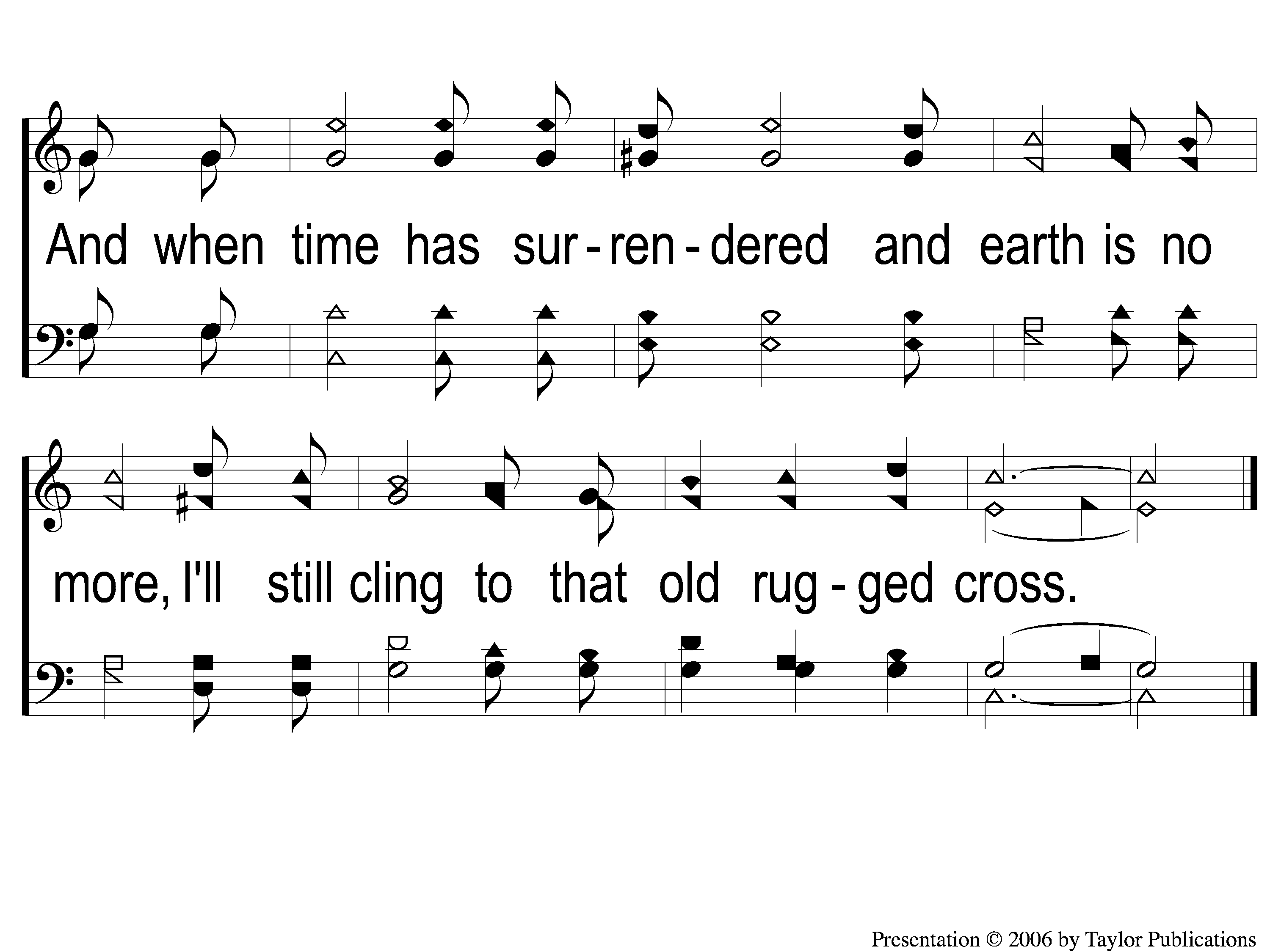 A Hill Called Mount Calvary
373
C-2 A Hill Called Mount Calvary
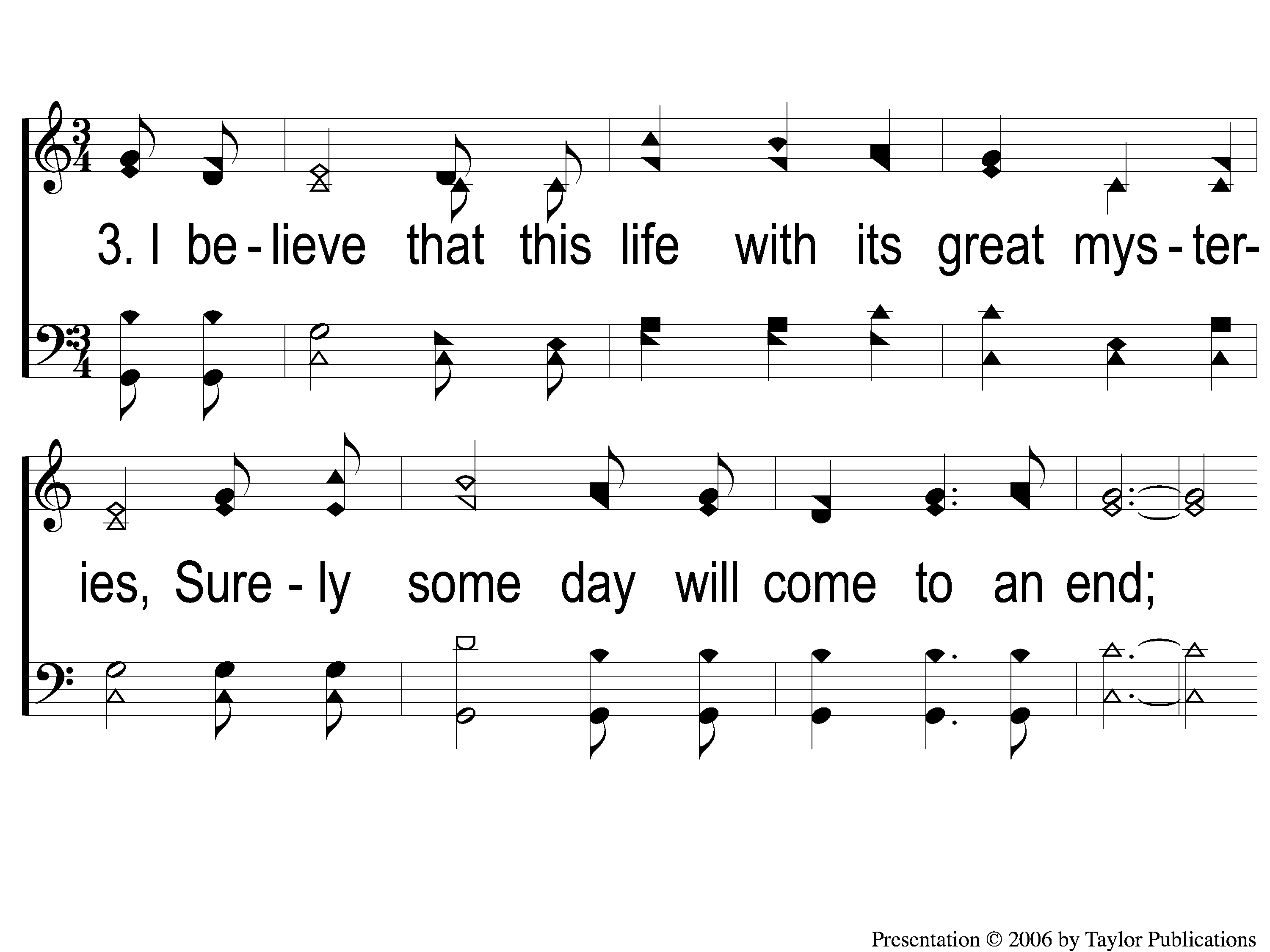 A Hill Called Mount Calvary
373
3-1 A Hill Called Mount Calvary
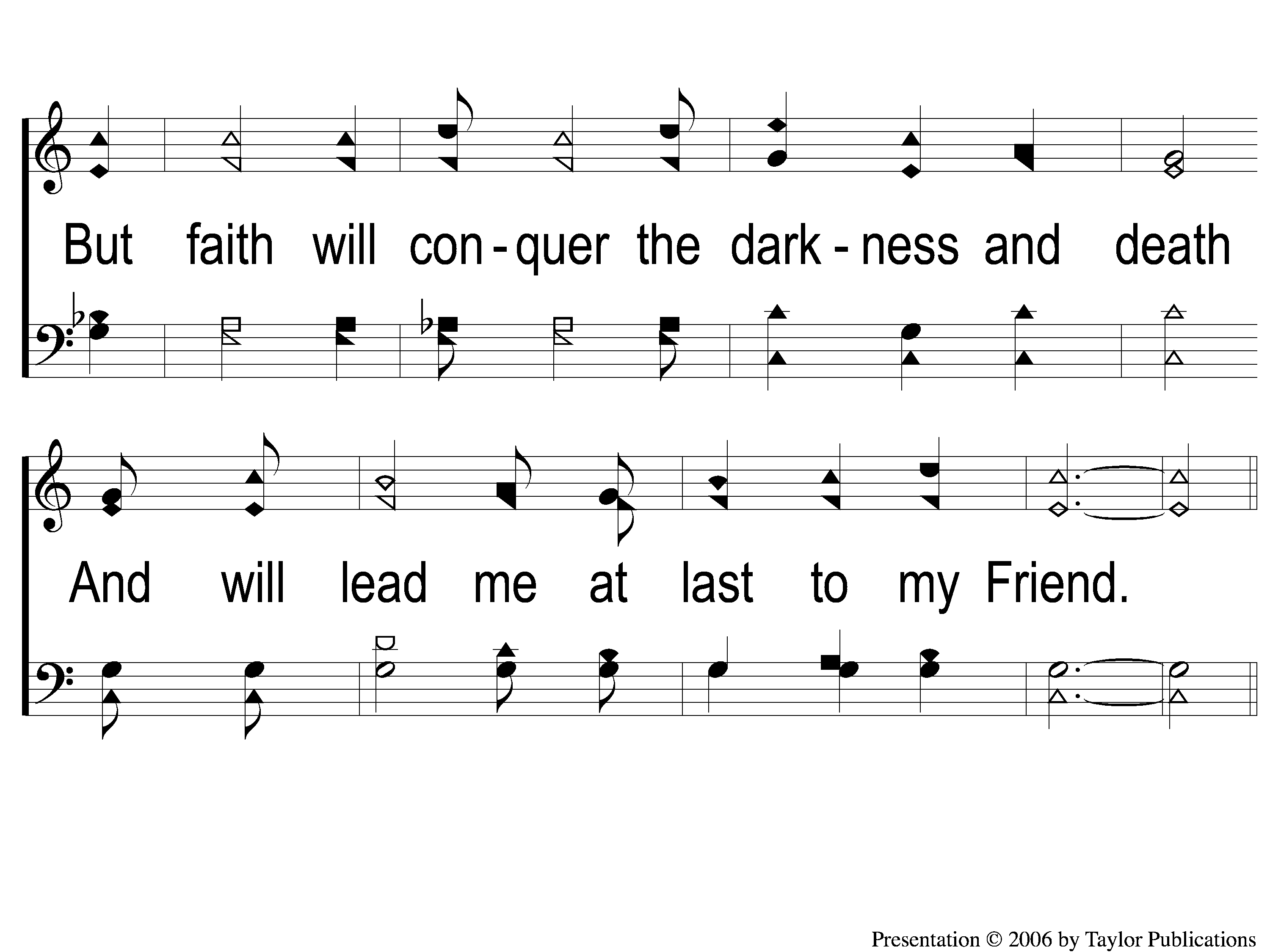 A Hill Called Mount Calvary
373
3-2 A Hill Called Mount Calvary
A Hill Called Mount Calvary
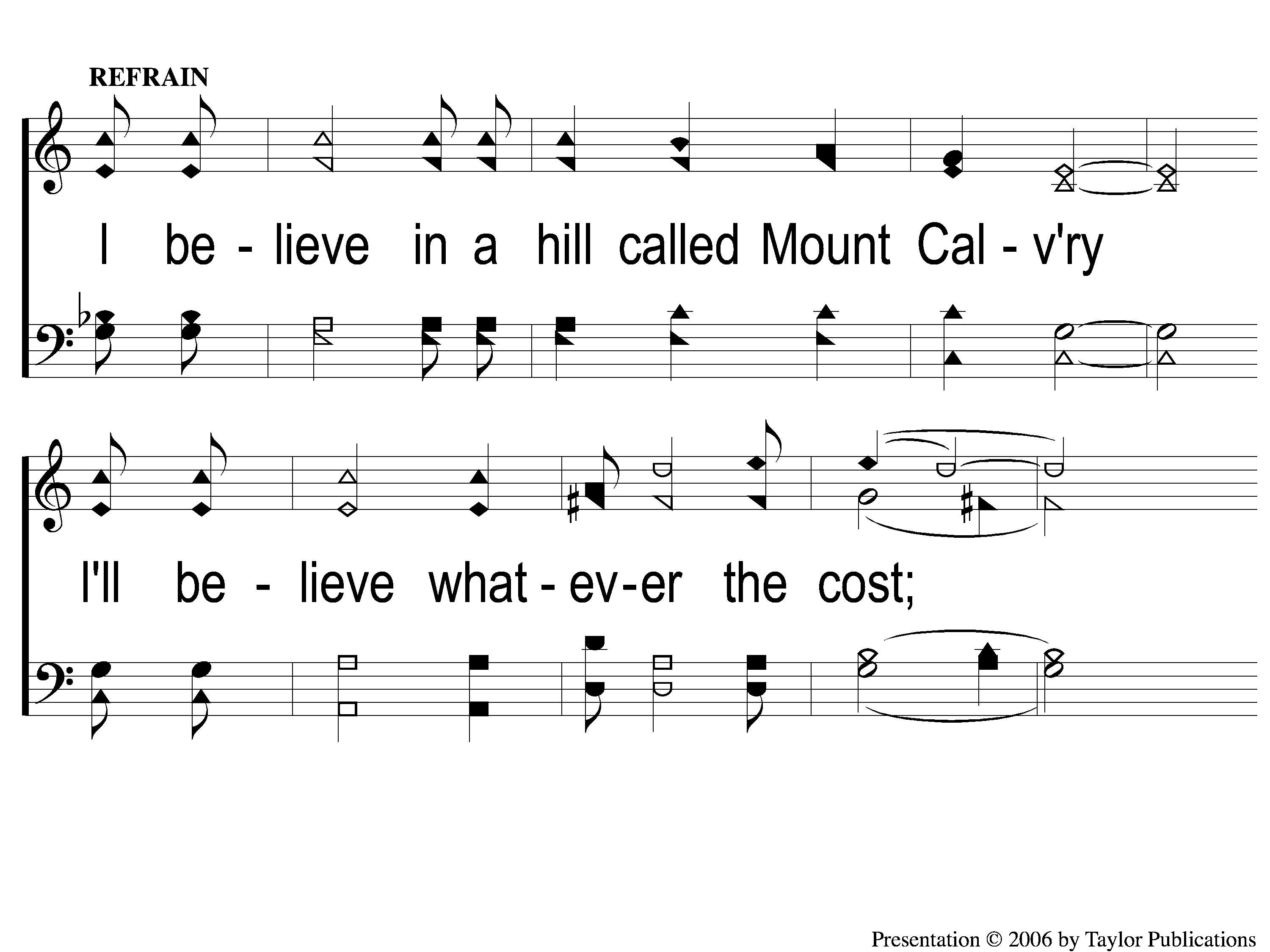 373
C-1 A Hill Called Mount Calvary
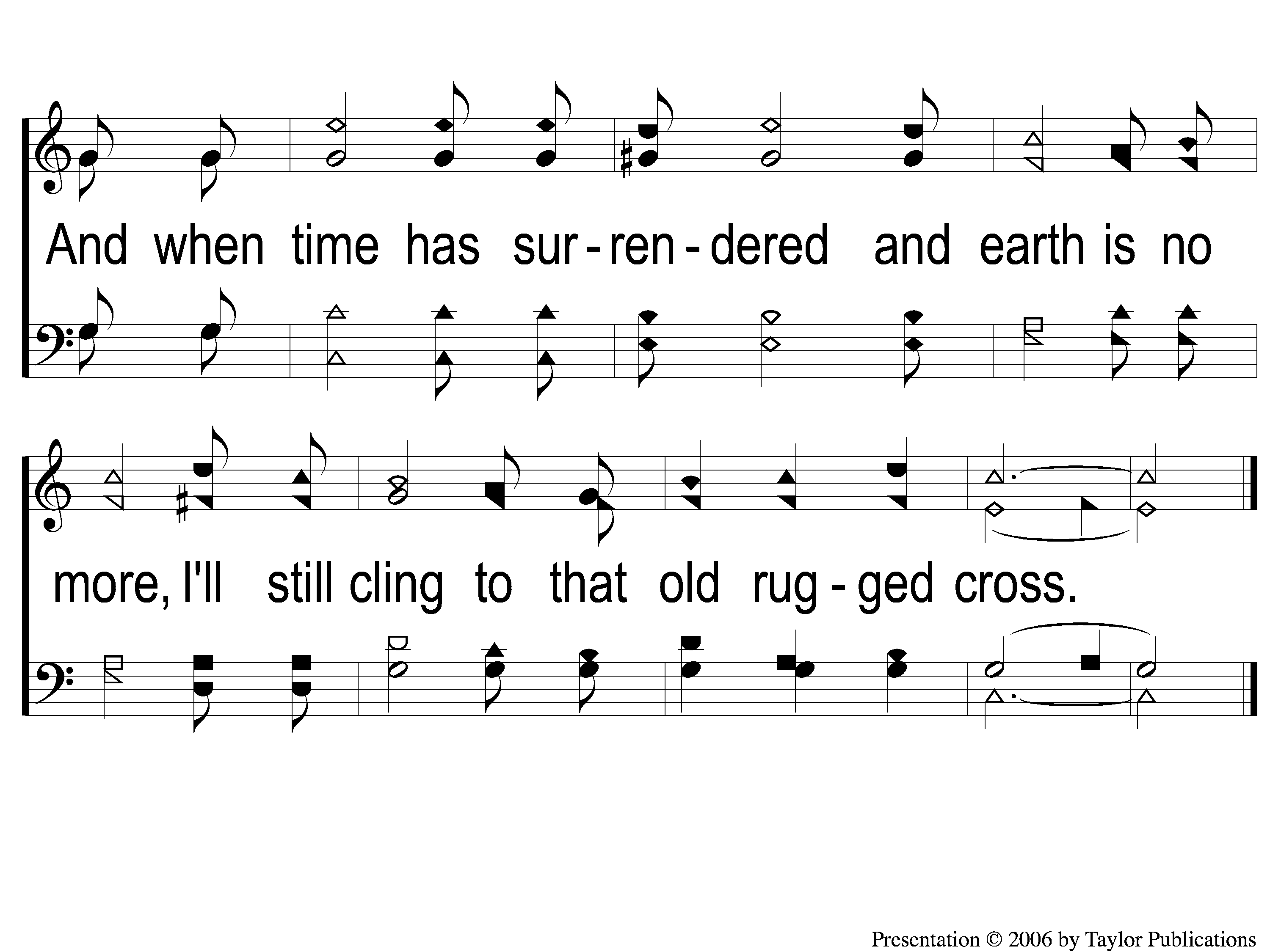 A Hill Called Mount Calvary
373
C-2 A Hill Called Mount Calvary
The Lord’s Supper
Acts 20:7
Matt. 26:26
“And as they were eating, Jesus took bread, blessed and broke it, and gave it to the disciples and said, “Take, eat; this is My body.”
The UnleavenedBread
Matt. 26:27-28
“Then He took the cup, and gave thanks, and gave it to them, saying, “Drink from it, all of you. For this is My blood of the new covenant, which is shed for many for the remission of sins.”
The Fruit of the Vine
Closing Prayer
What A Day
That Will Be
#916
Song:
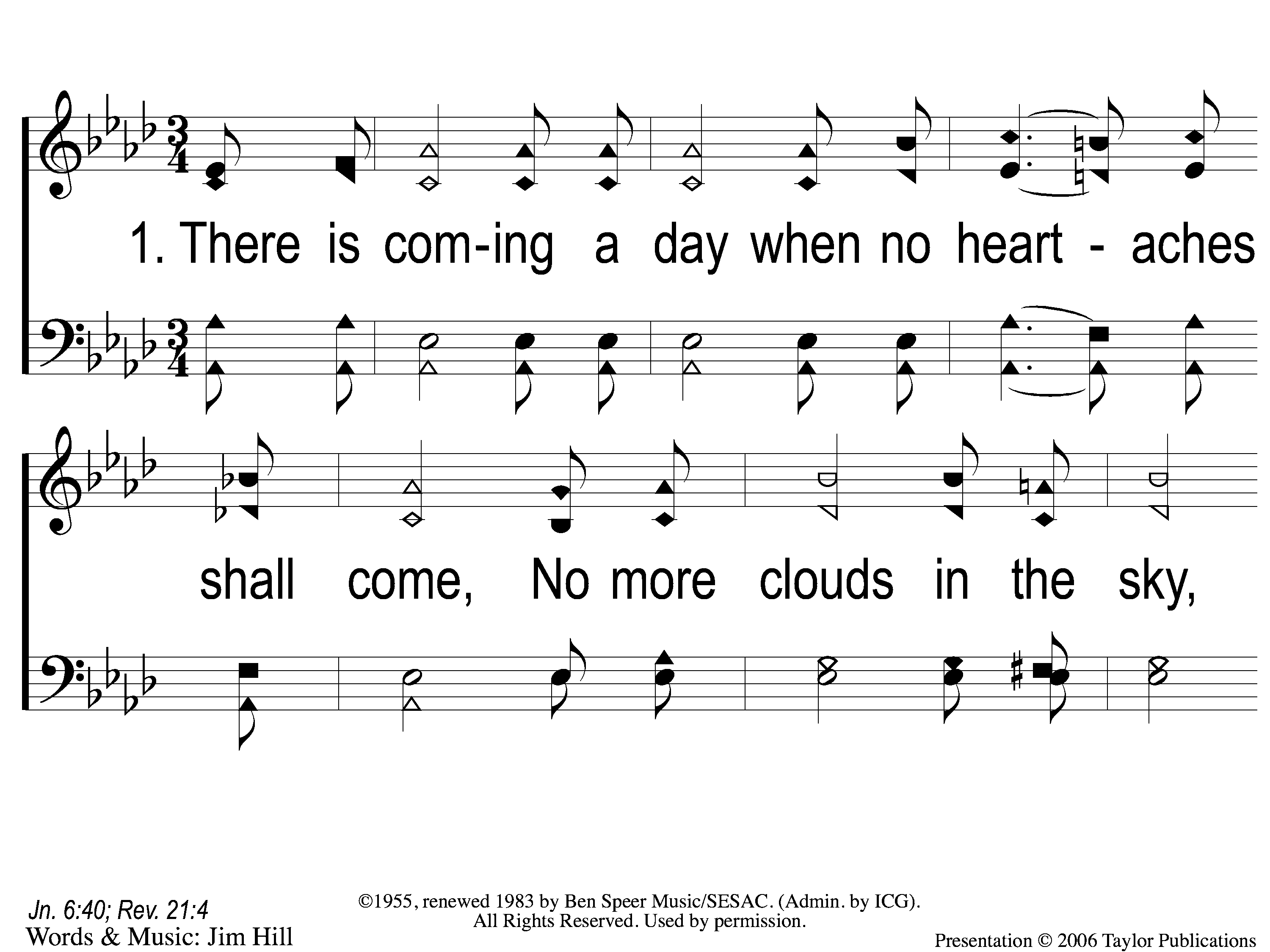 What a Day That Will Be
916
1-1 What a Day That Will Be
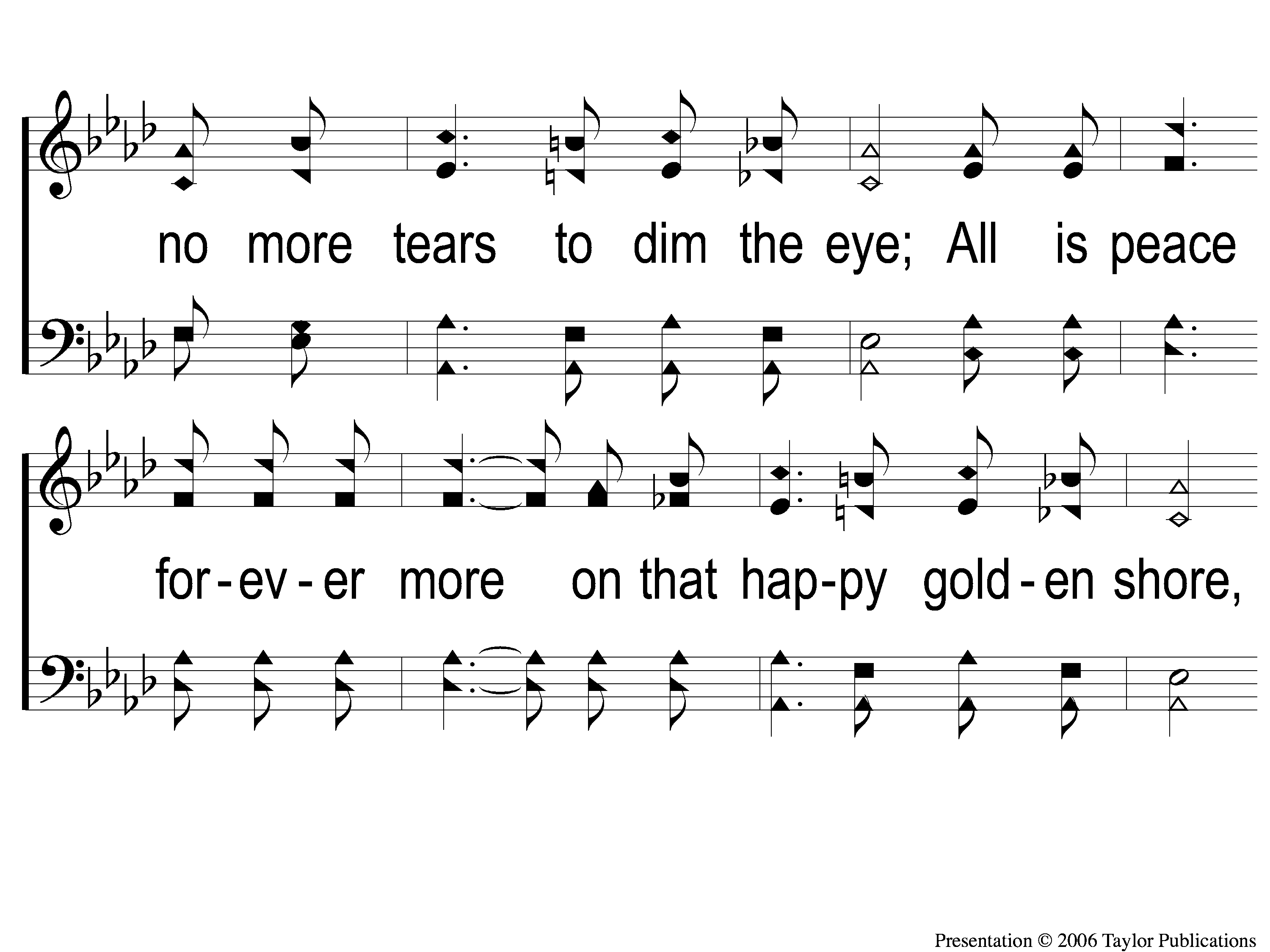 What a Day That Will Be
916
1-2 What a Day That Will Be
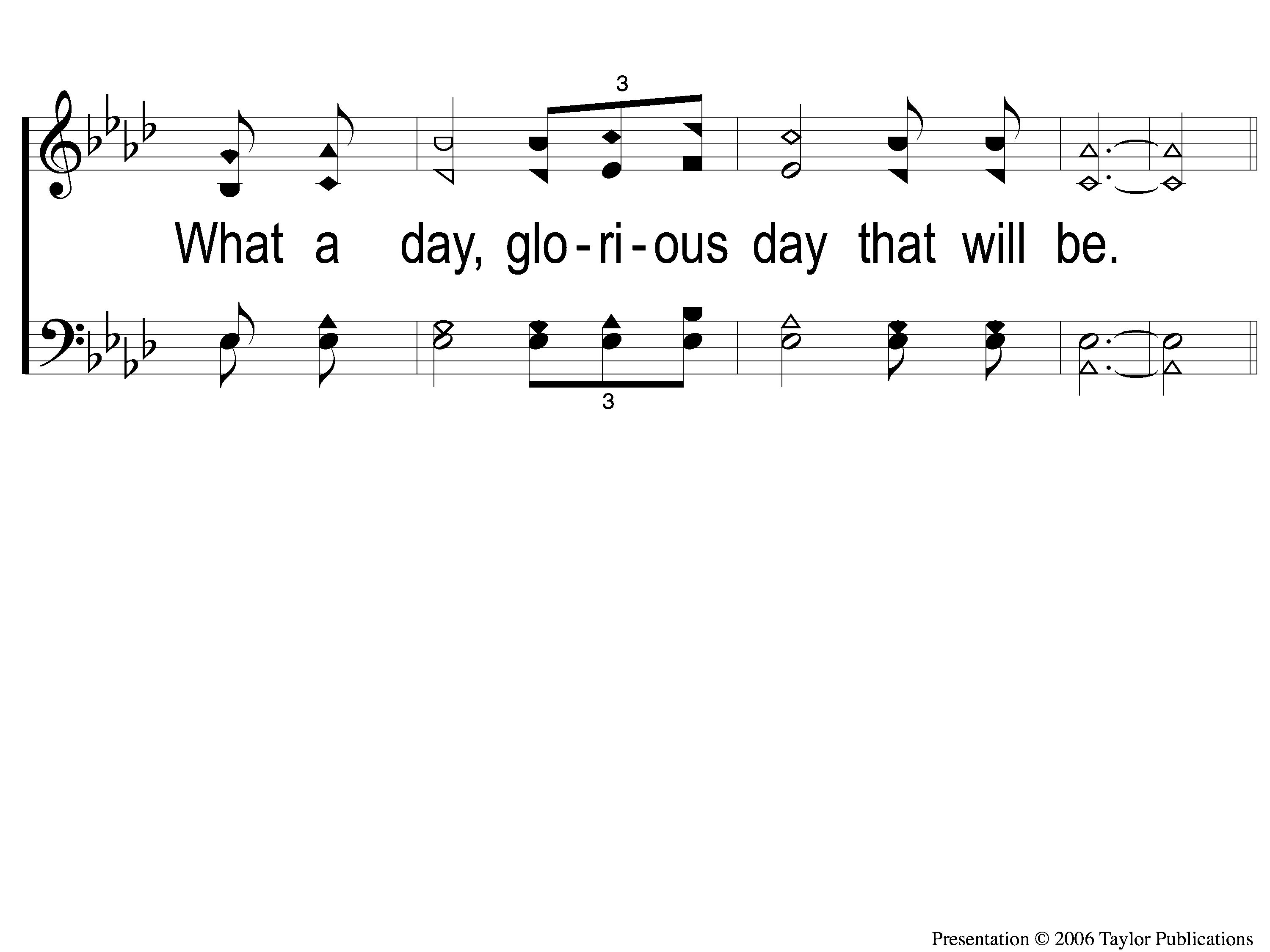 What a Day That Will Be
916
1-3 What a Day That Will Be
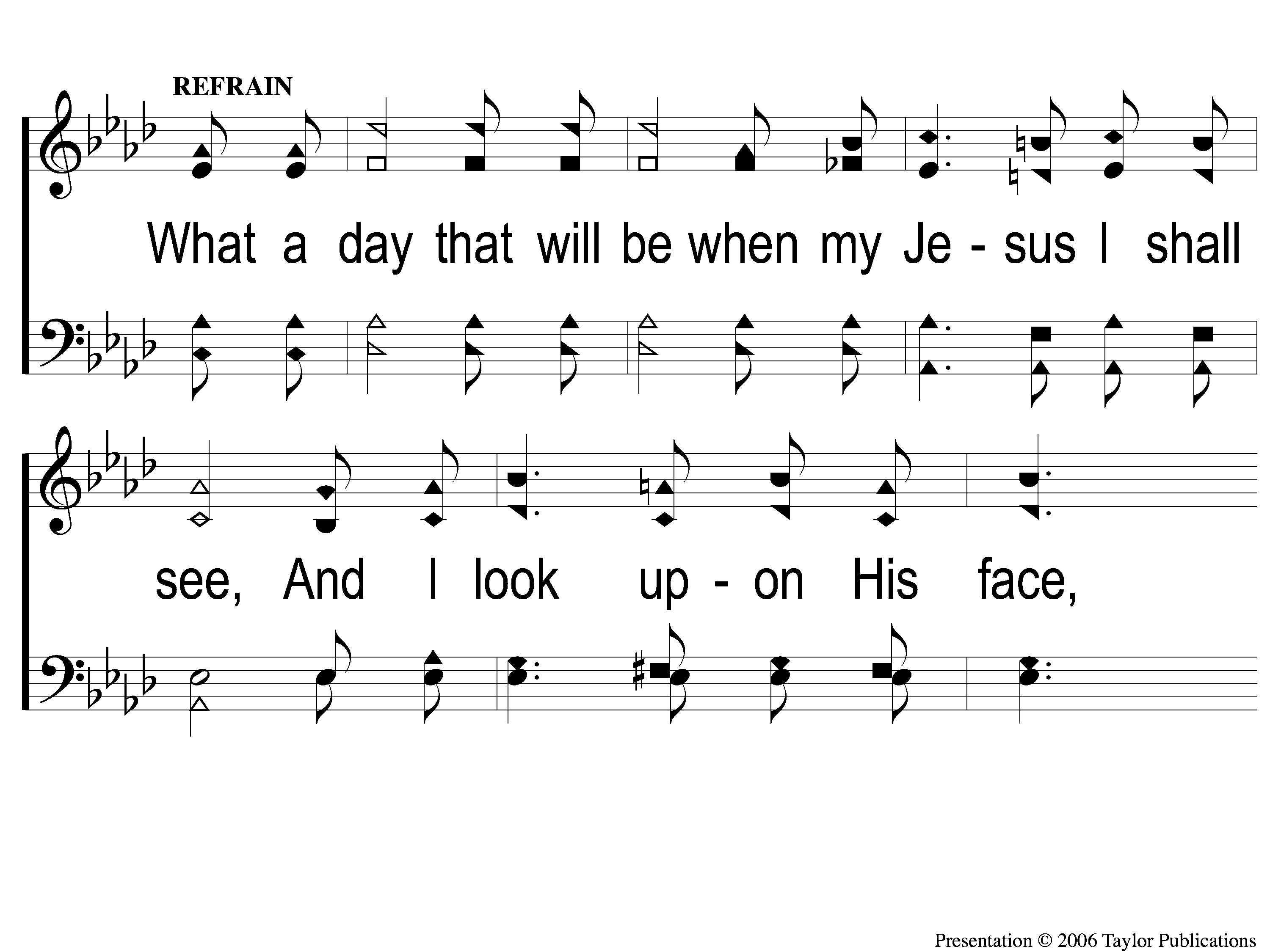 What a Day That Will Be
916
C-1 What a Day That Will Be
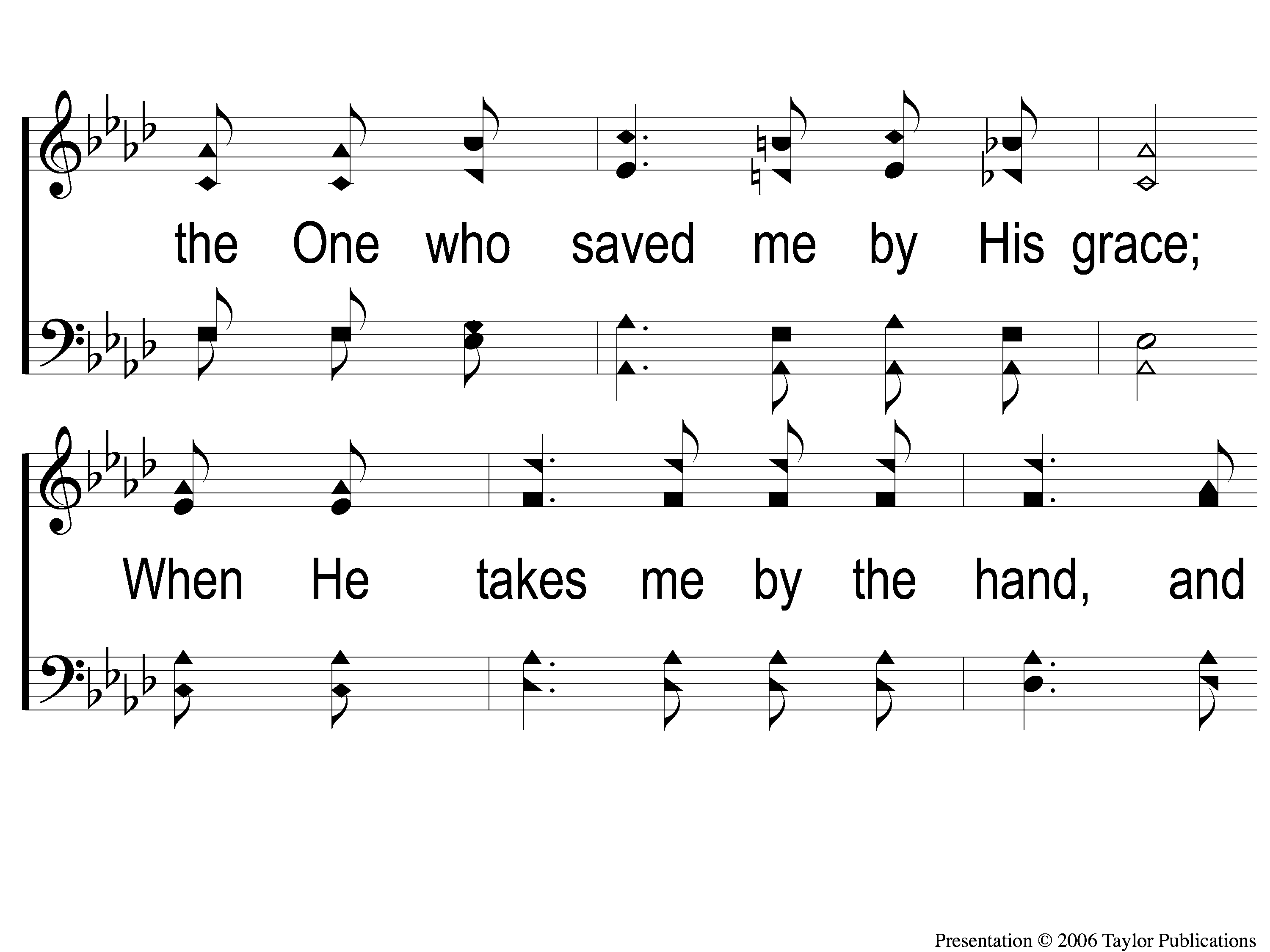 What a Day That Will Be
916
C-2 What a Day That Will Be
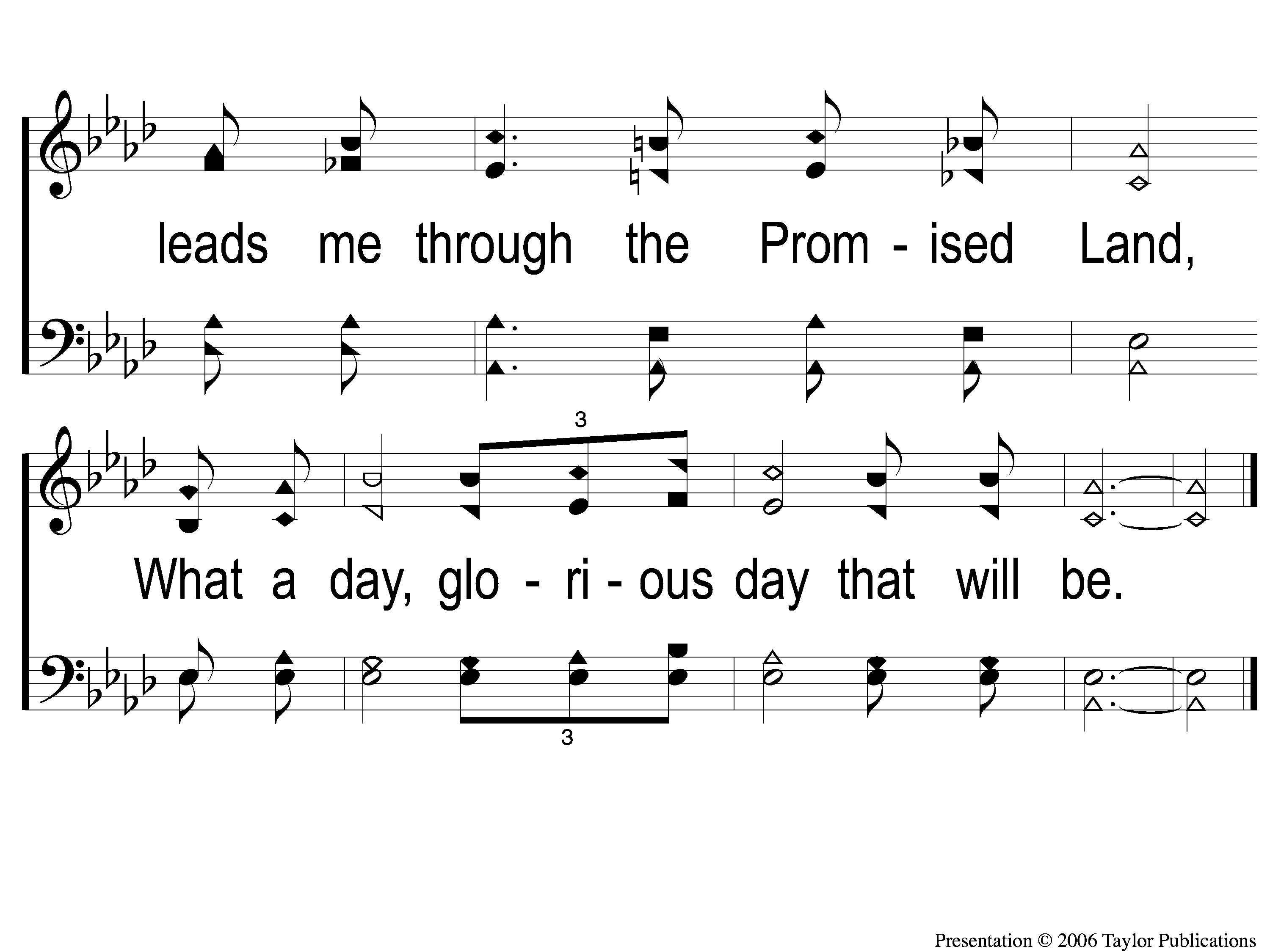 What a Day That Will Be
916
C-3 What a Day That Will Be
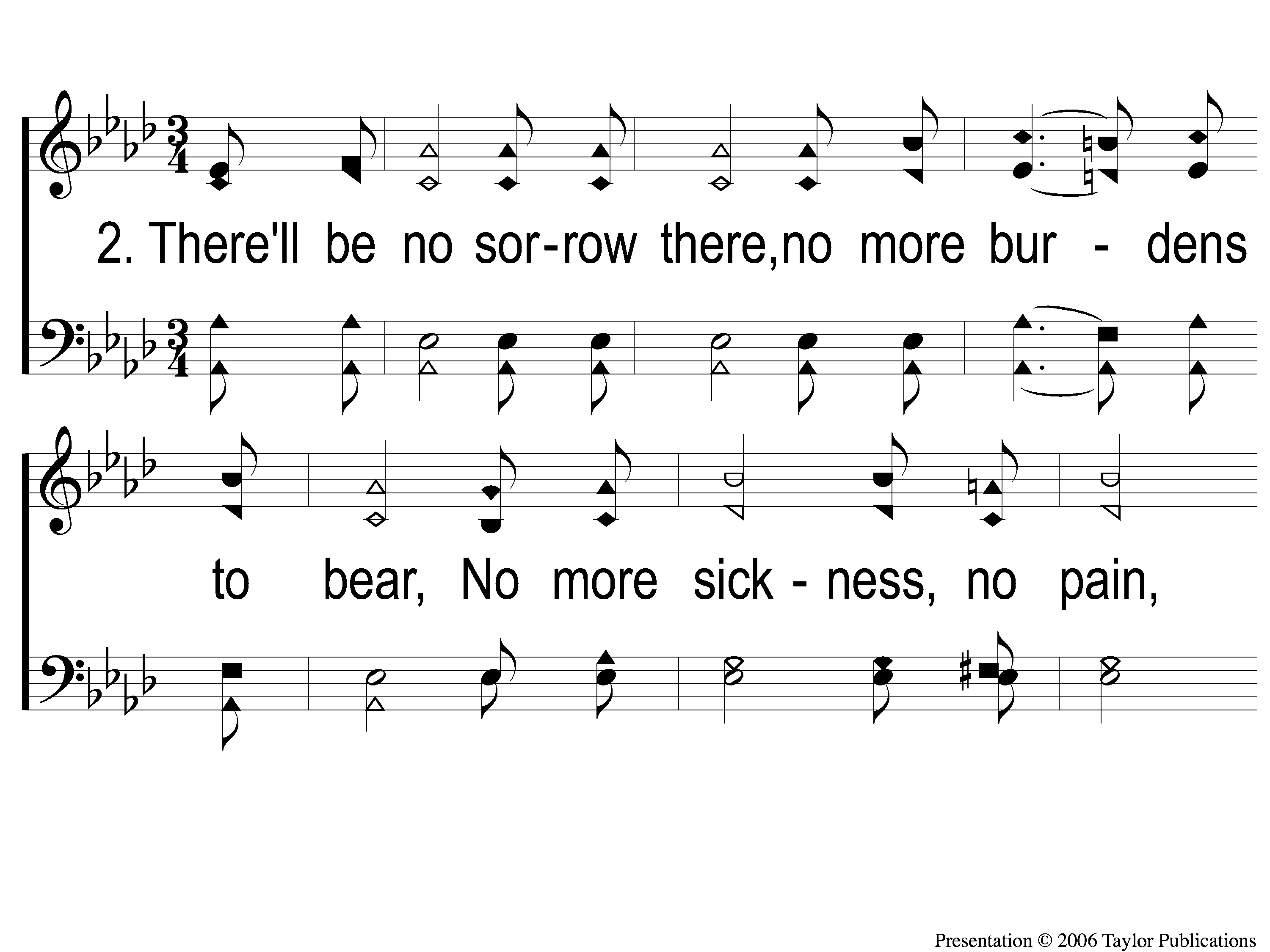 What a Day That Will Be
916
2-1 What a Day That Will Be
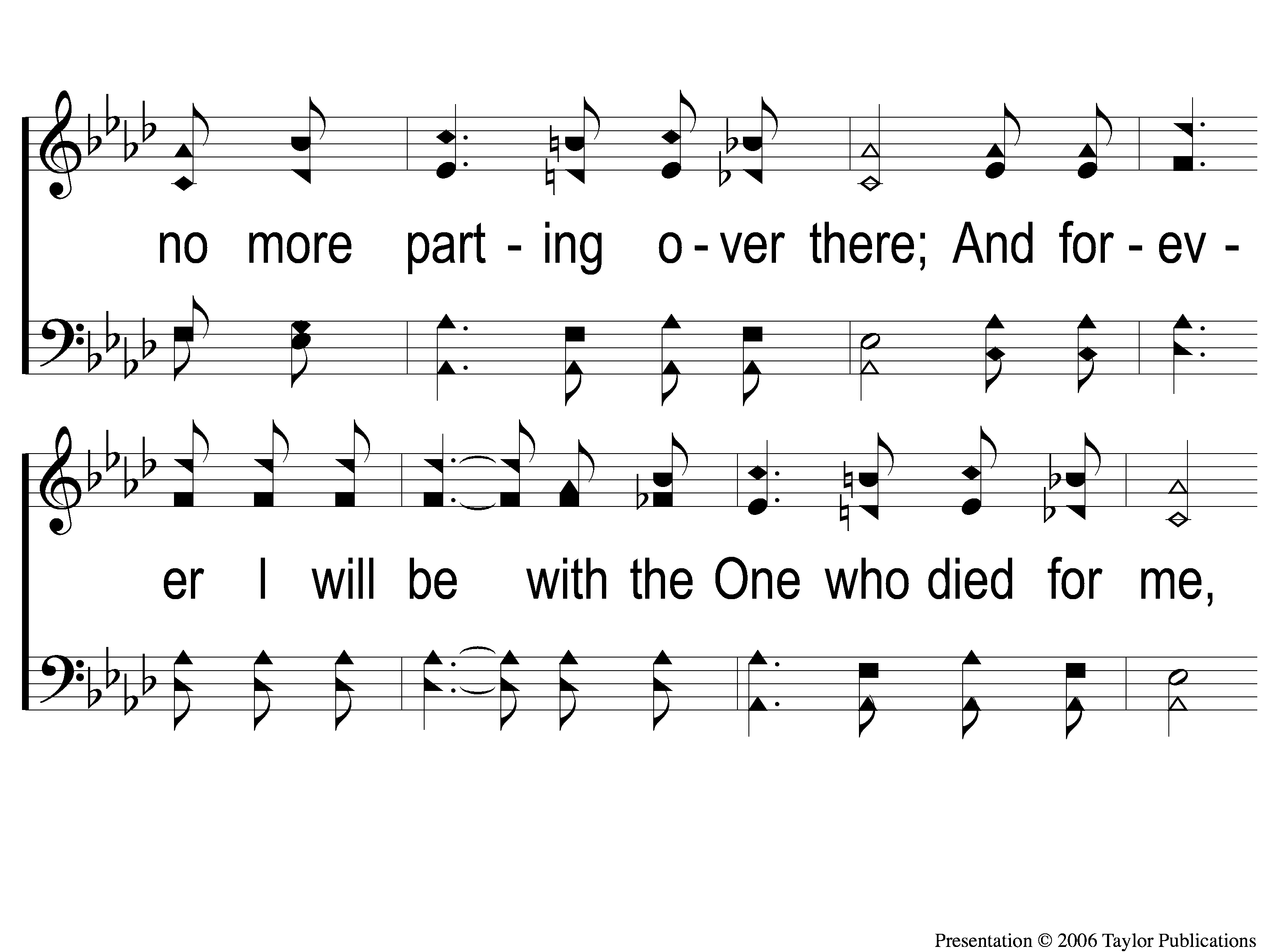 What a Day That Will Be
916
2-2 What a Day That Will Be
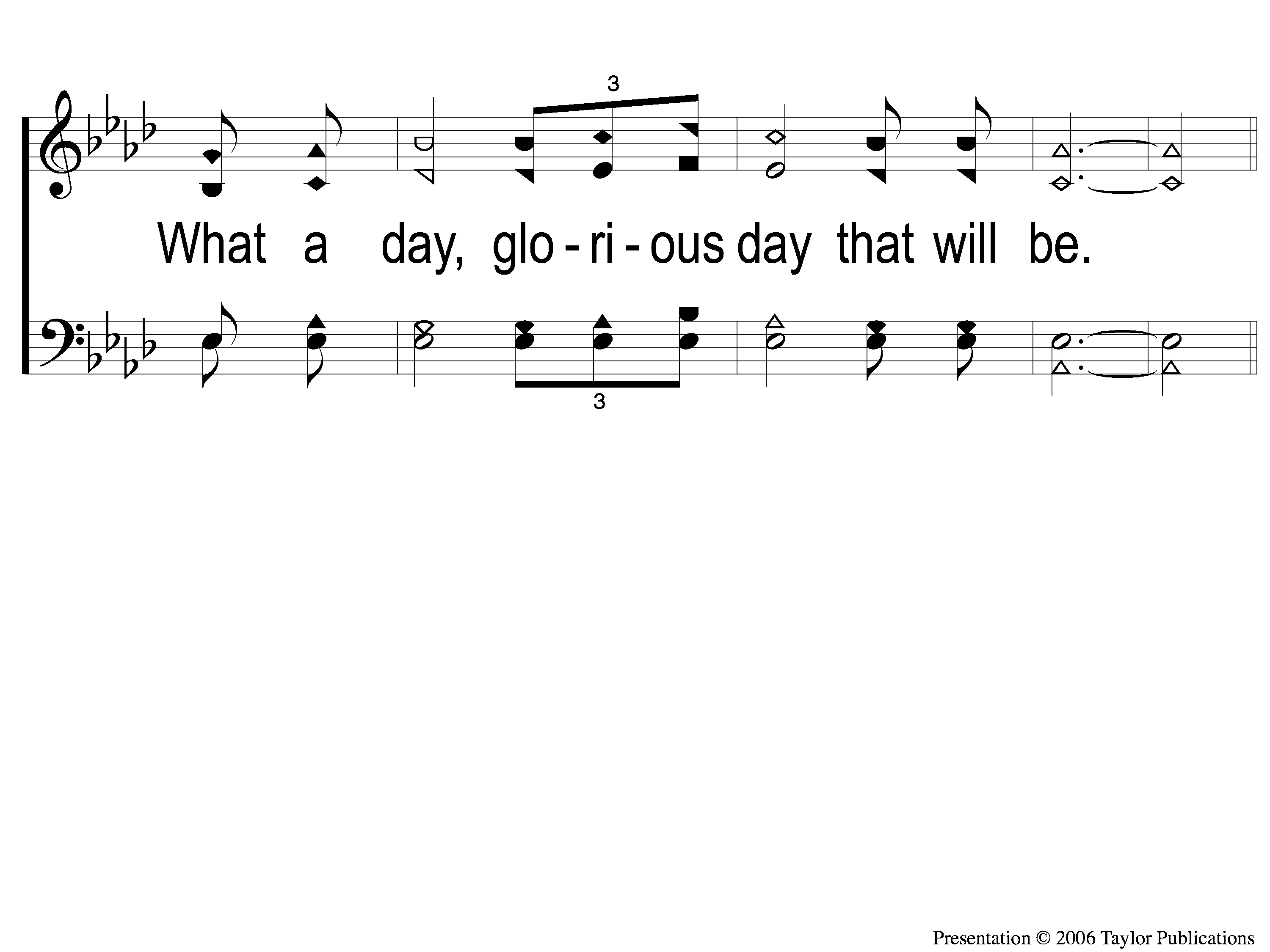 What a Day That Will Be
916
2-3 What a Day That Will Be
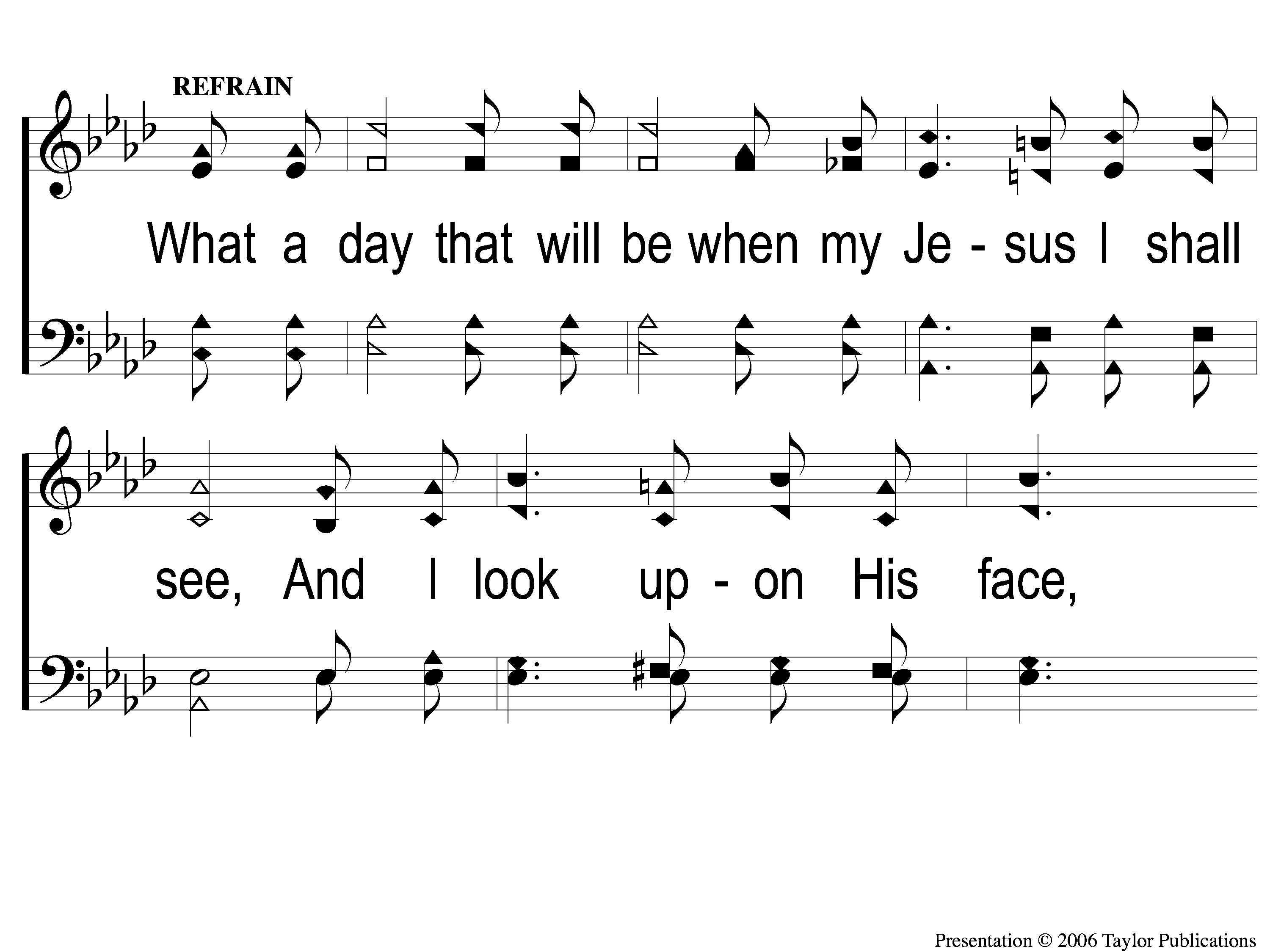 What a Day That Will Be
916
C-1 What a Day That Will Be
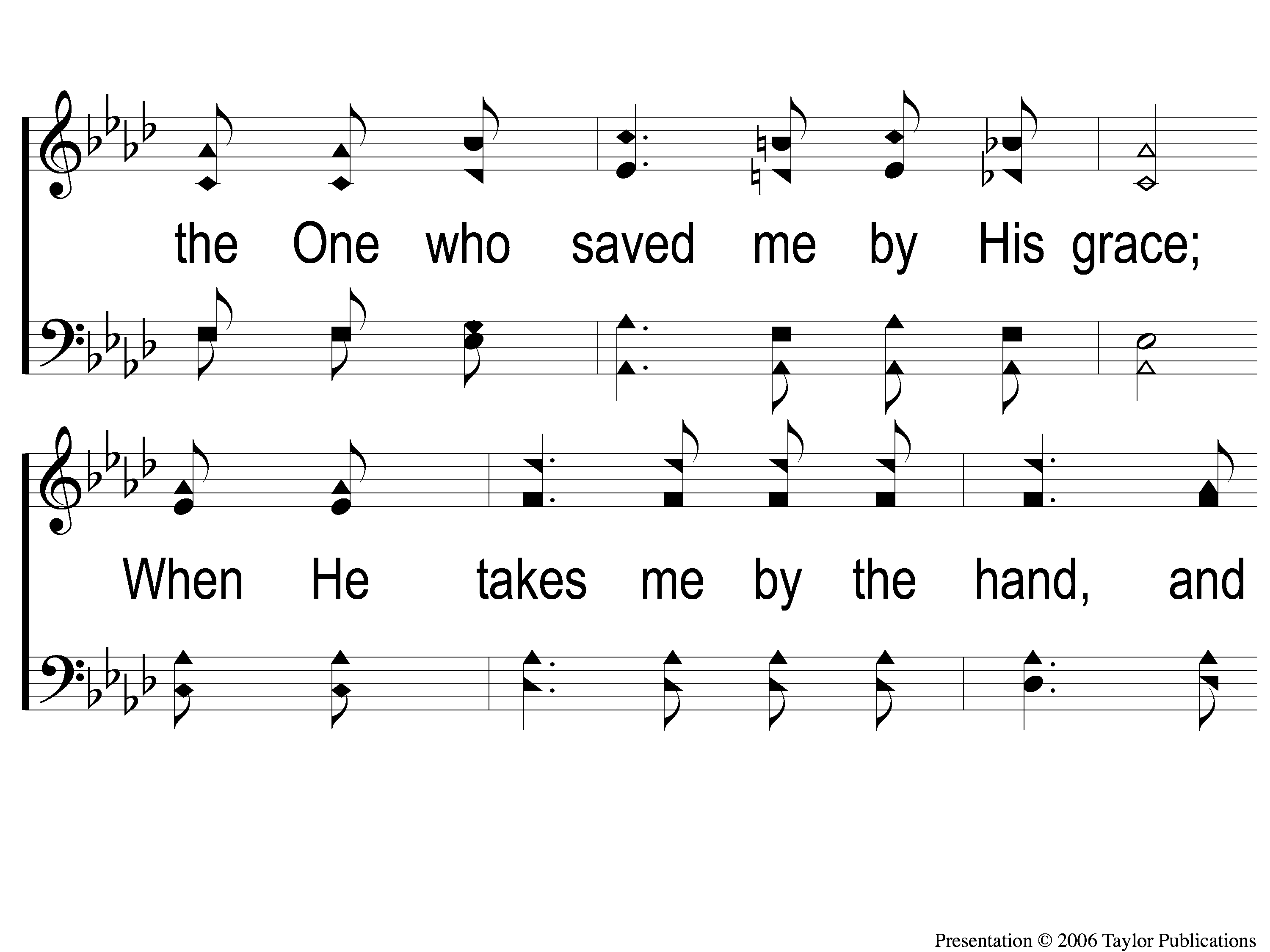 What a Day That Will Be
916
C-2 What a Day That Will Be
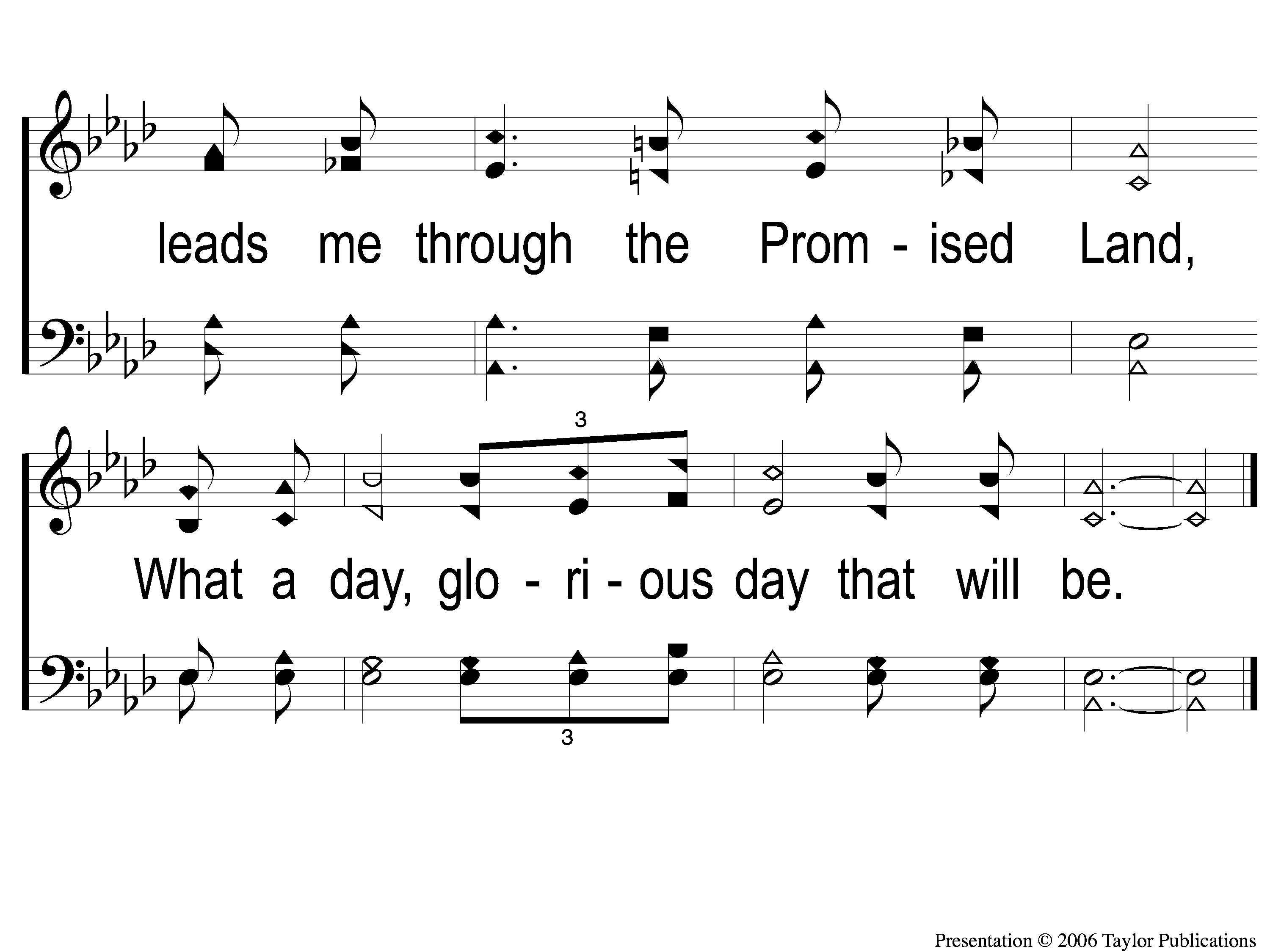 What a Day That Will Be
916
C-3 What a Day That Will Be
Tonight:
LTC @ 4:30pm
Marriage Seminar @ 6:00pm
Reminders